第８章 コンピュータの仕組み
LMCの使い方
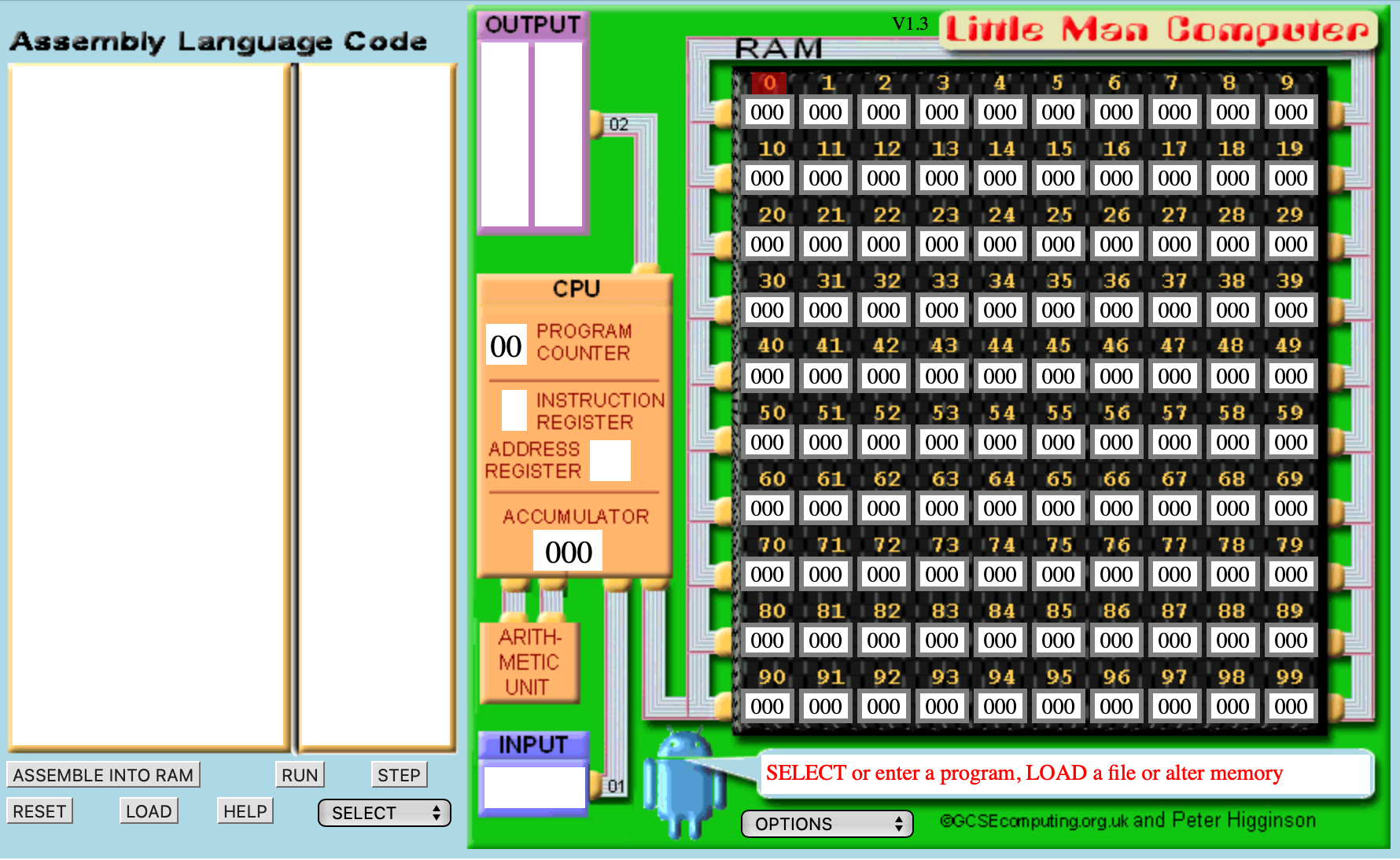 LMCの使い方
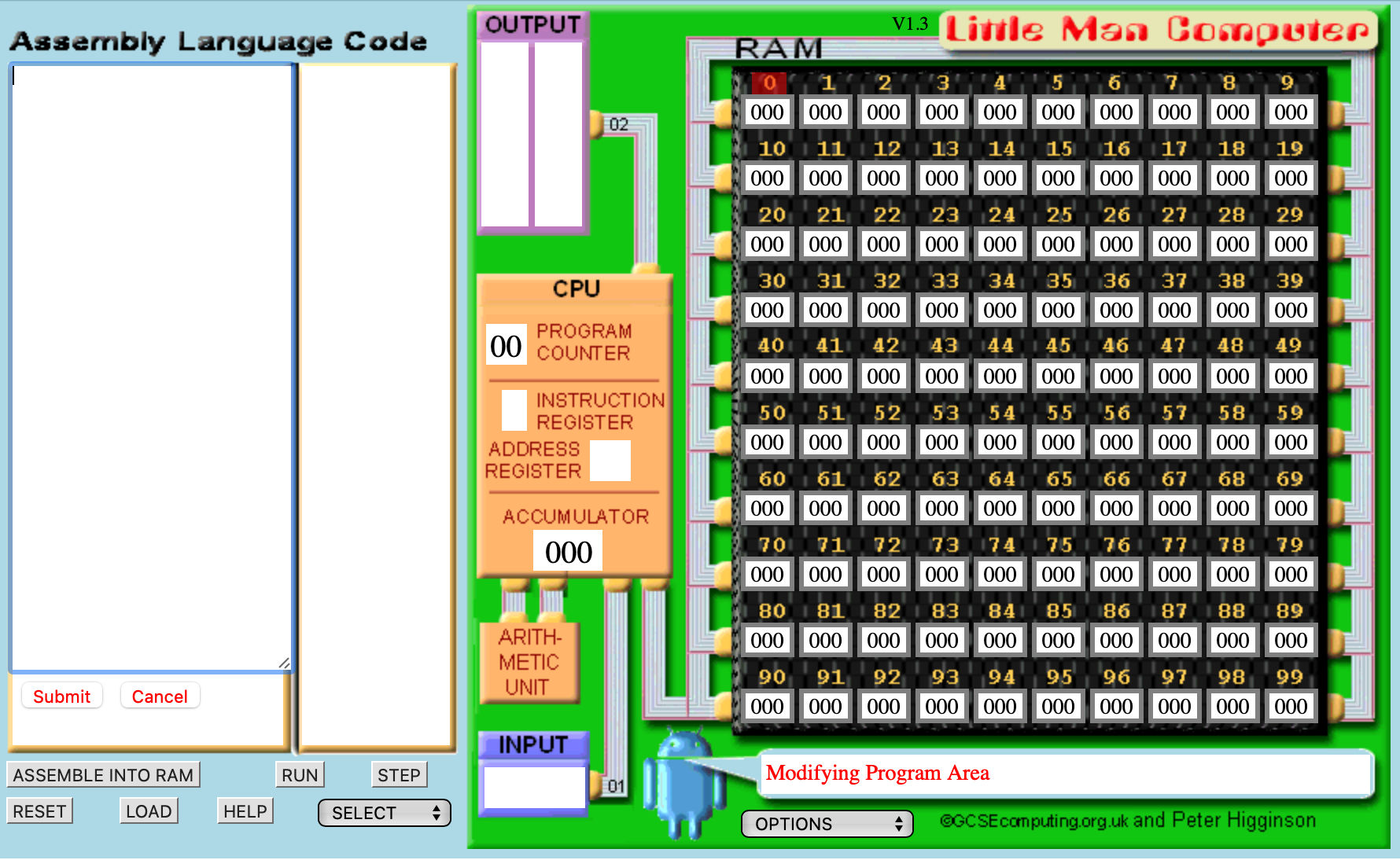 プログラム領域をクリック
LMCの使い方
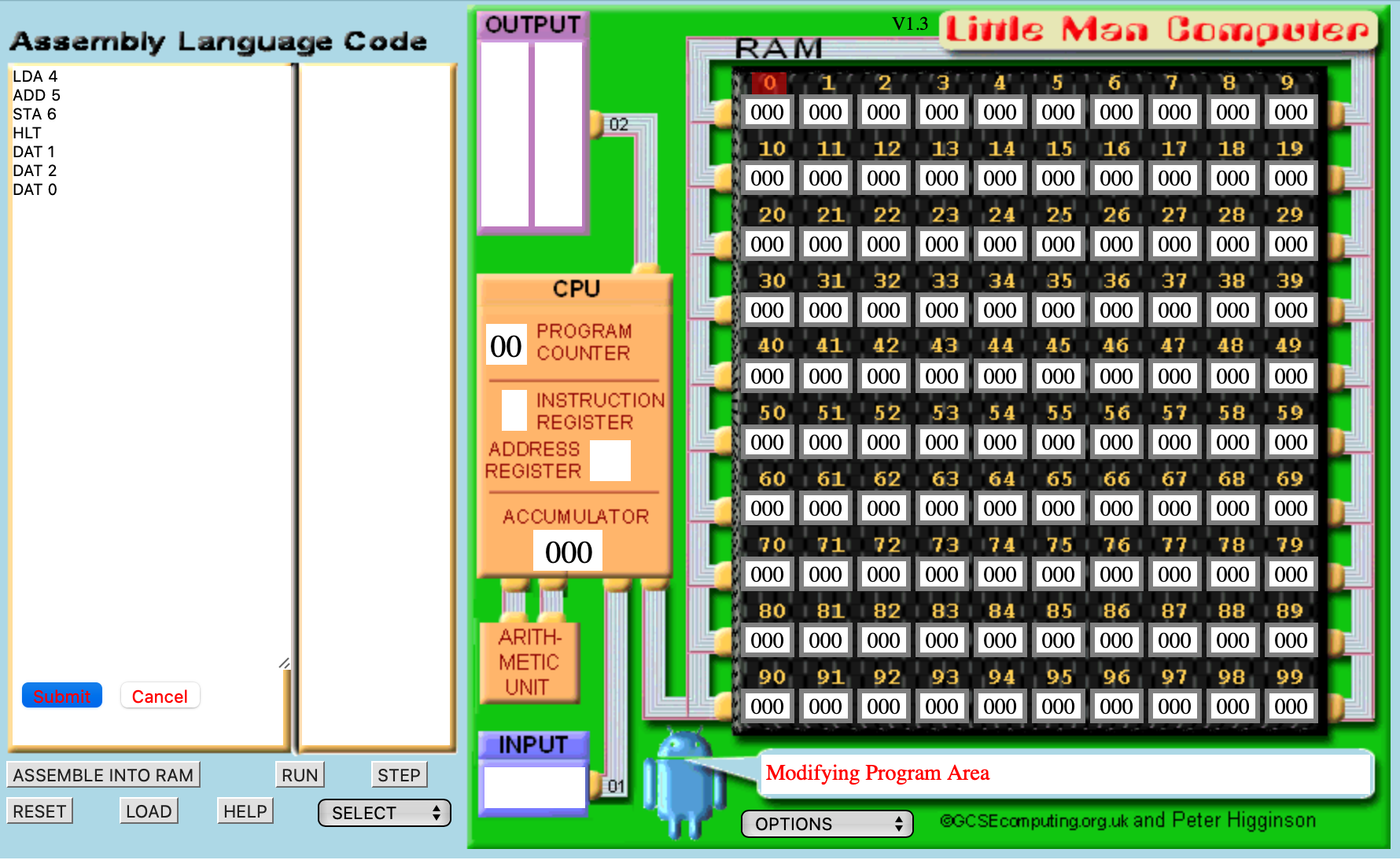 プログラムを入力後，
Submitボタンを押下
LMCの使い方
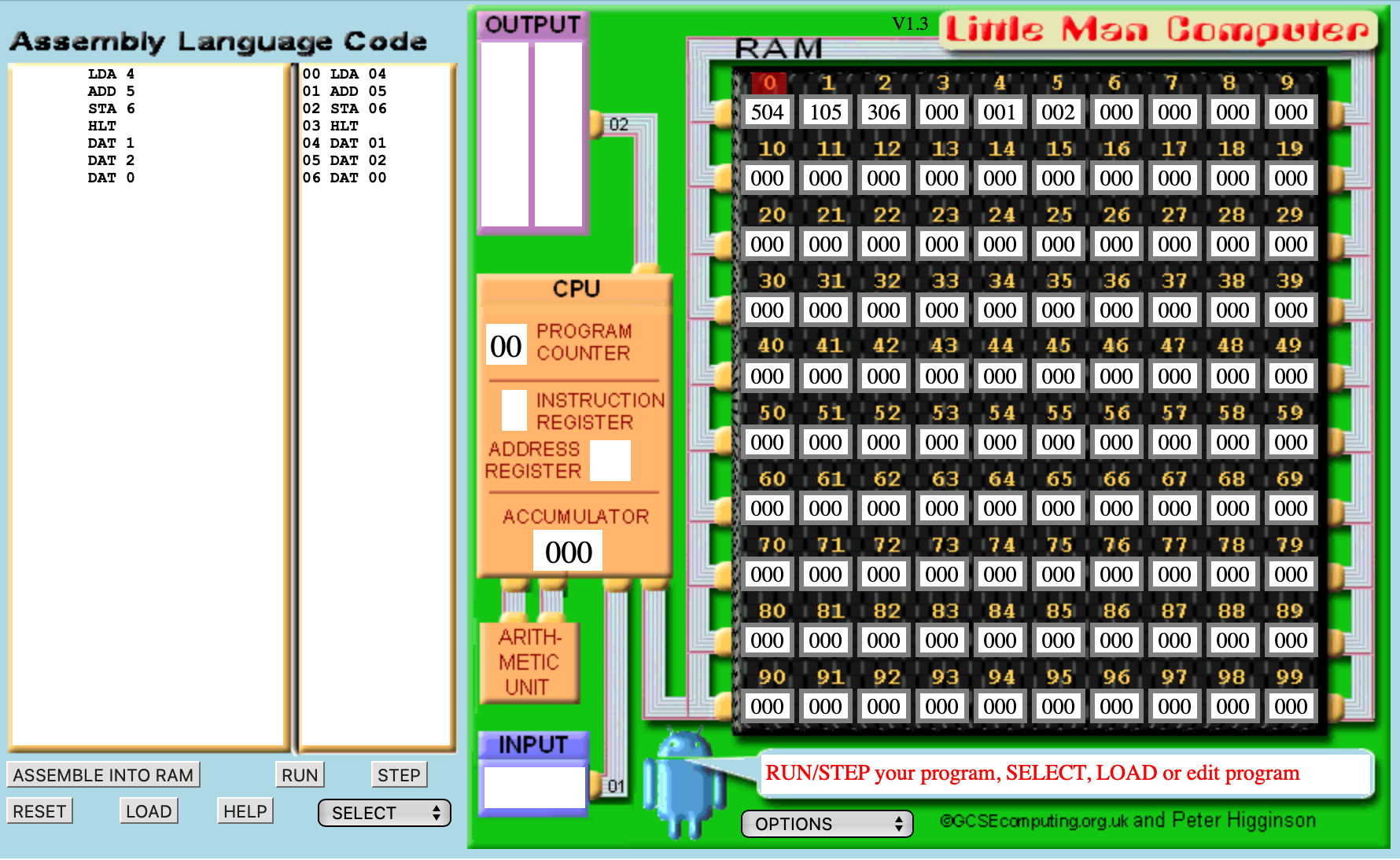 プログラムの変換
メモリ上に展開
LMCの使い方
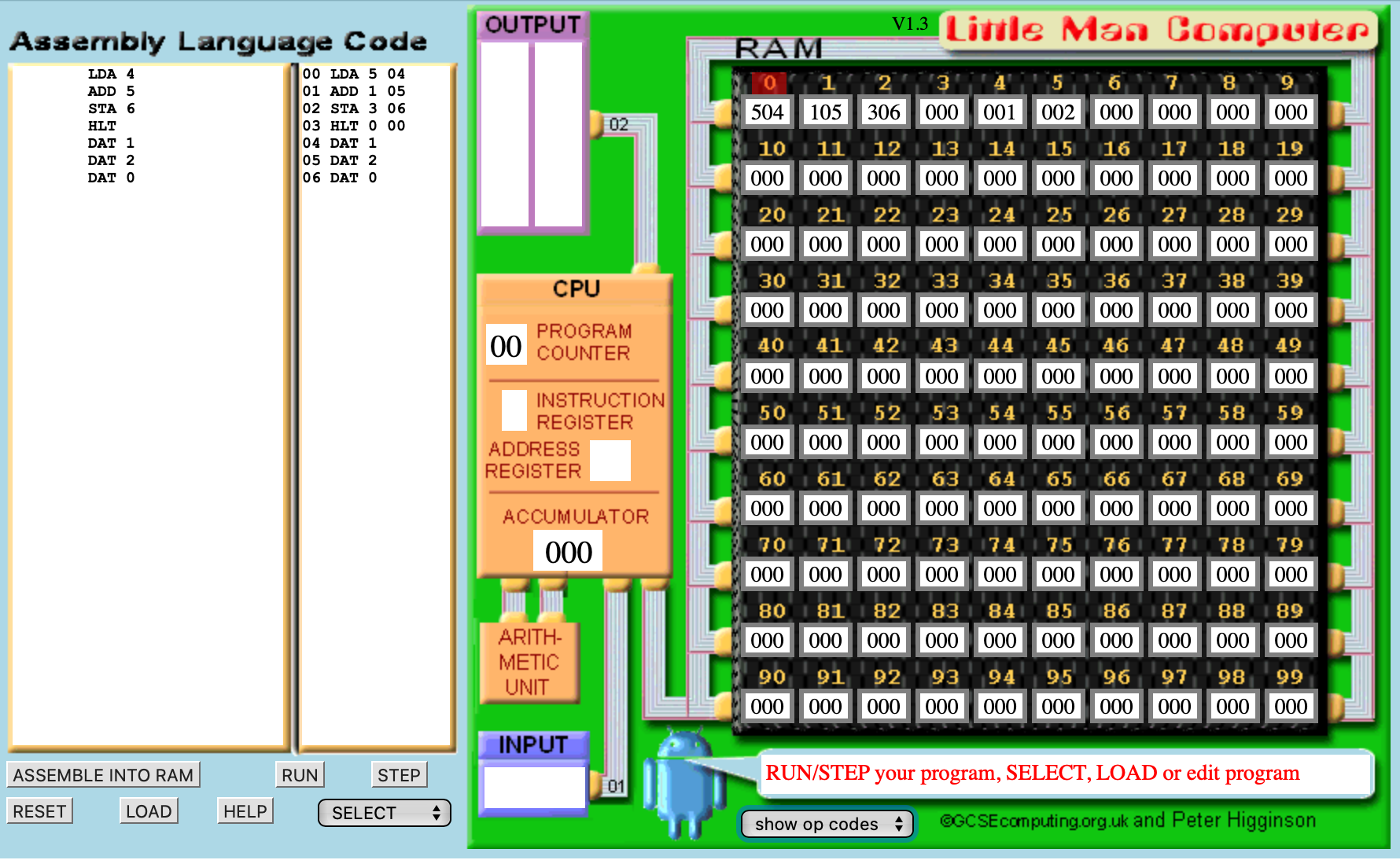 命令コードの表示
OPTIONの設定
LMCの使い方
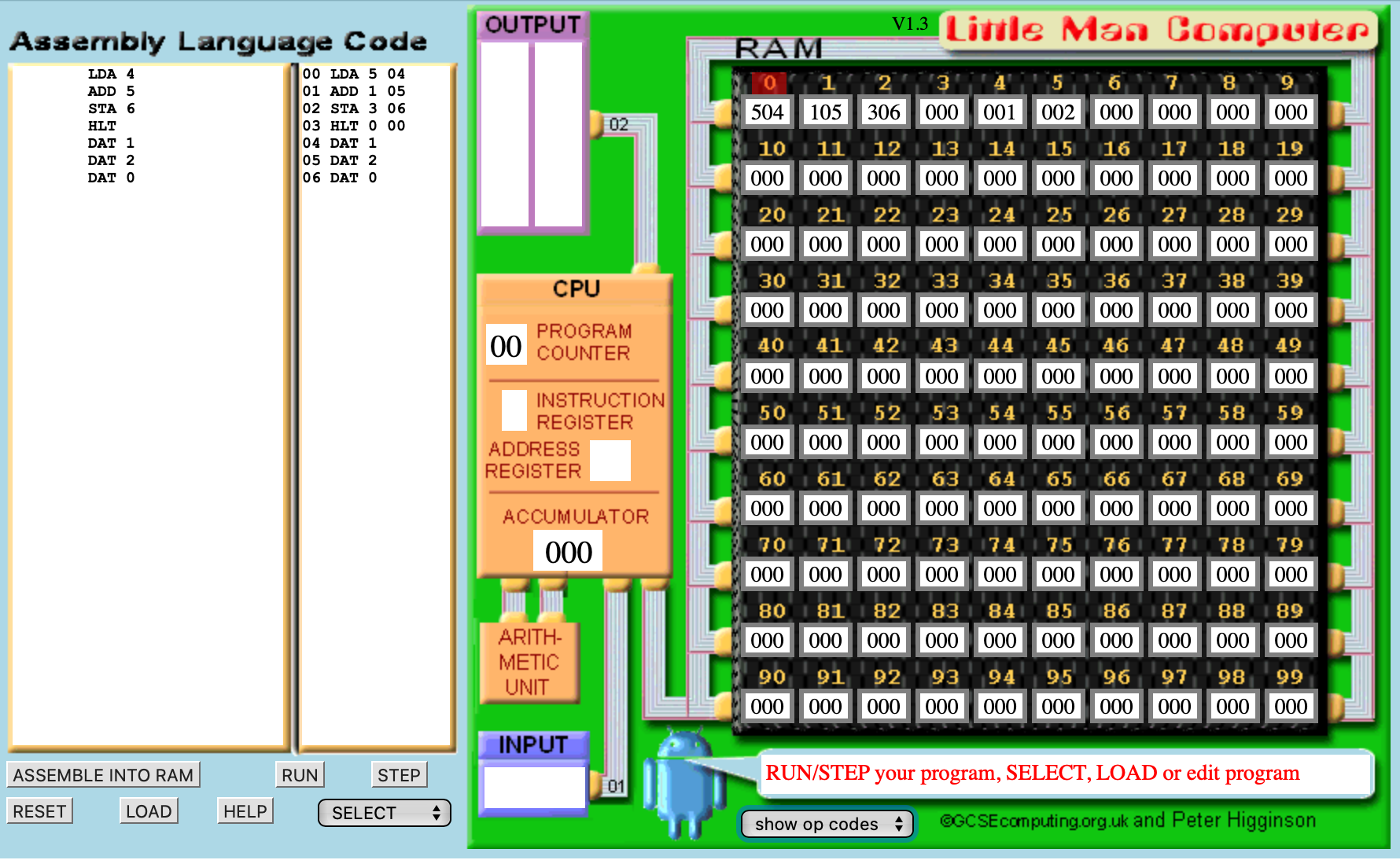 プログラムの読込
最後まで実行
命令１つを実行
リセット
"１＋２の計算" の詳細
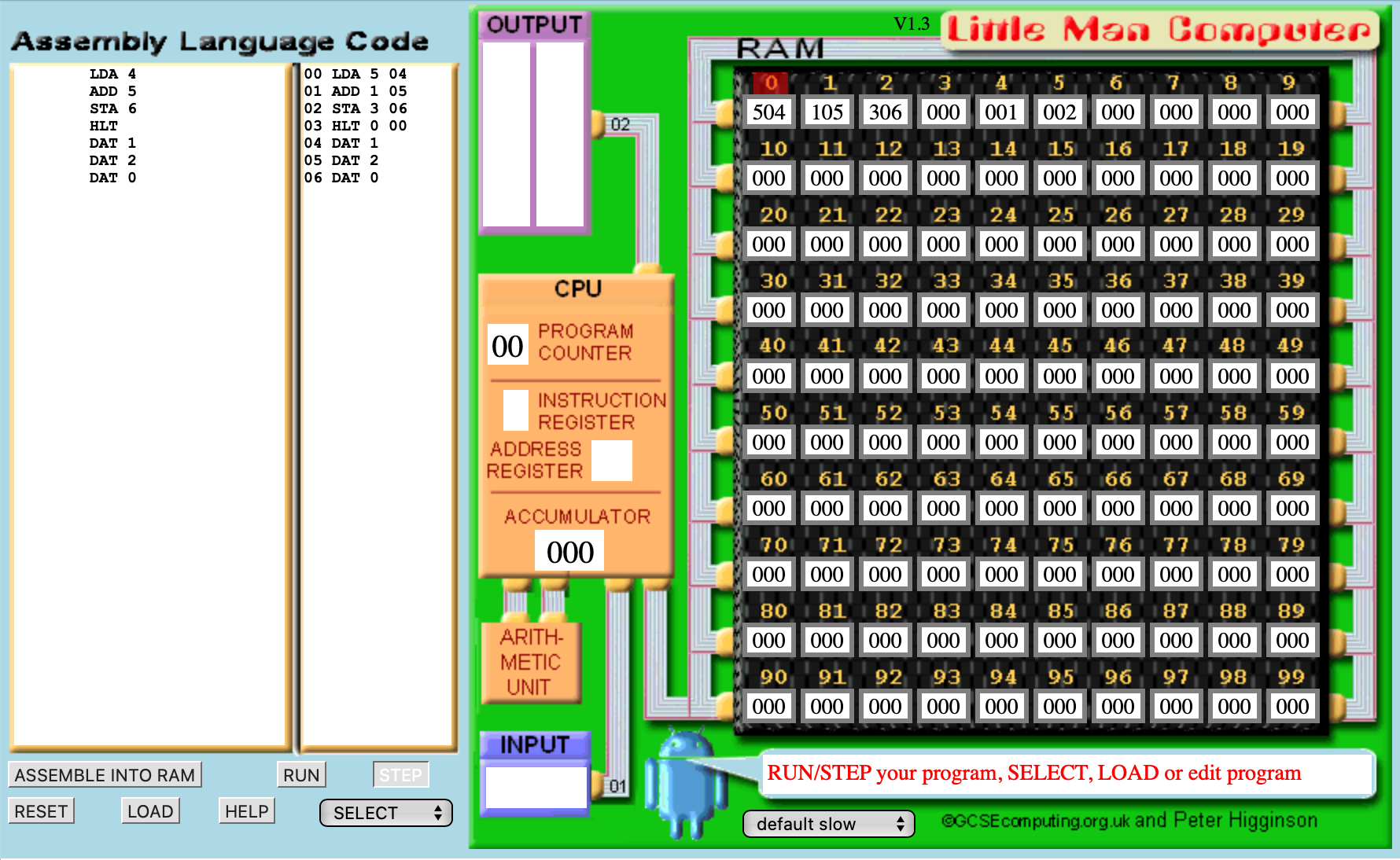 OPTION（実行速度）の設定
"１＋２の計算" の詳細
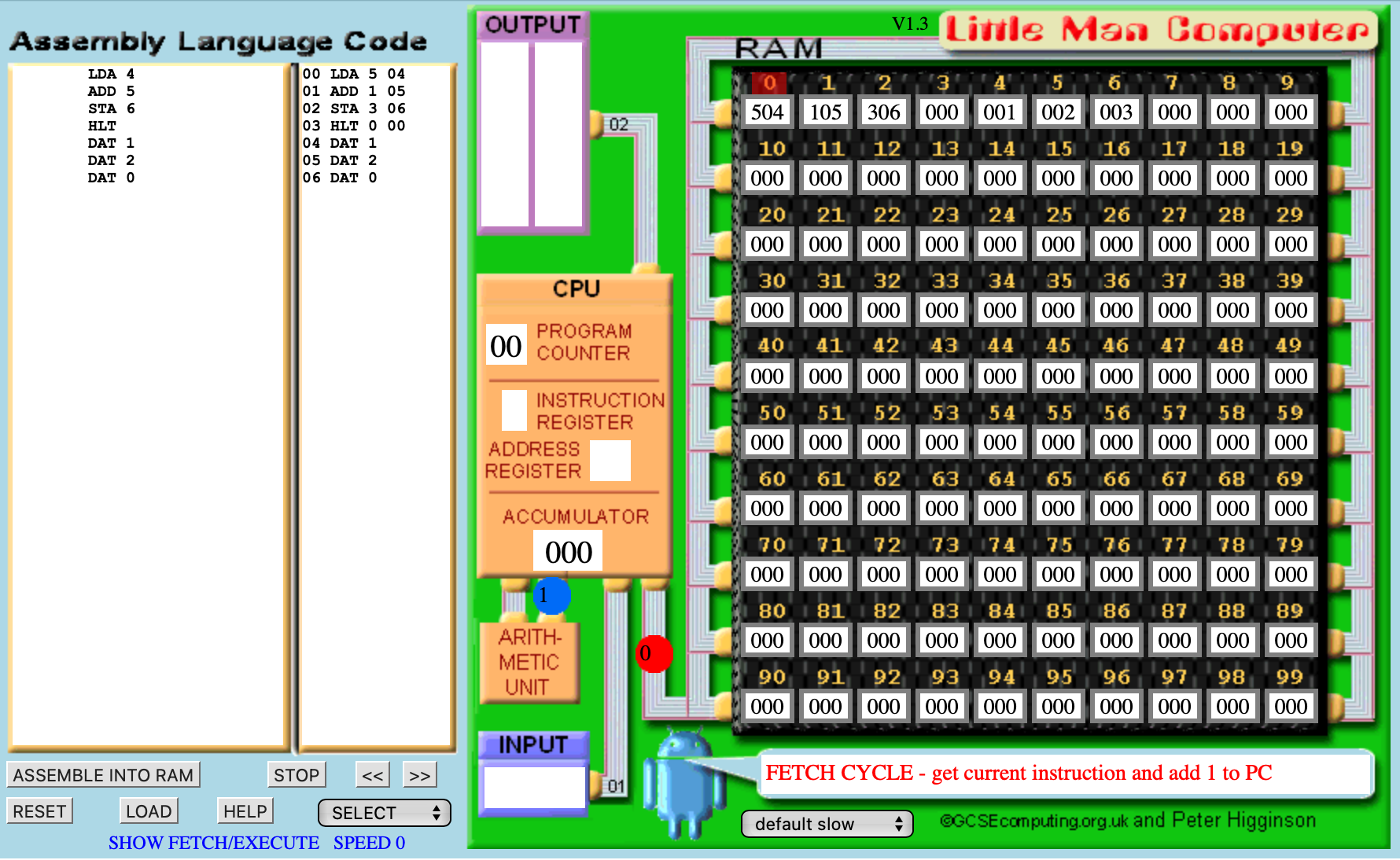 "１＋２の計算" の詳細
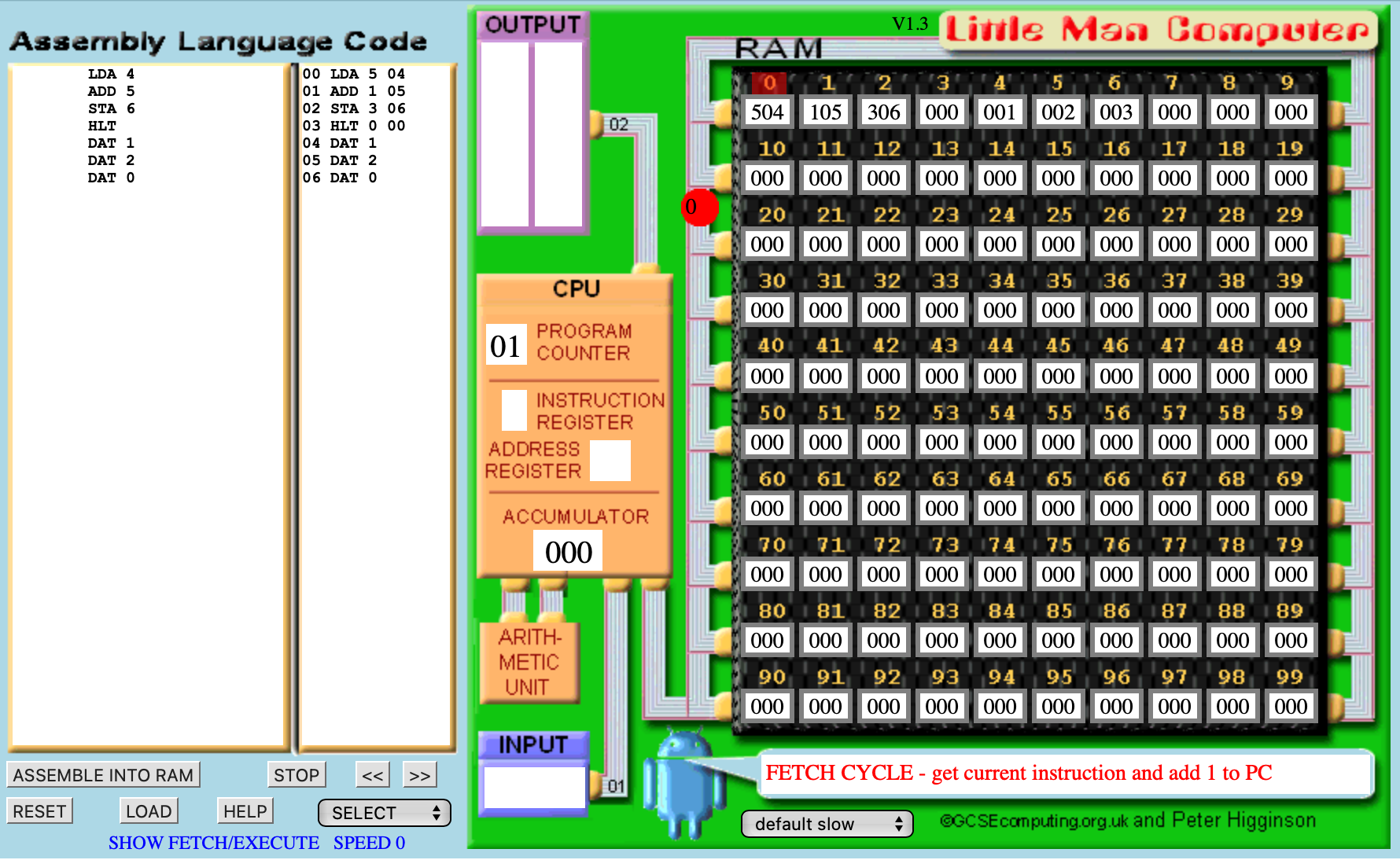 "１＋２の計算" の詳細
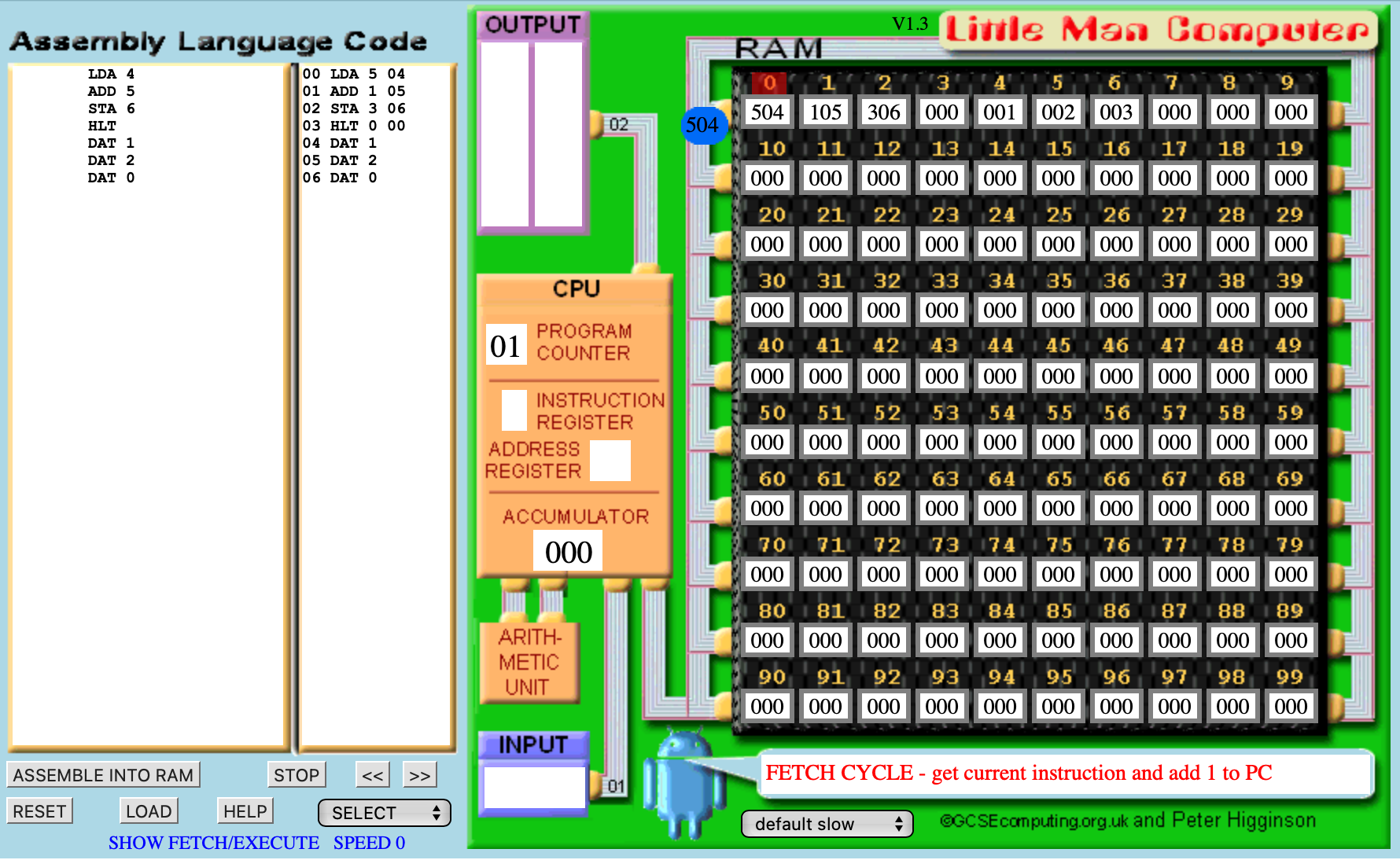 "１＋２の計算" の詳細
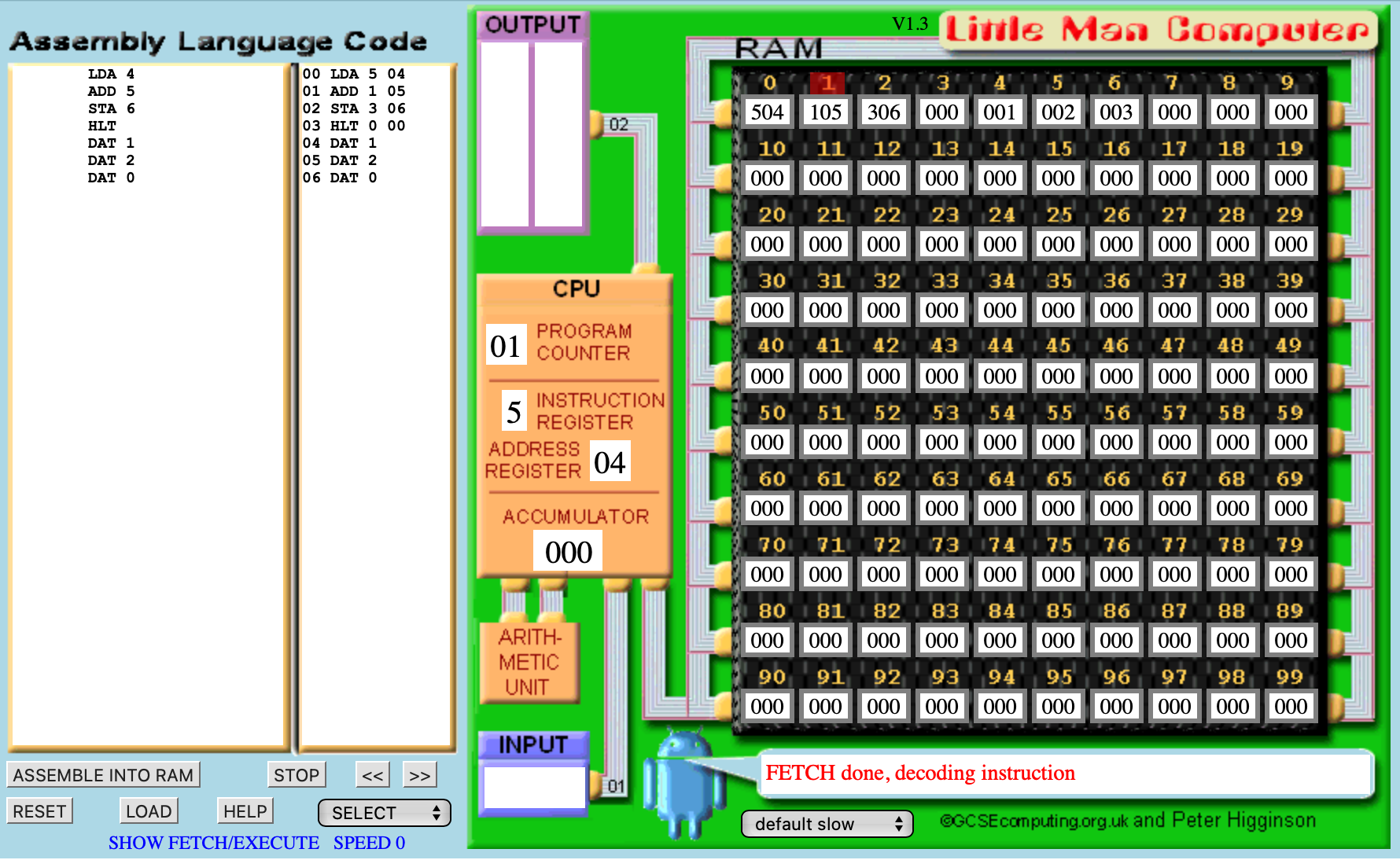 "１＋２の計算" の詳細
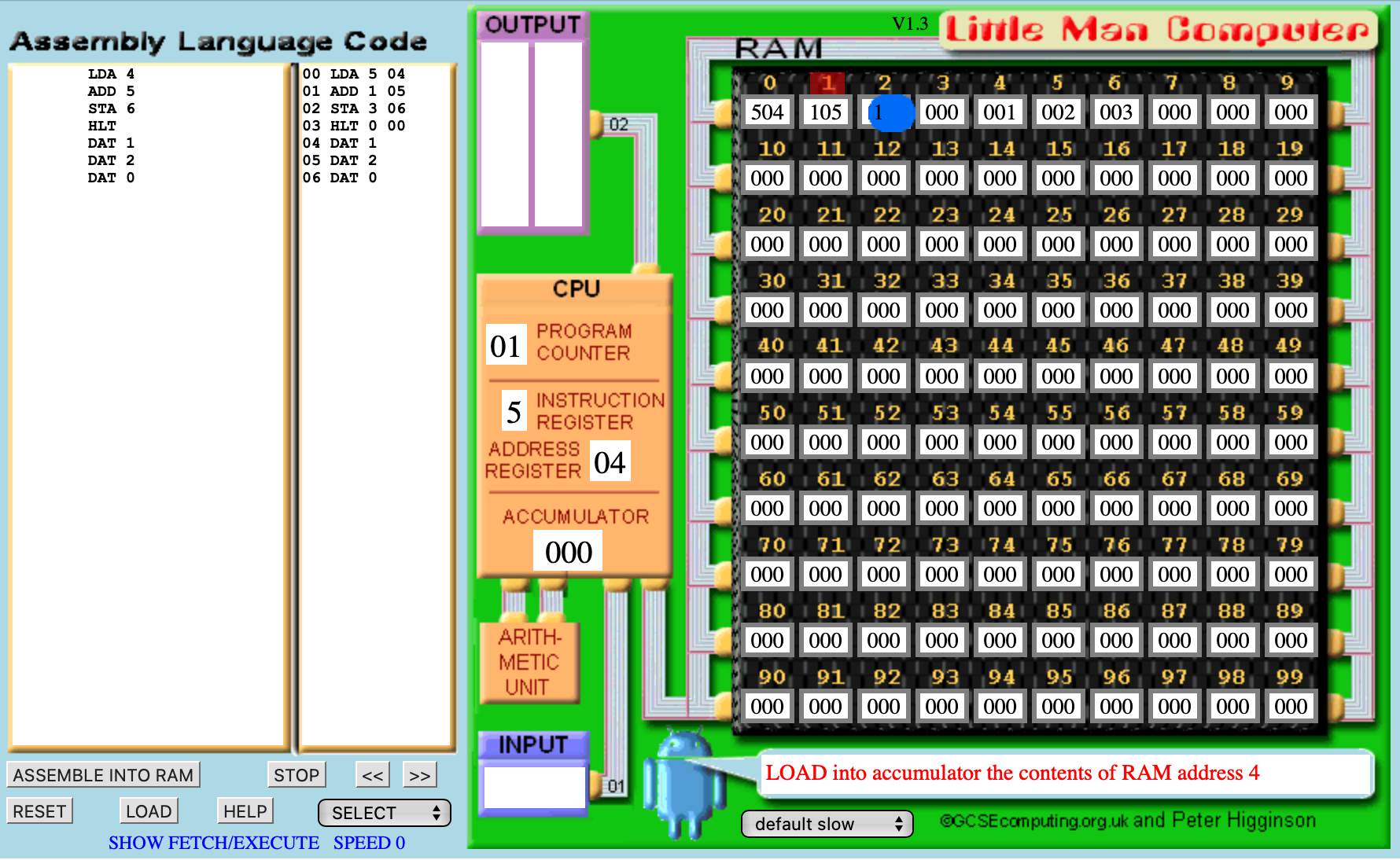 "１＋２の計算" の詳細
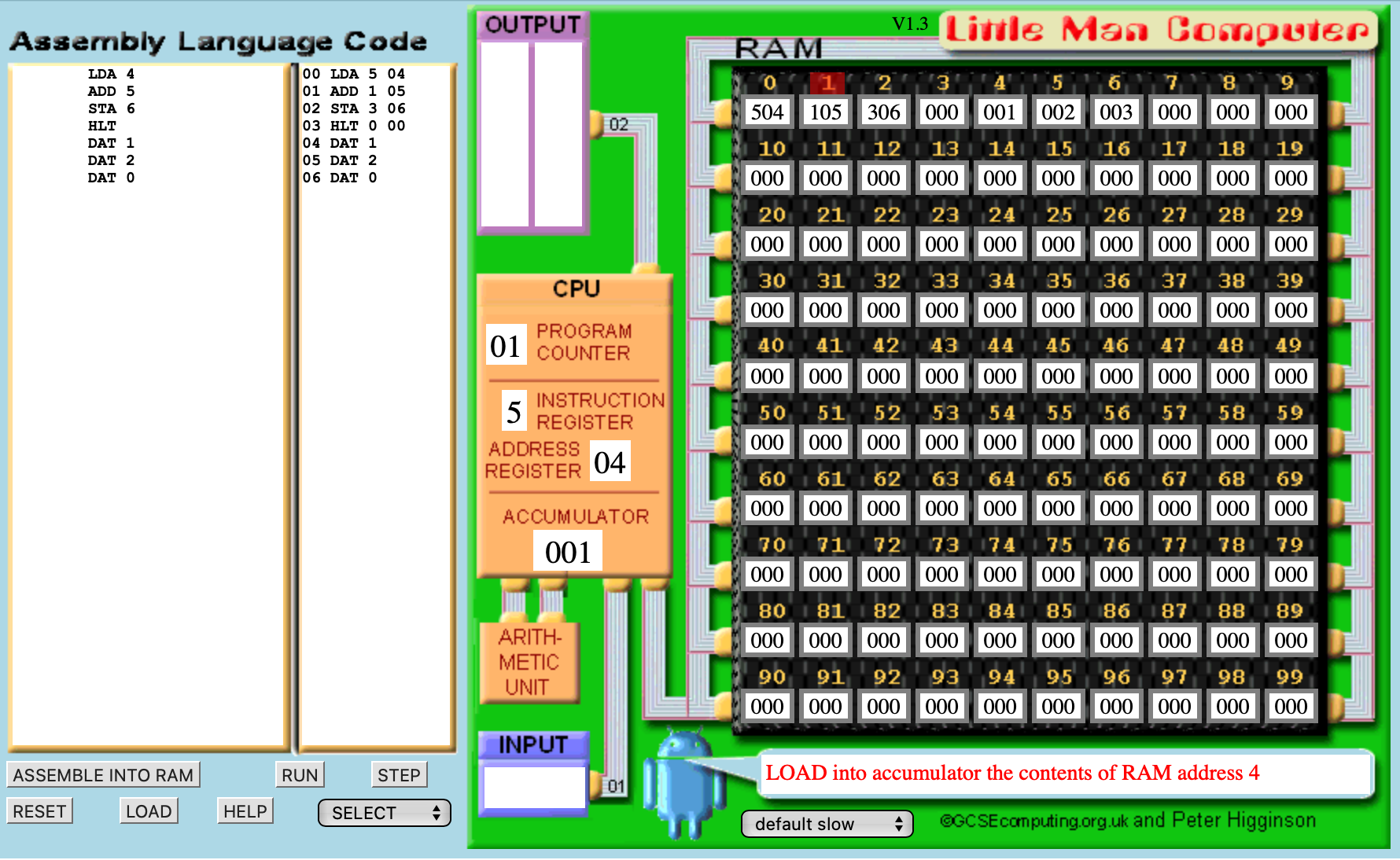 "１＋２の計算" の詳細
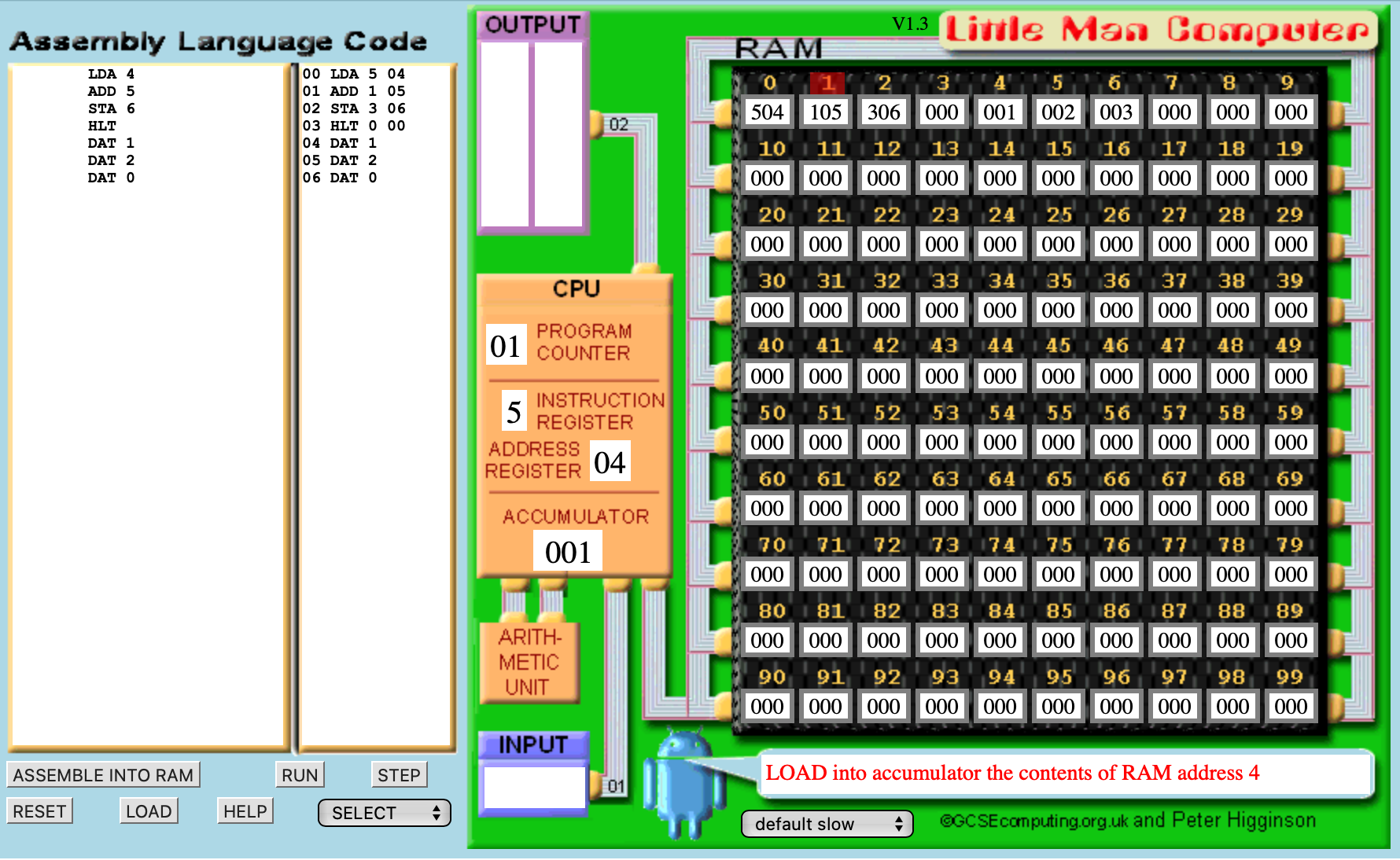 "１＋２の計算" の詳細
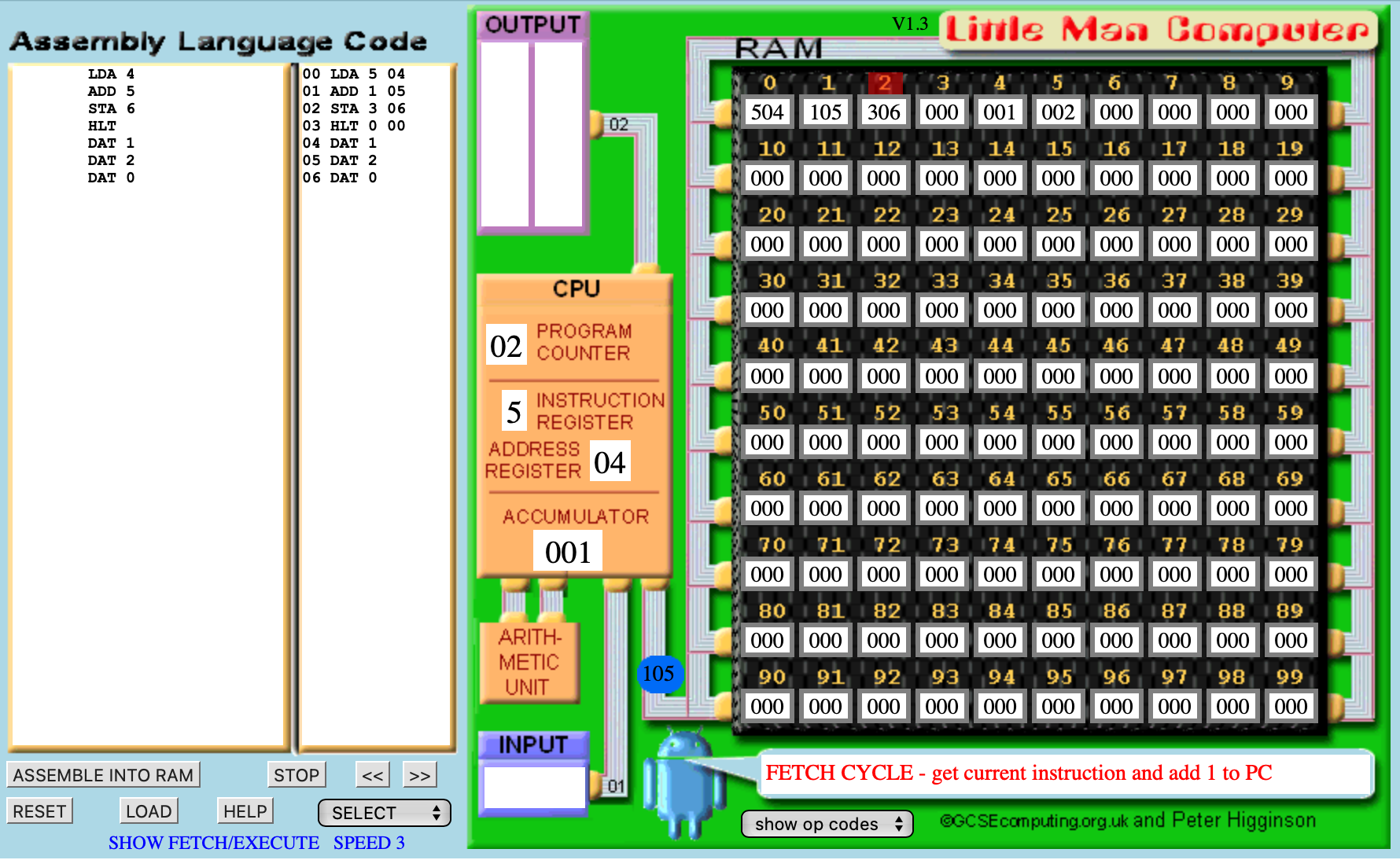 "１＋２の計算" の詳細
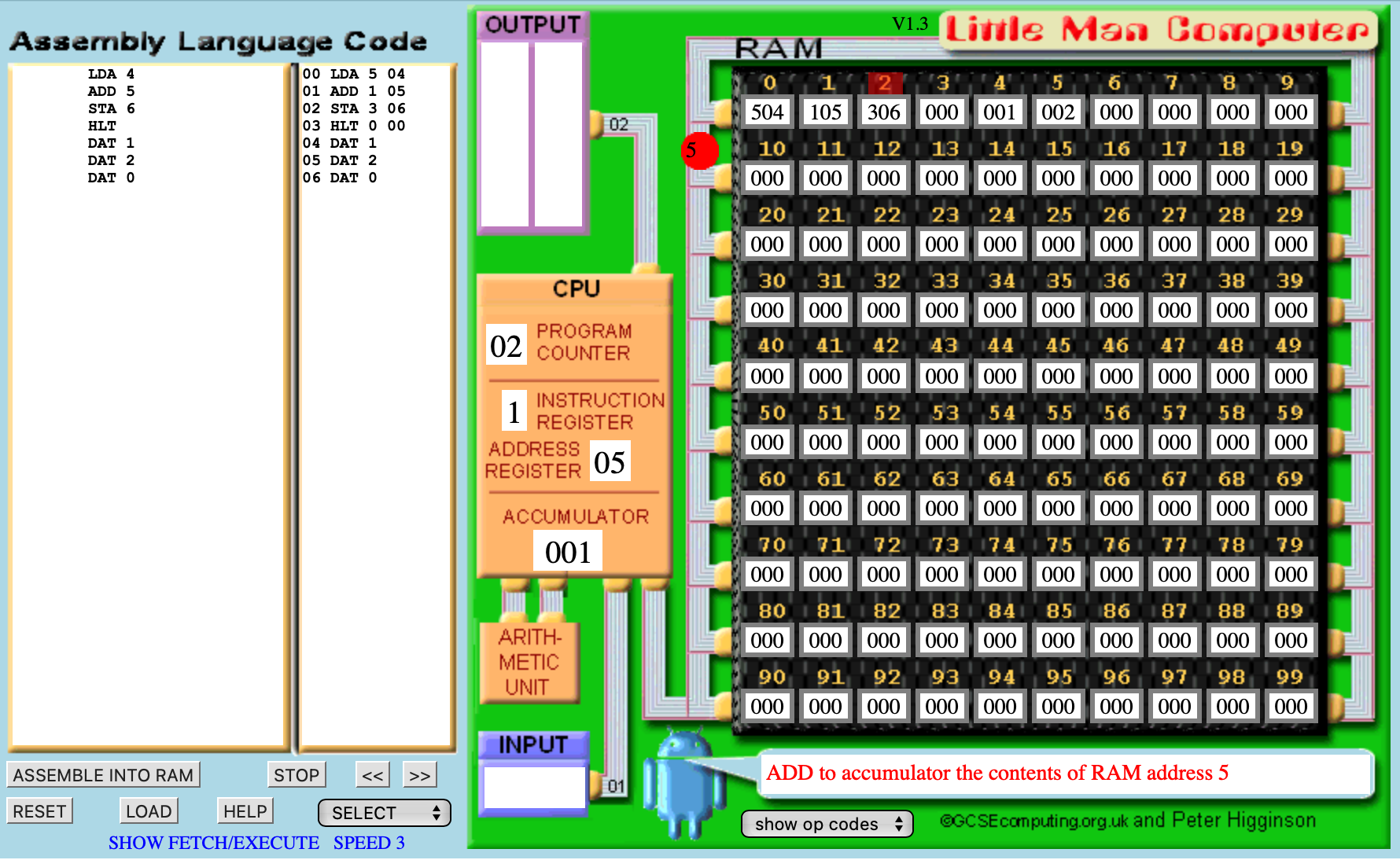 "１＋２の計算" の詳細
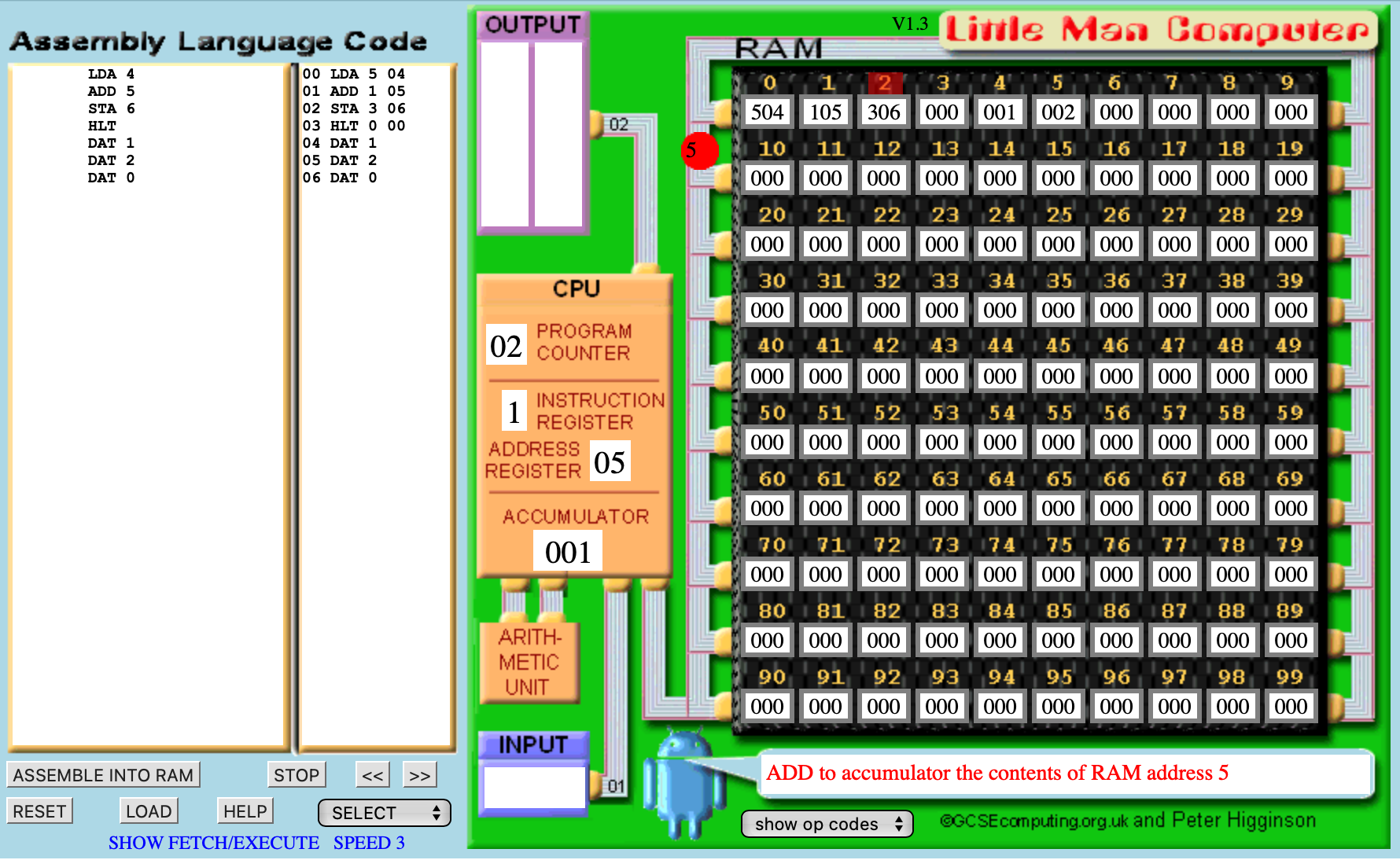 "１＋２の計算" の詳細
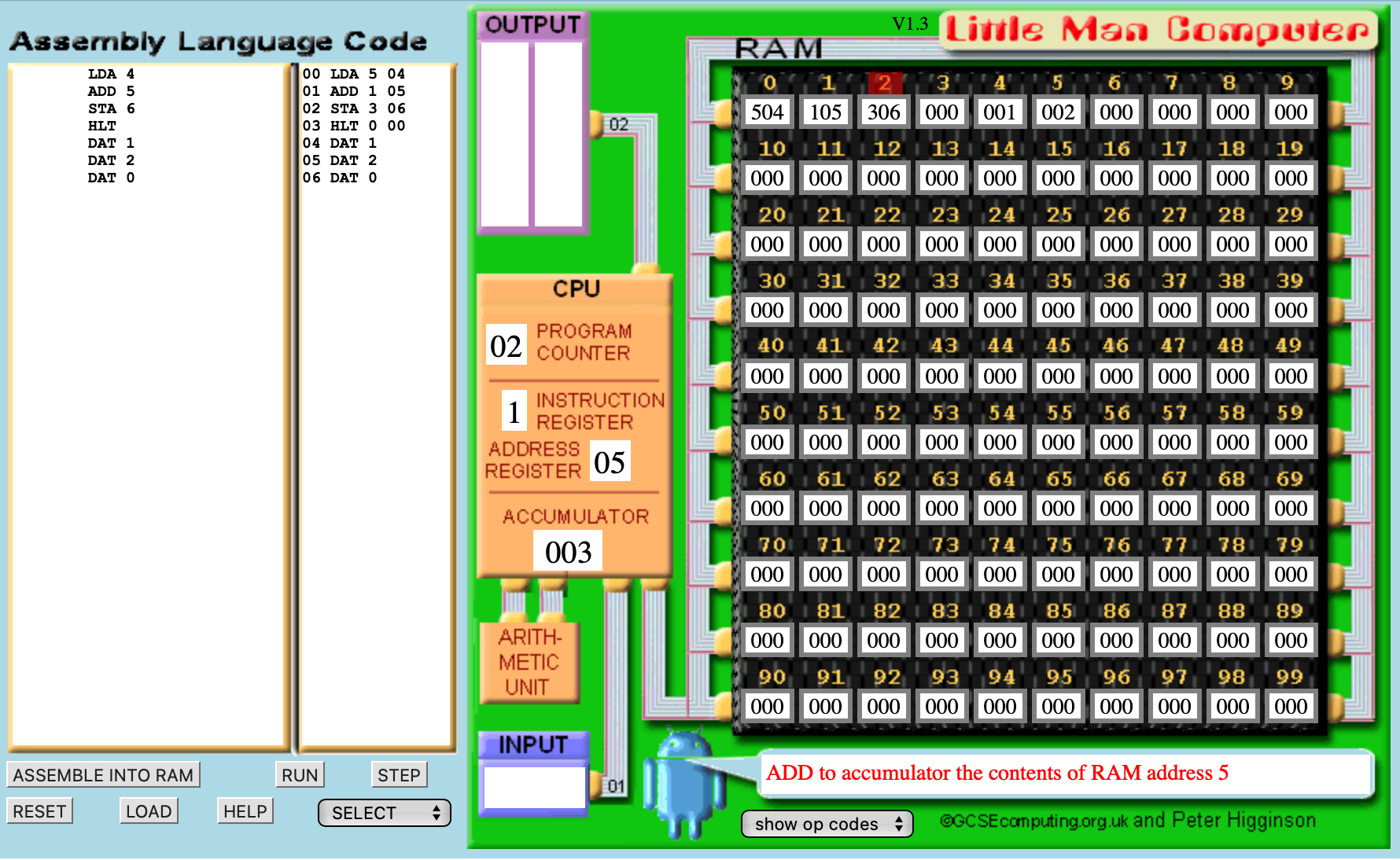 "１＋２の計算" の詳細
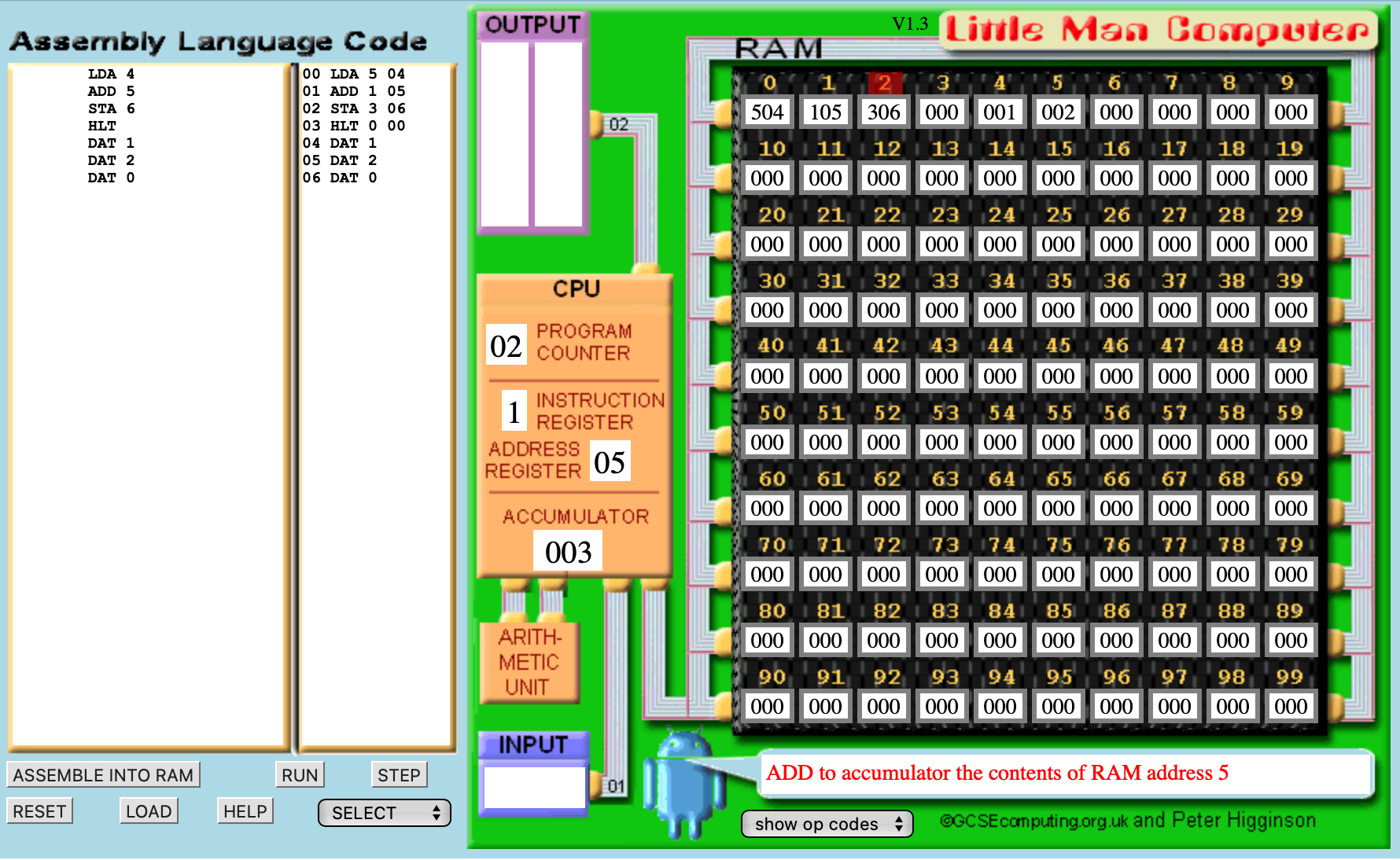 "１＋２の計算" の詳細
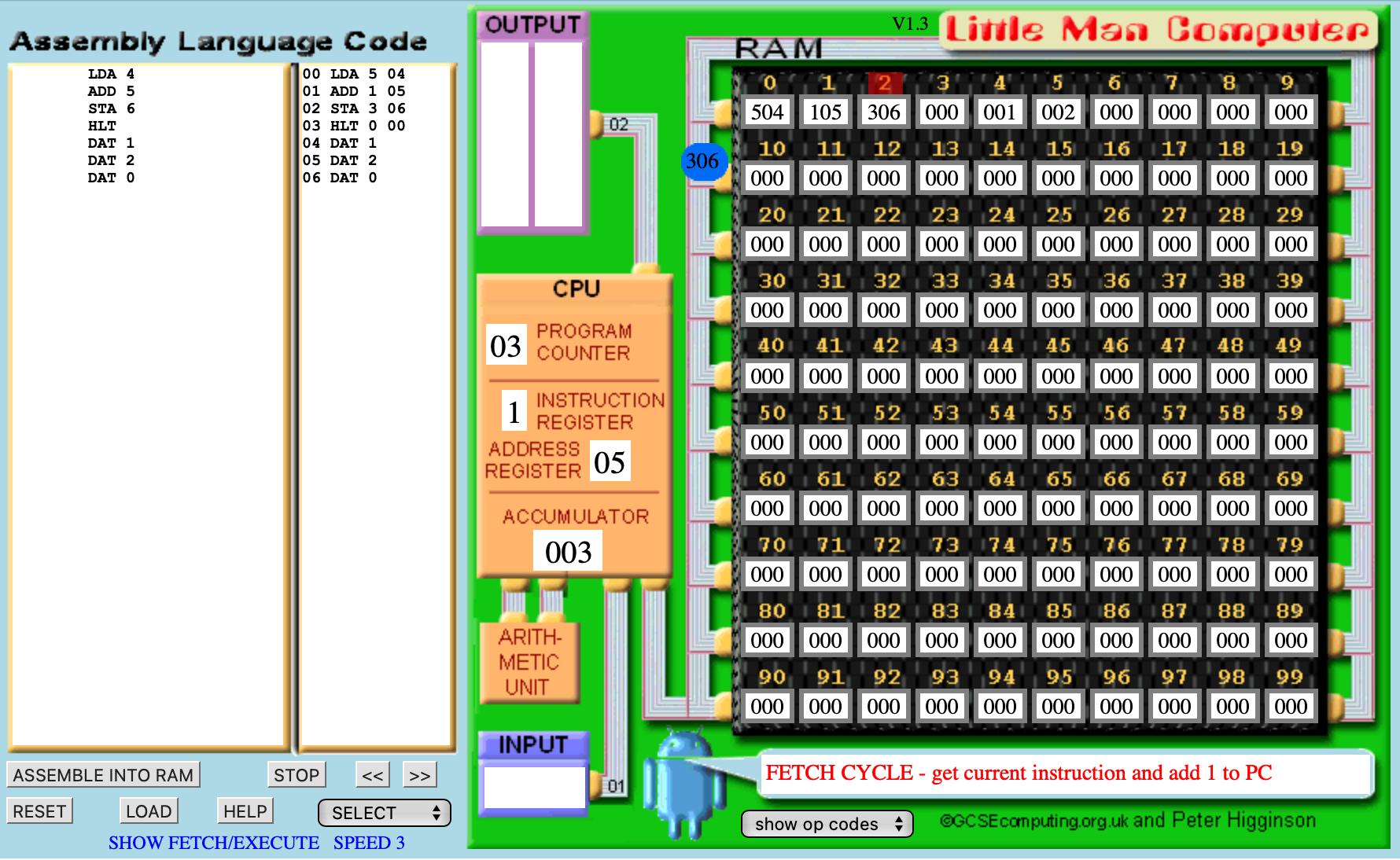 "１＋２の計算" の詳細
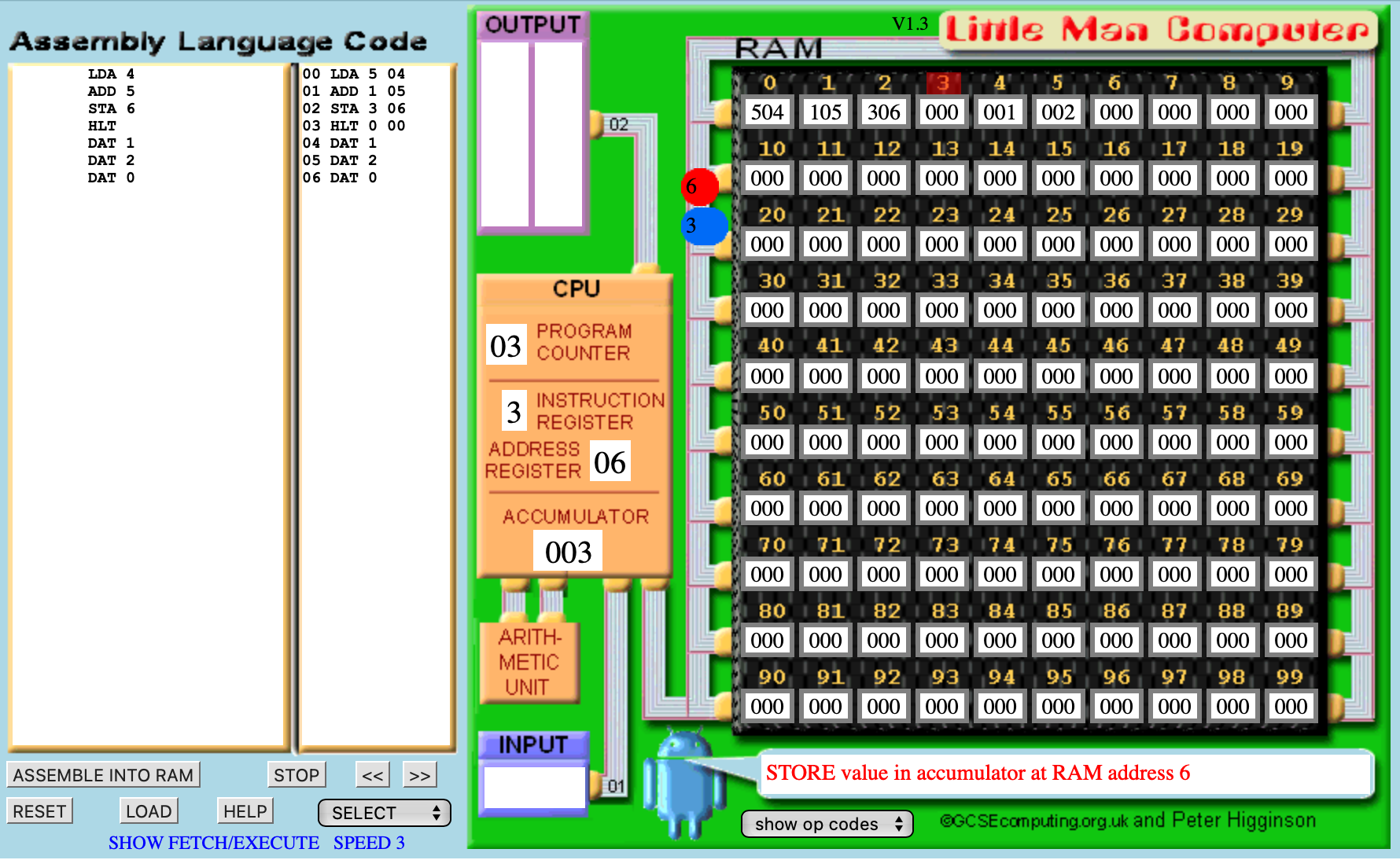 "１＋２の計算" の詳細
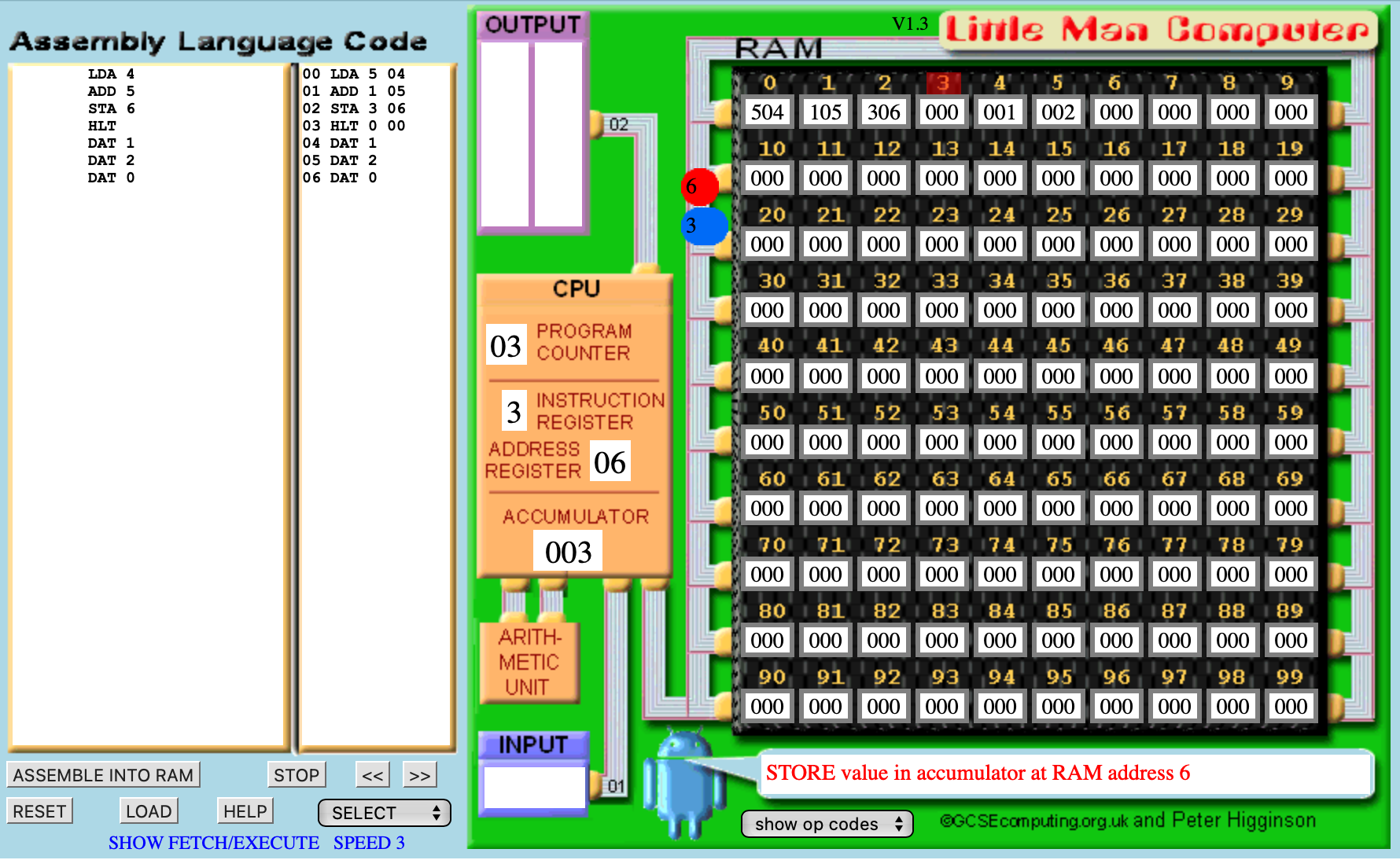 "１＋２の計算" の詳細
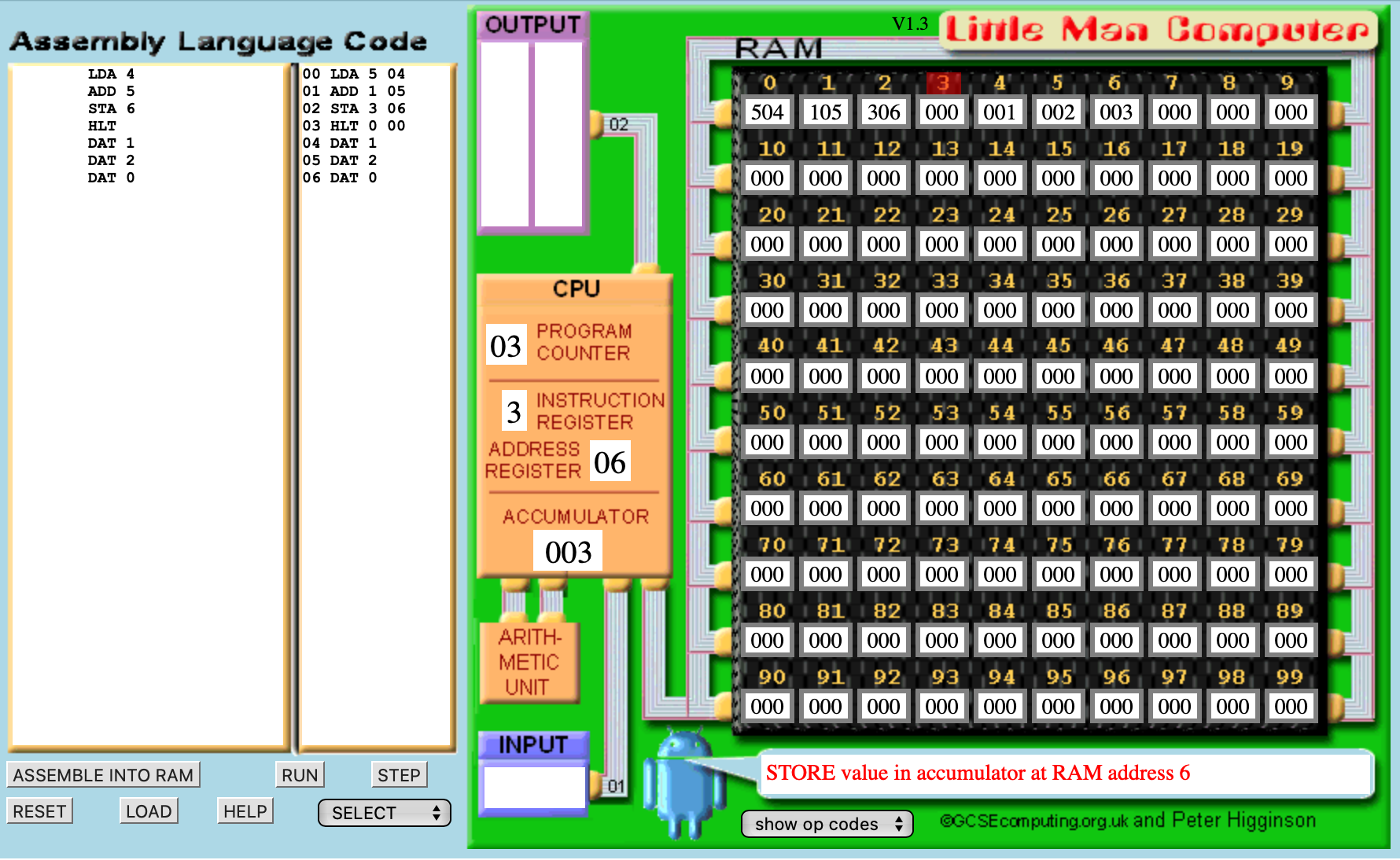 "１＋２の計算" の詳細
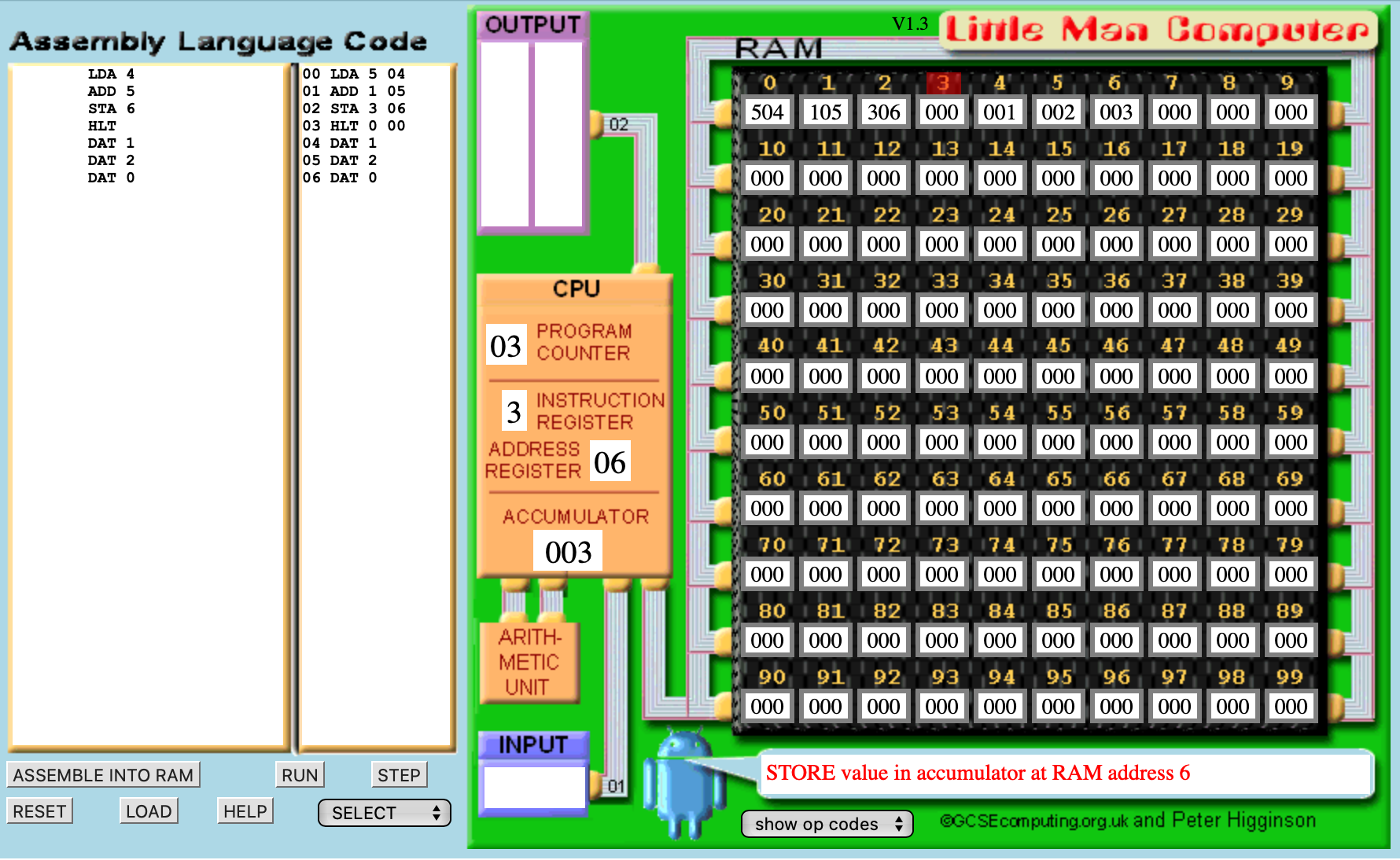 "１＋２の計算" の詳細
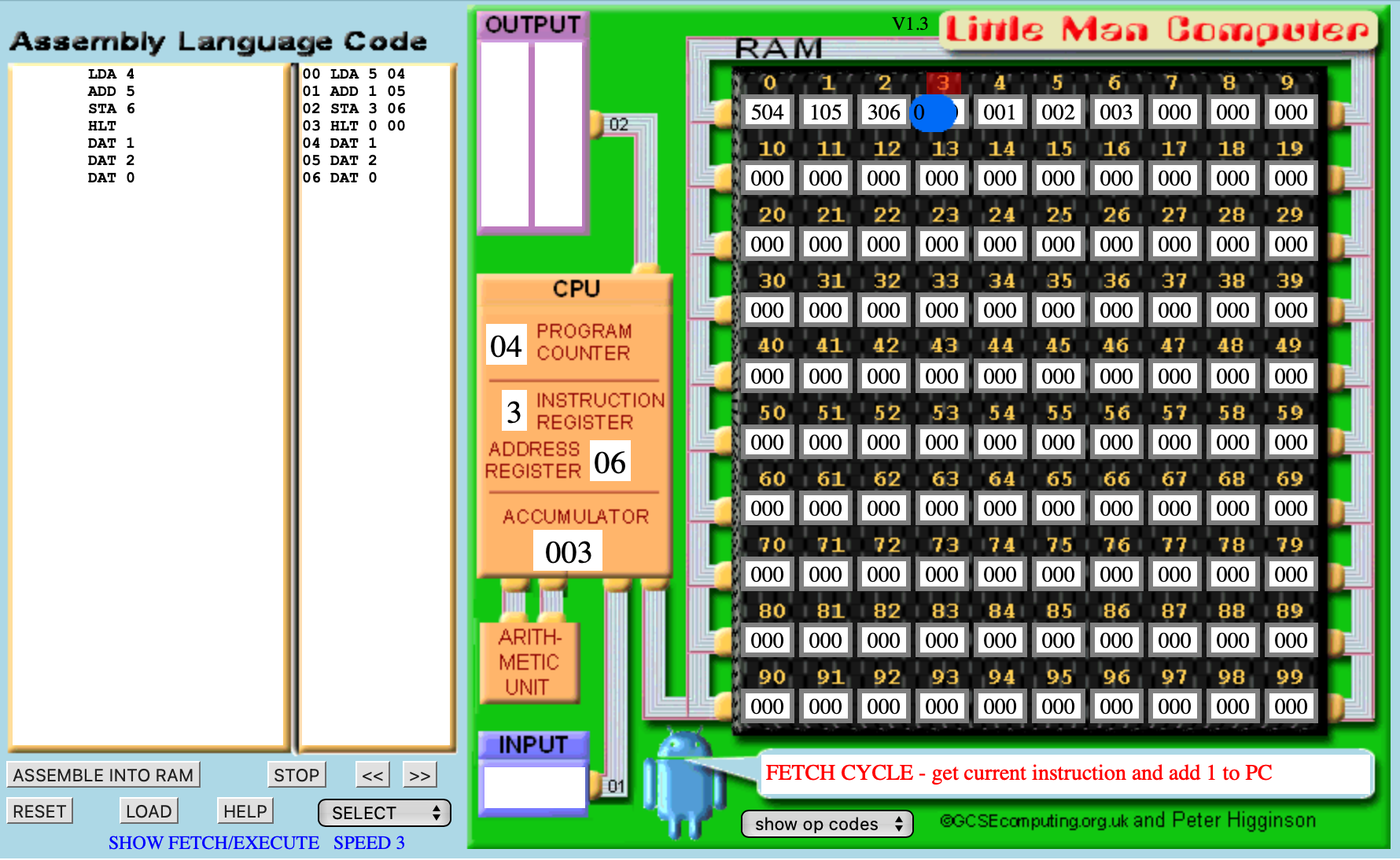 "１＋２の計算" の詳細
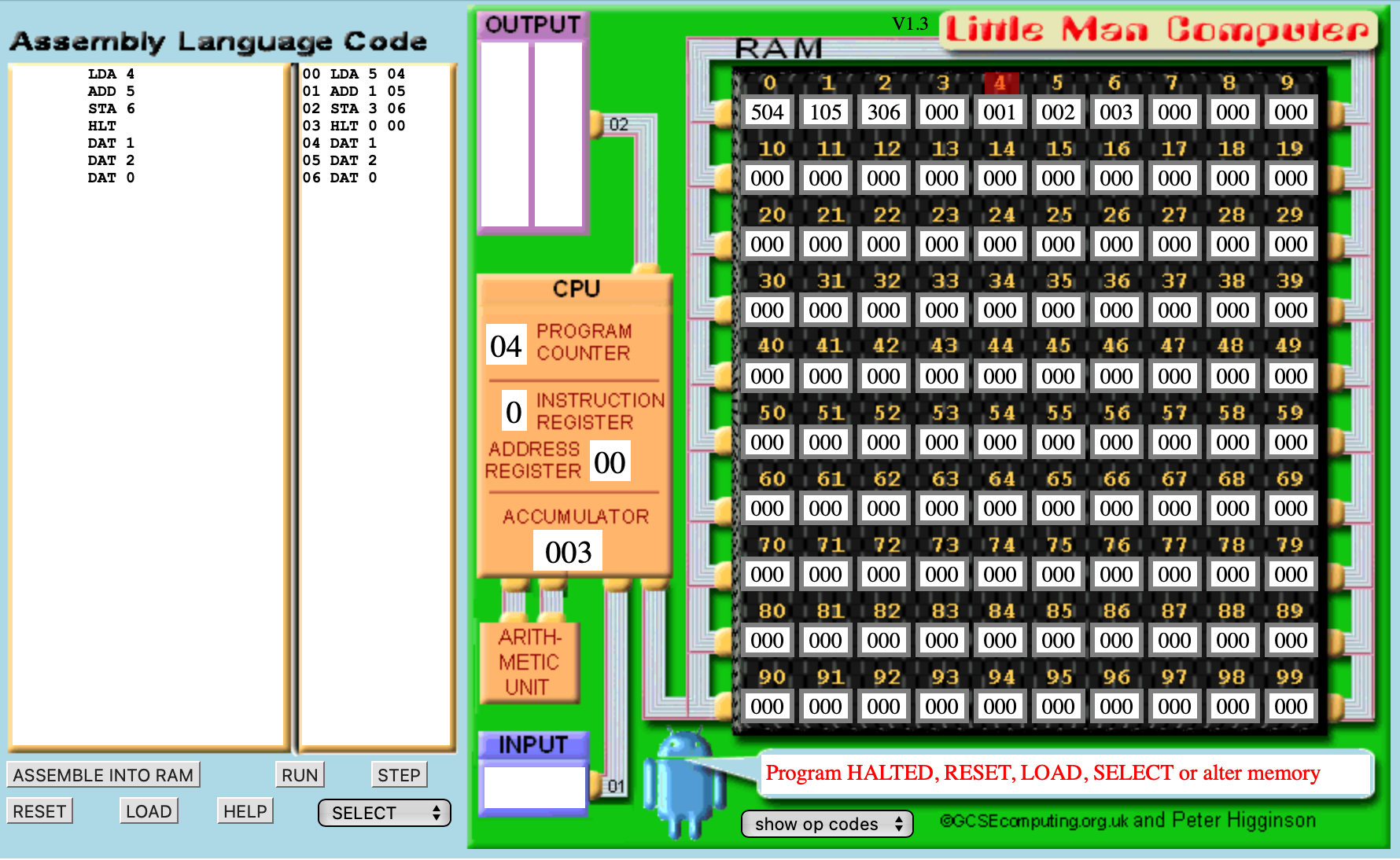 プログラムの書き換え - "２-１の計算"
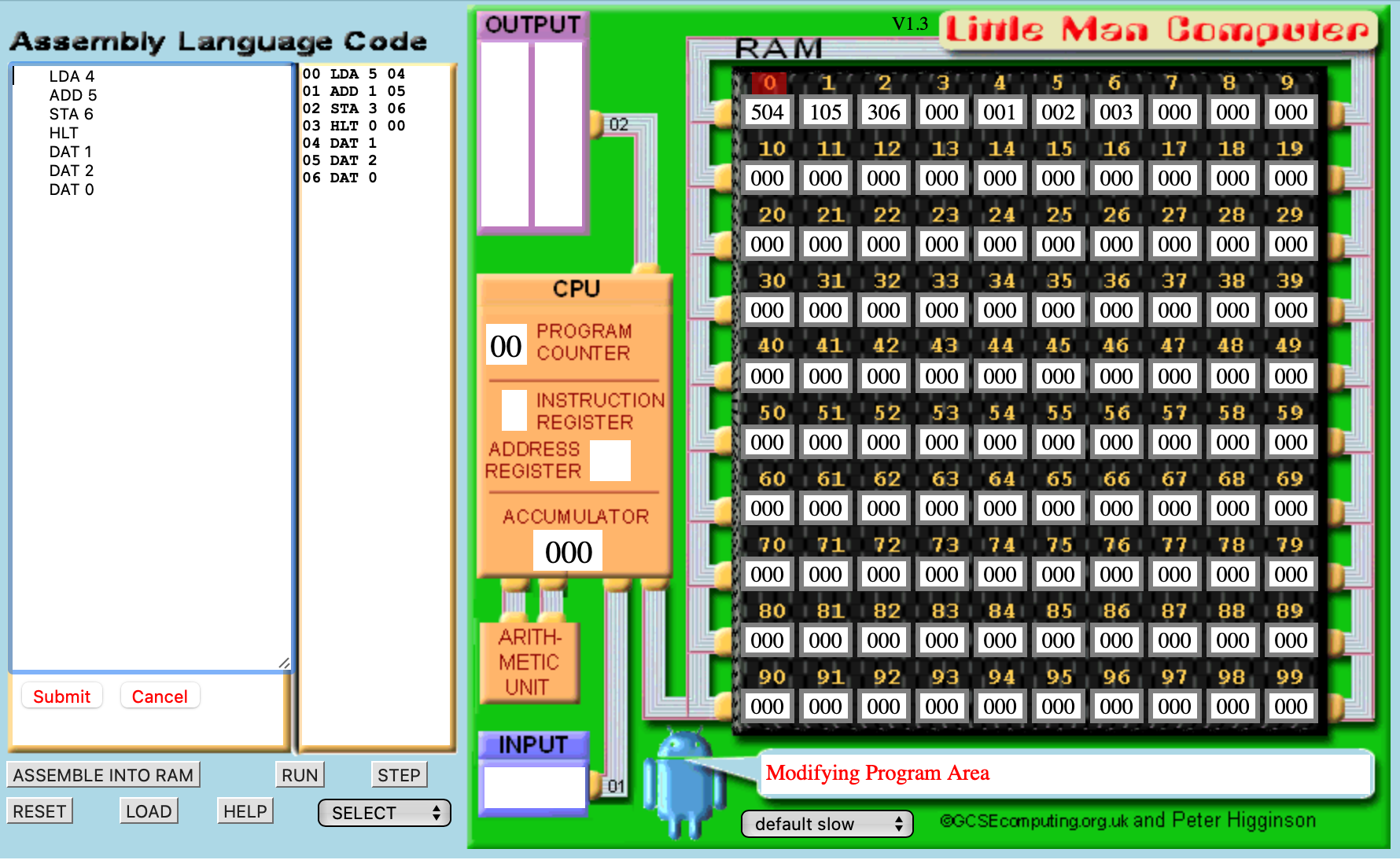 プログラム領域をクリック
プログラムの書き換え - "２-１の計算"
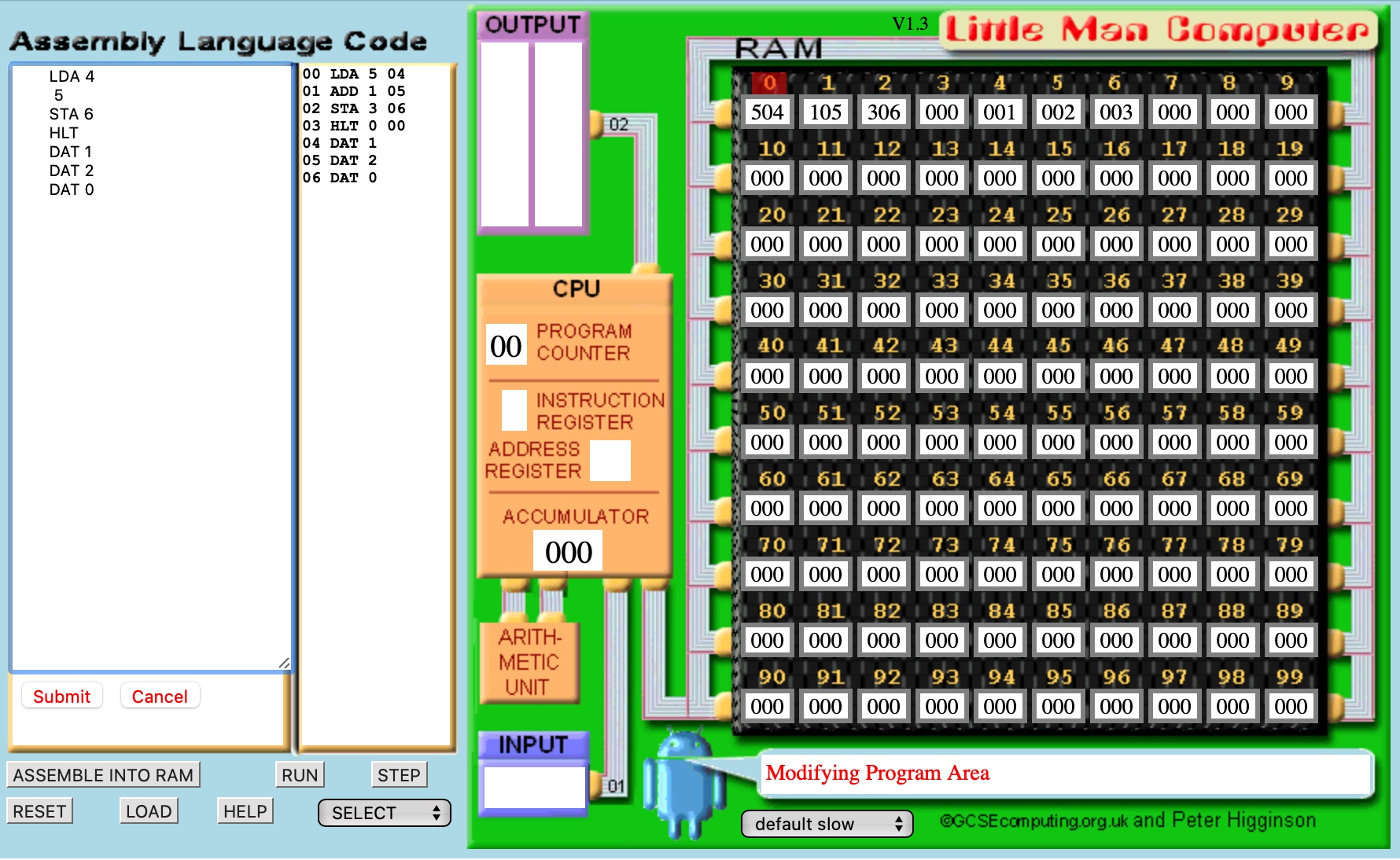 ADDをSUBに変更
プログラムの書き換え - "２-１の計算"
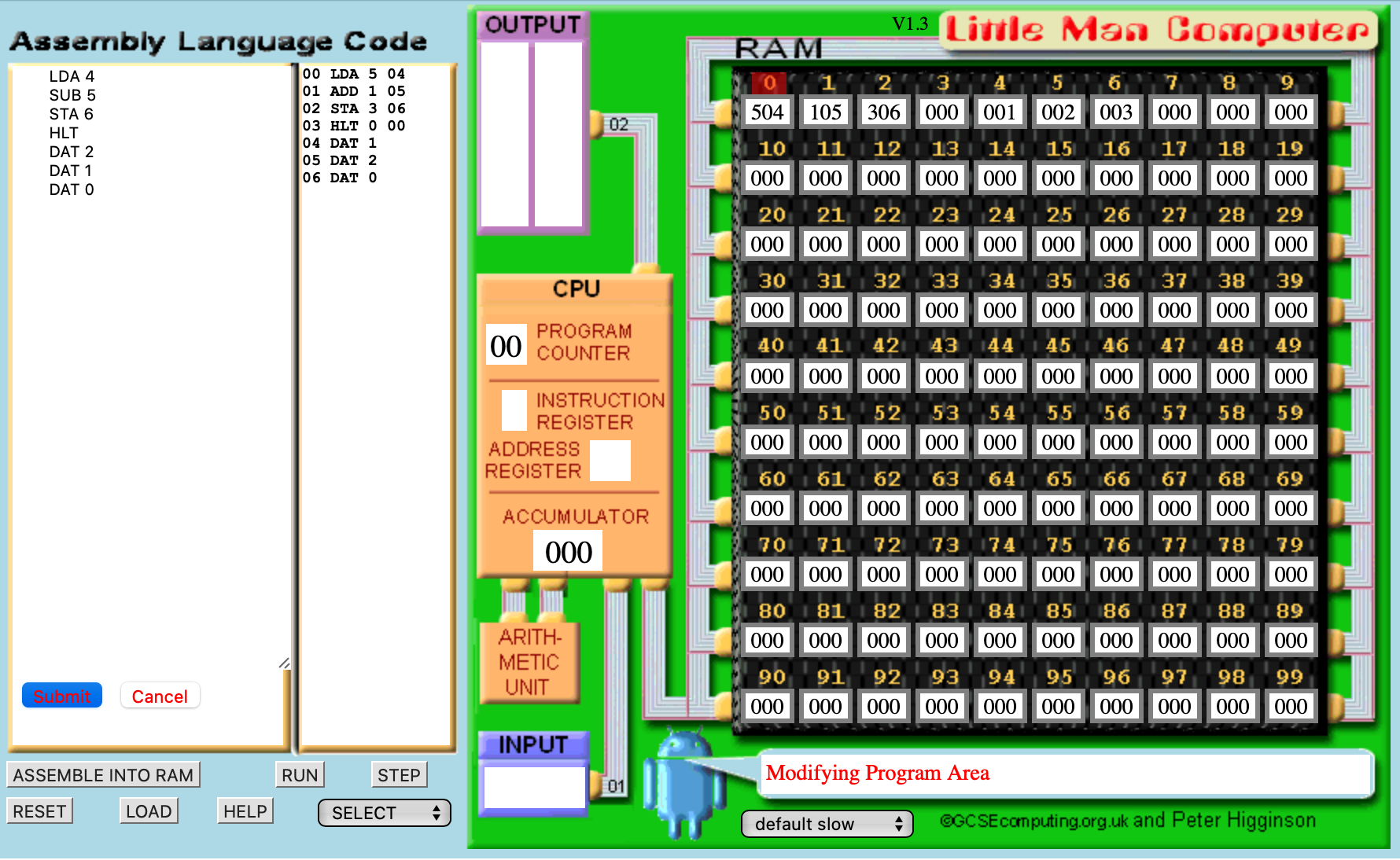 DATの値を変更
Submitボタンを押下
プログラムの書き換え - "２-１の計算"
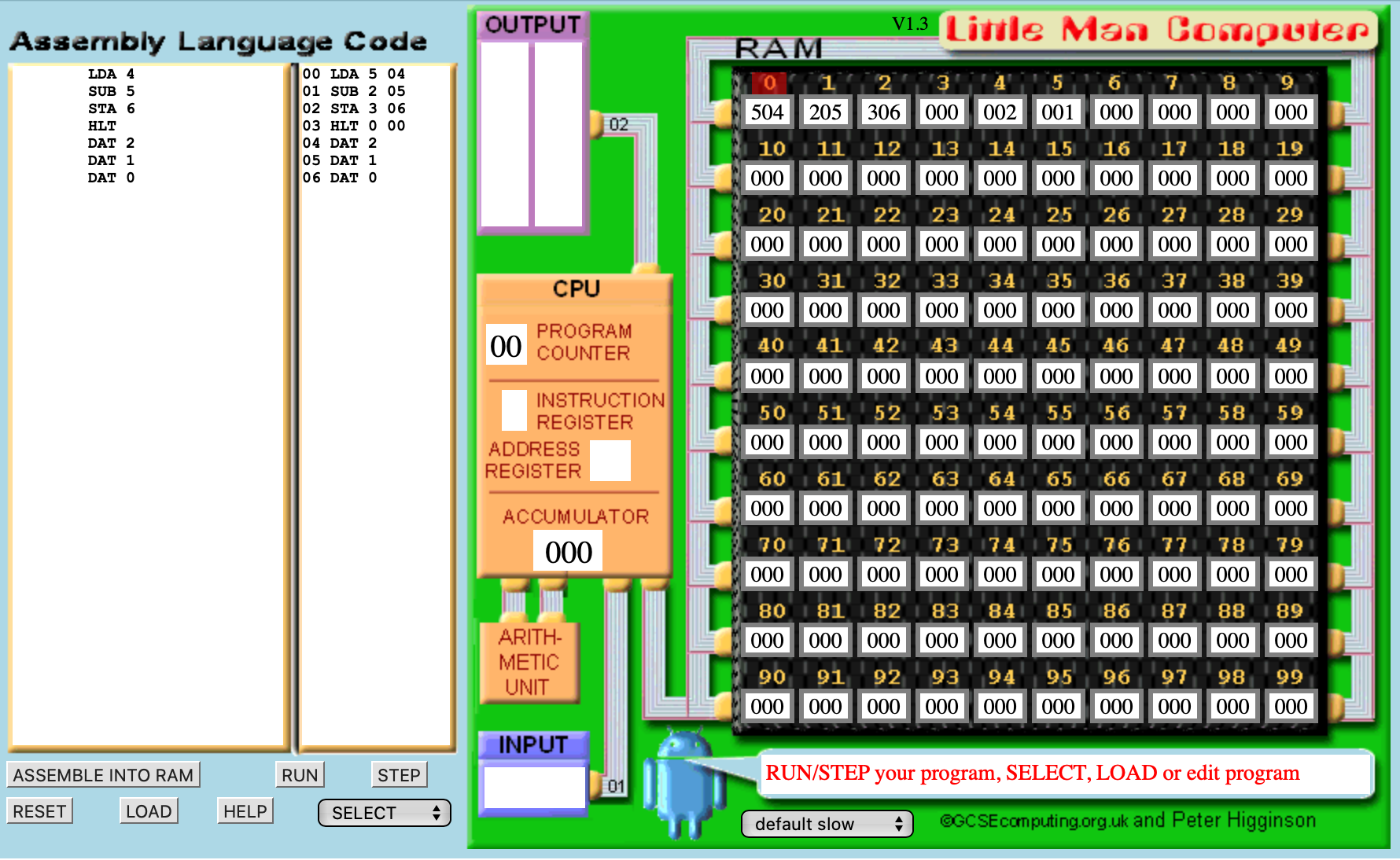 プログラムの変更
メモリ上に展開
プログラムの書き換え - "２-１の計算"
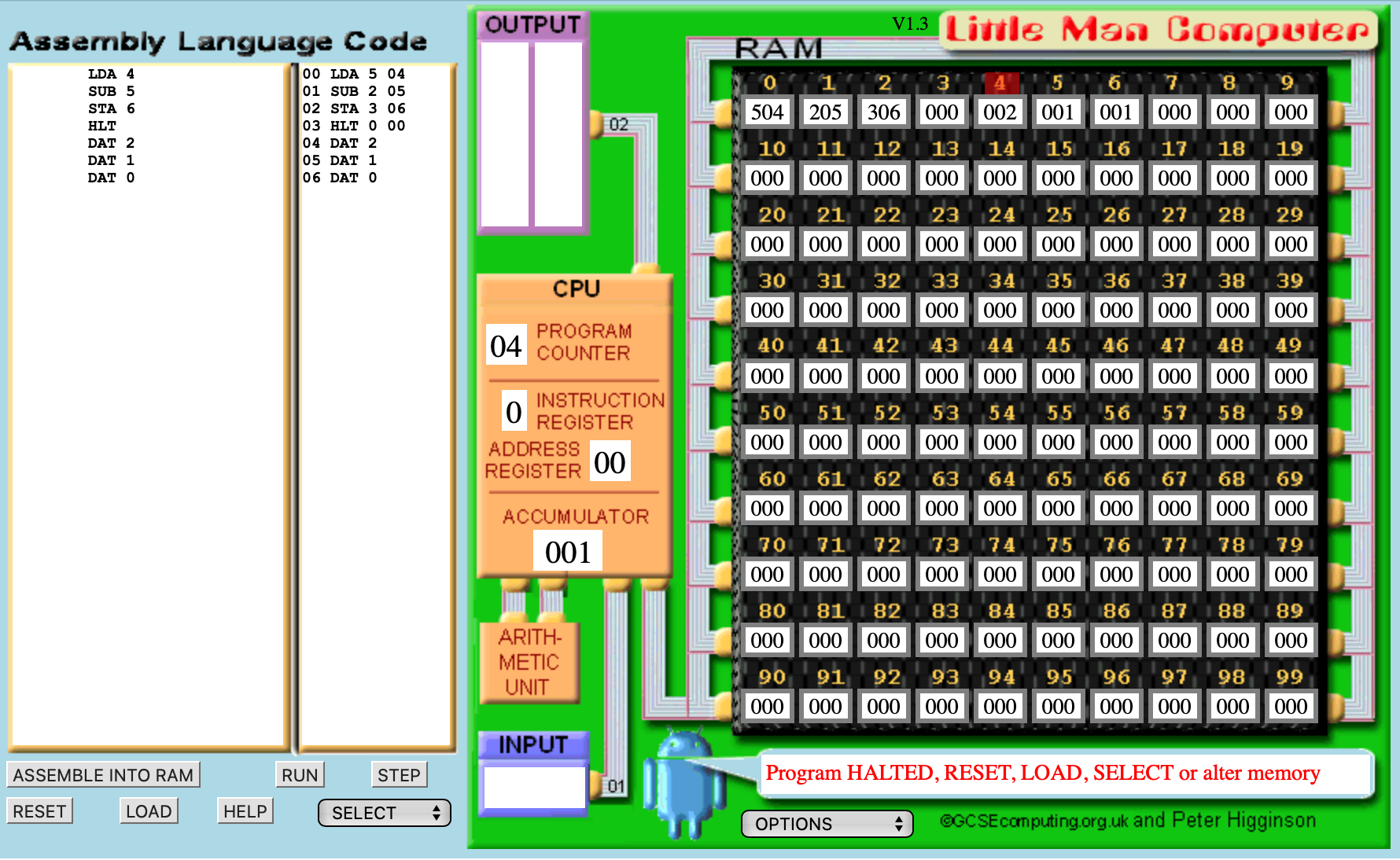 最後まで実行
実行結果（ 2 – 1 ）
"n番地の内容の絶対値をとる"
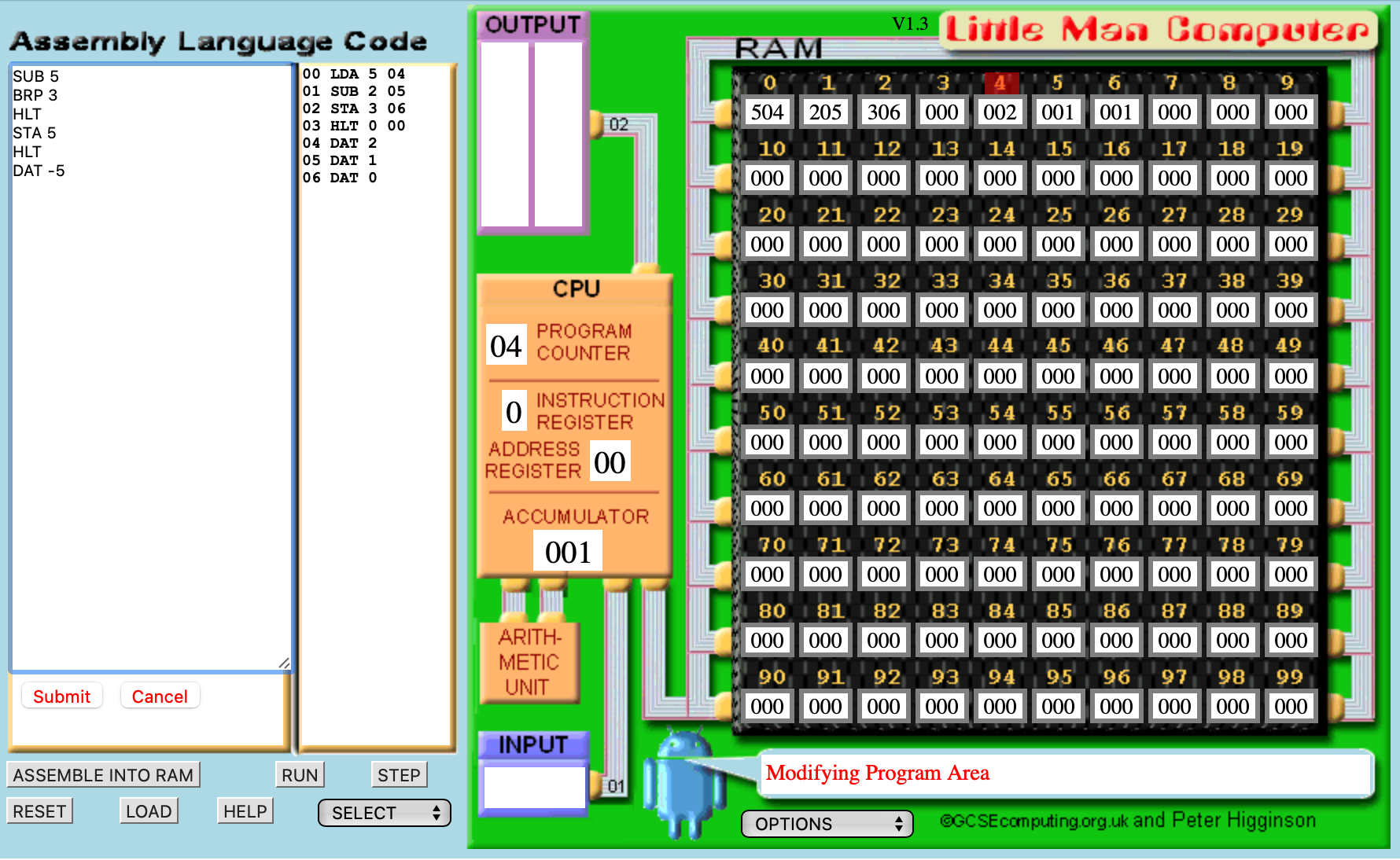 プログラム領域をクリック
変更後に submit ボタンを押下
"n番地の内容の絶対値をとる"
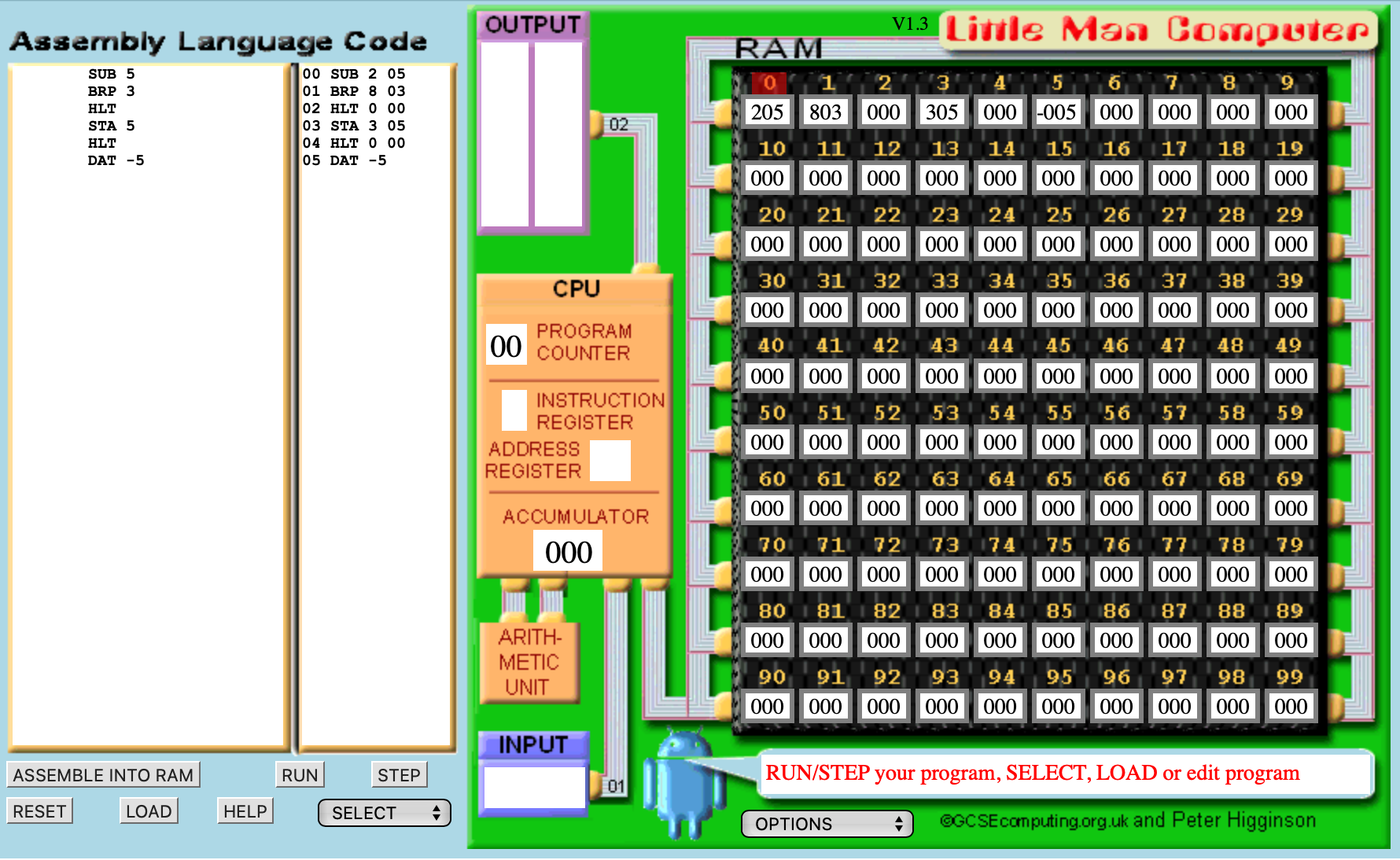 "n番地の内容の絶対値をとる"
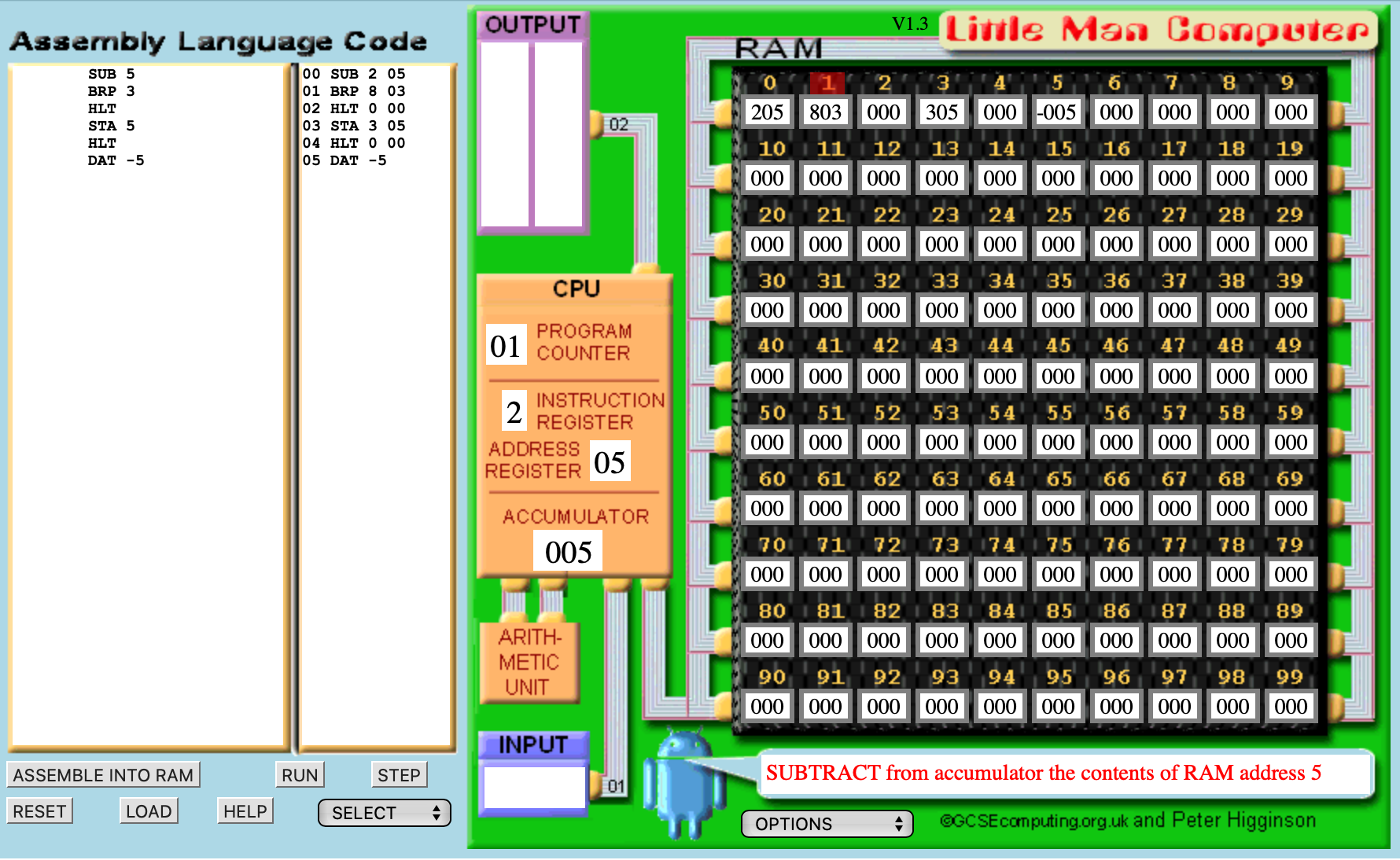 "n番地の内容の絶対値をとる"
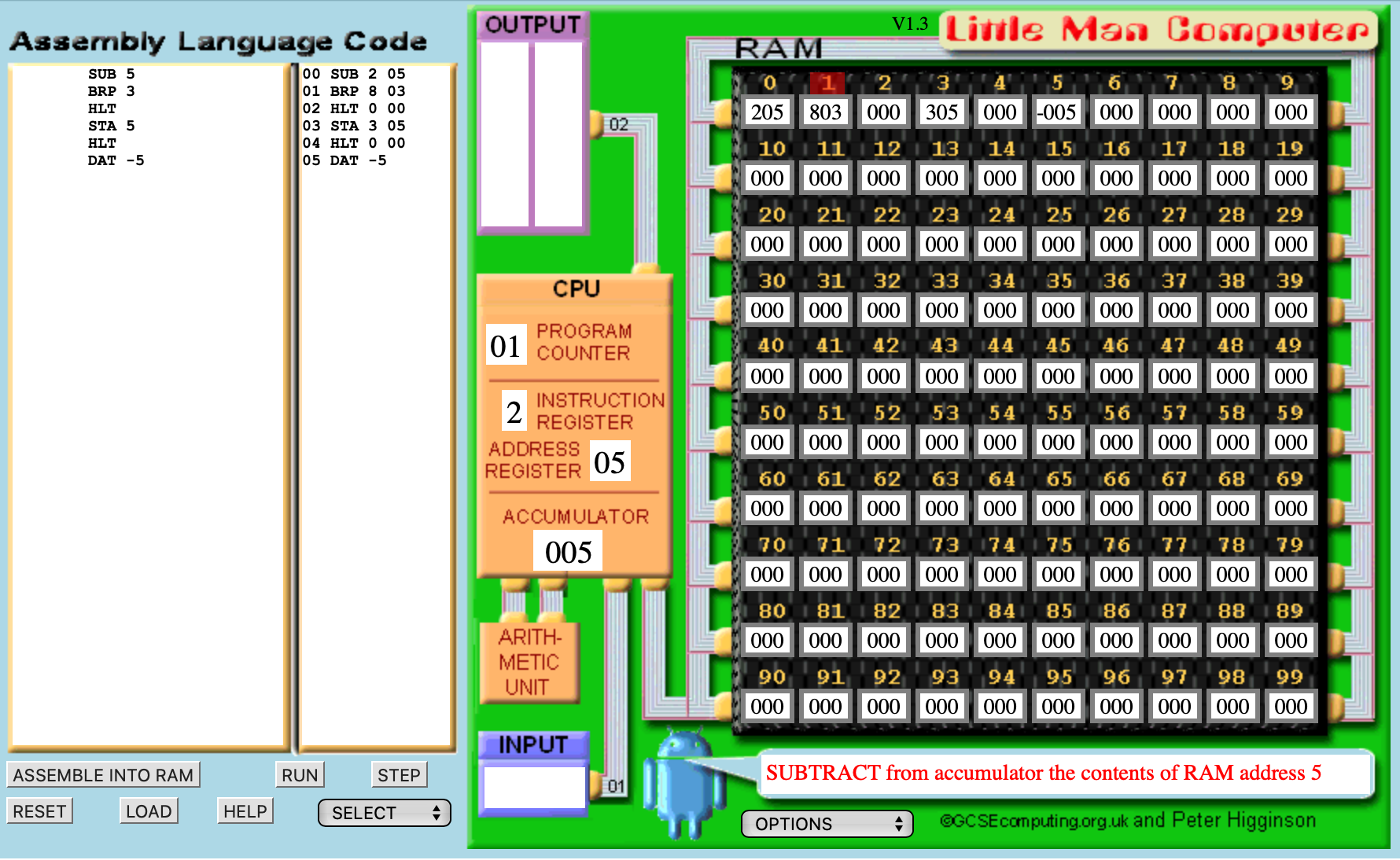 "n番地の内容の絶対値をとる"
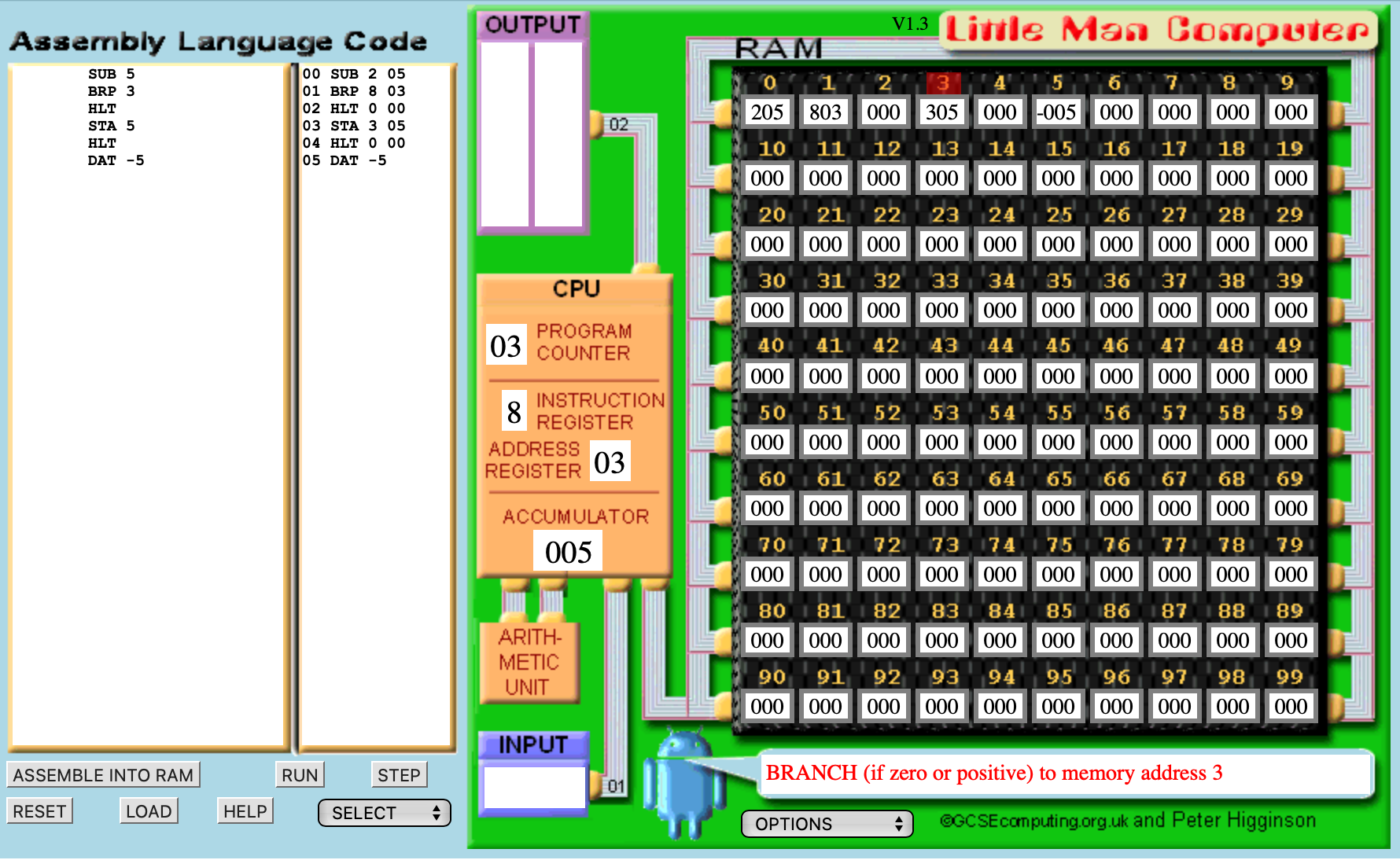 "n番地の内容の絶対値をとる"
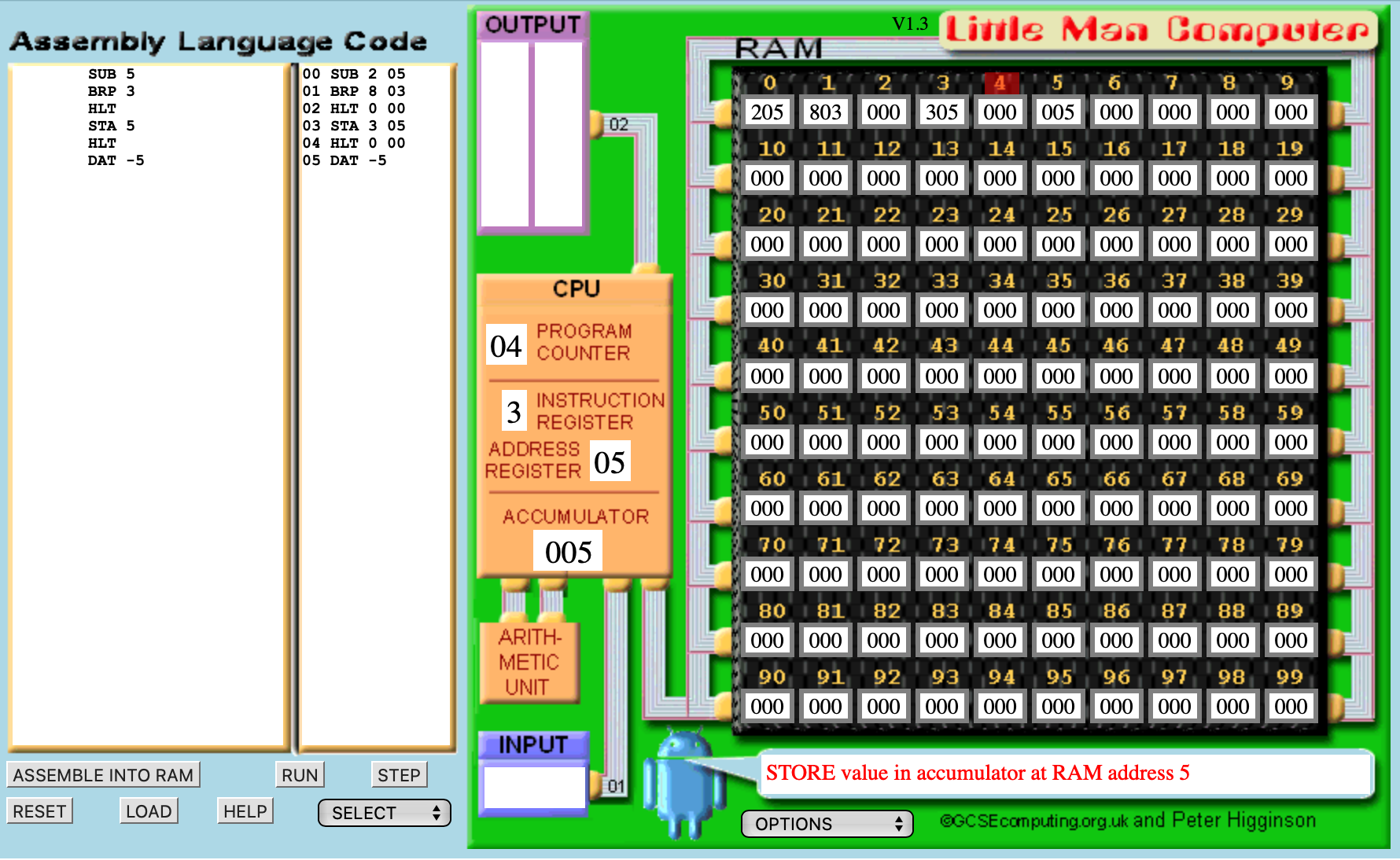 "n番地の内容の絶対値をとる"
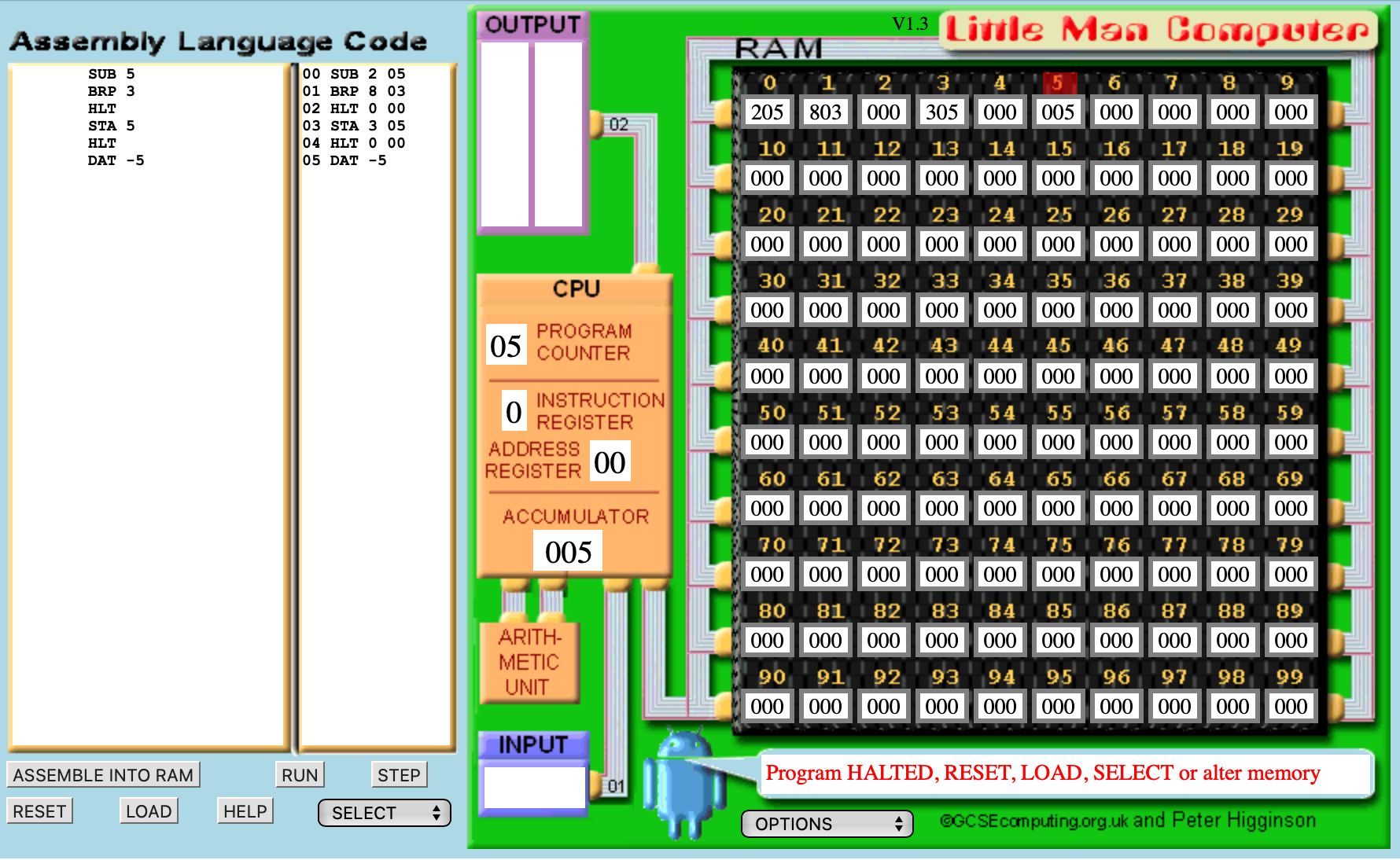 "n番地の内容の絶対値をとる"
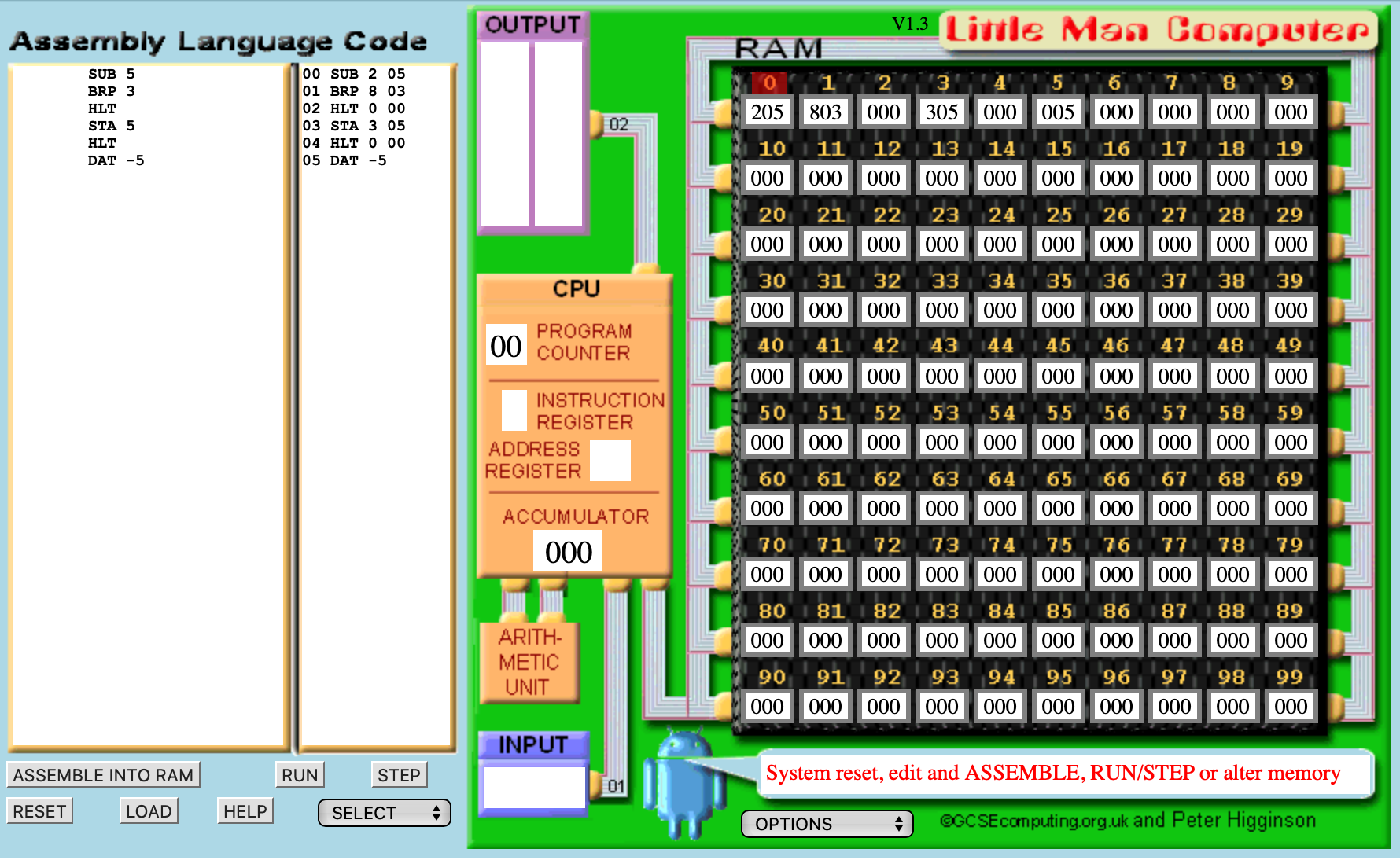 "n番地の内容の絶対値をとる"
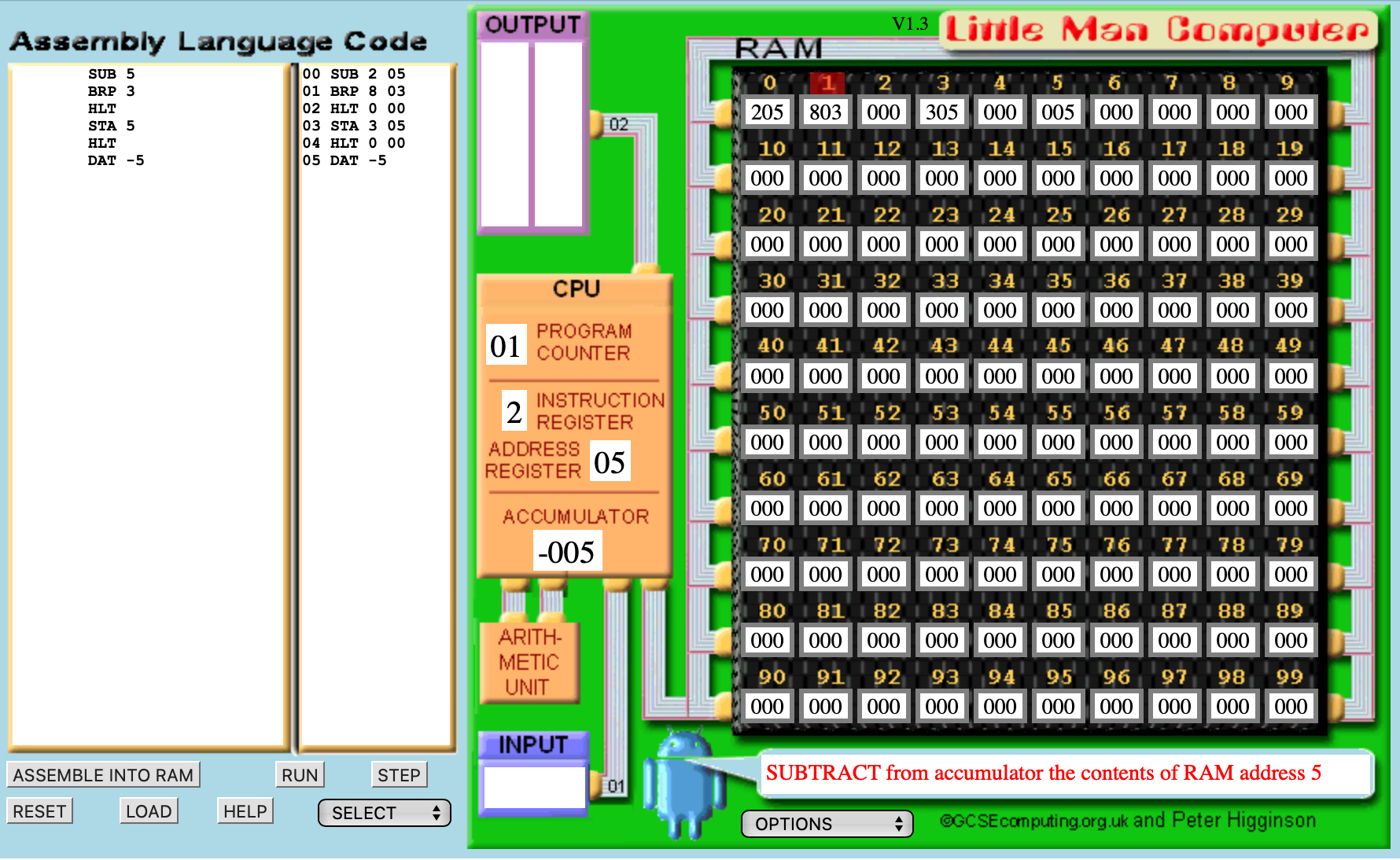 "n番地の内容の絶対値をとる"
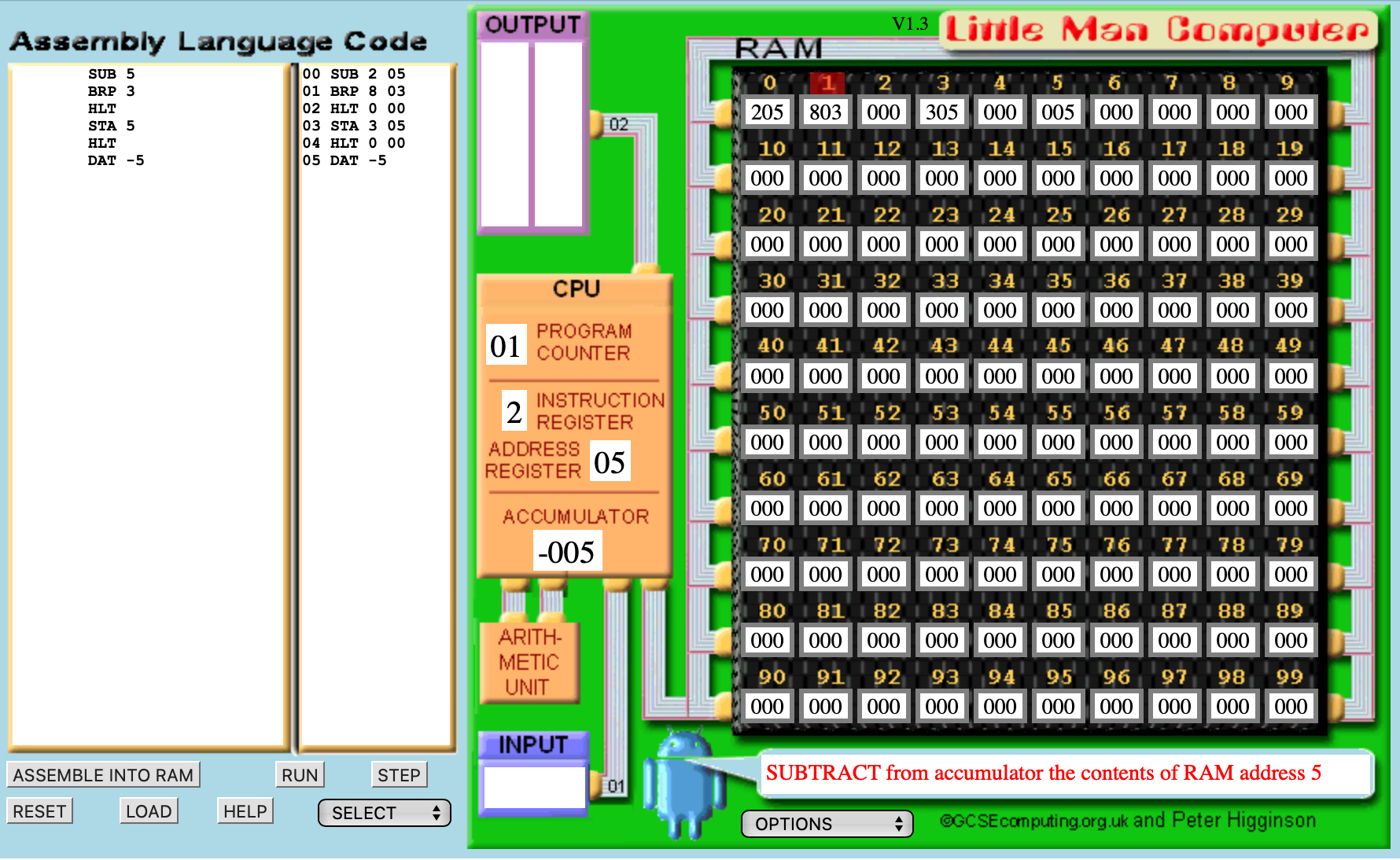 "n番地の内容の絶対値をとる"
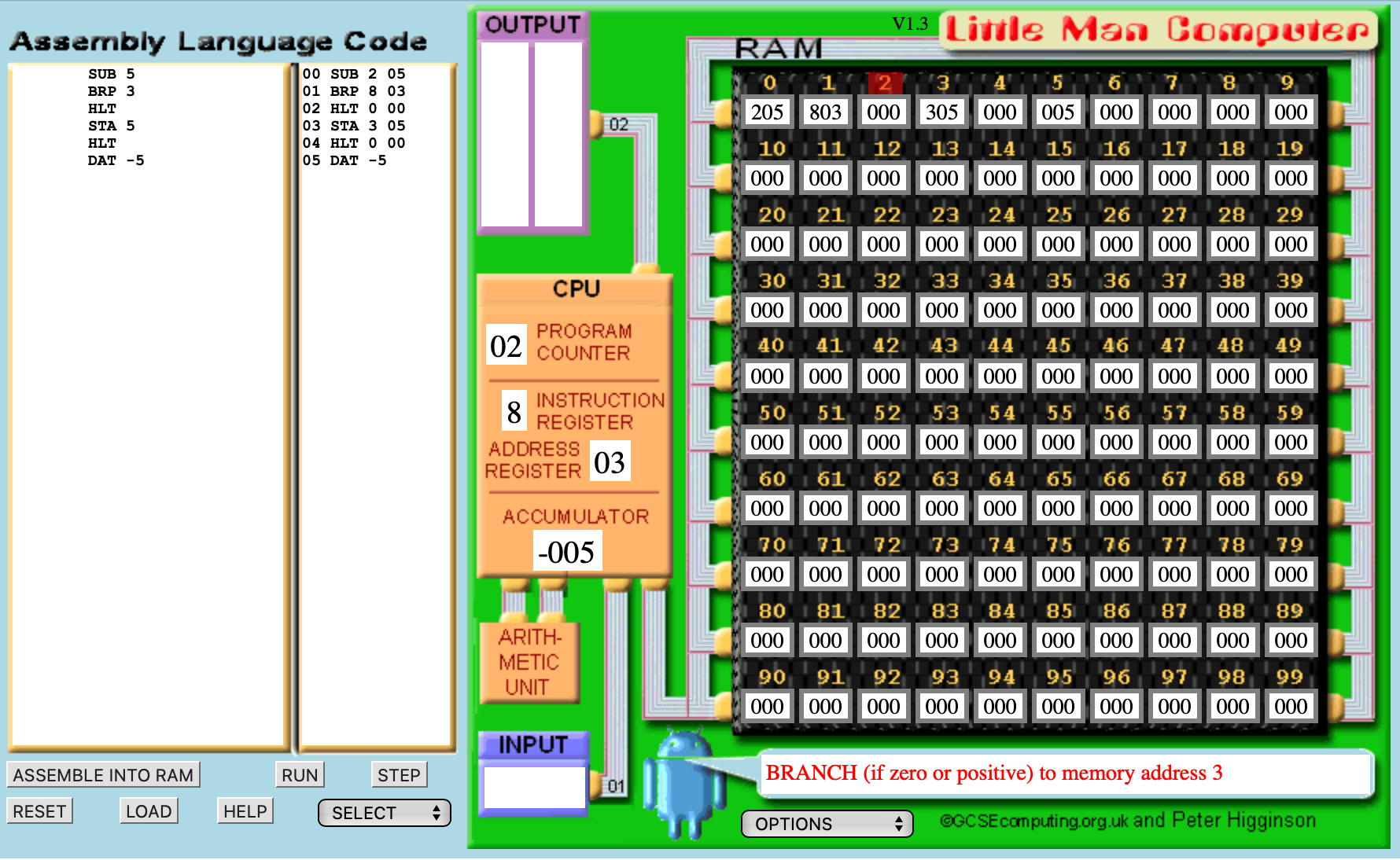 "n番地の内容の絶対値をとる"
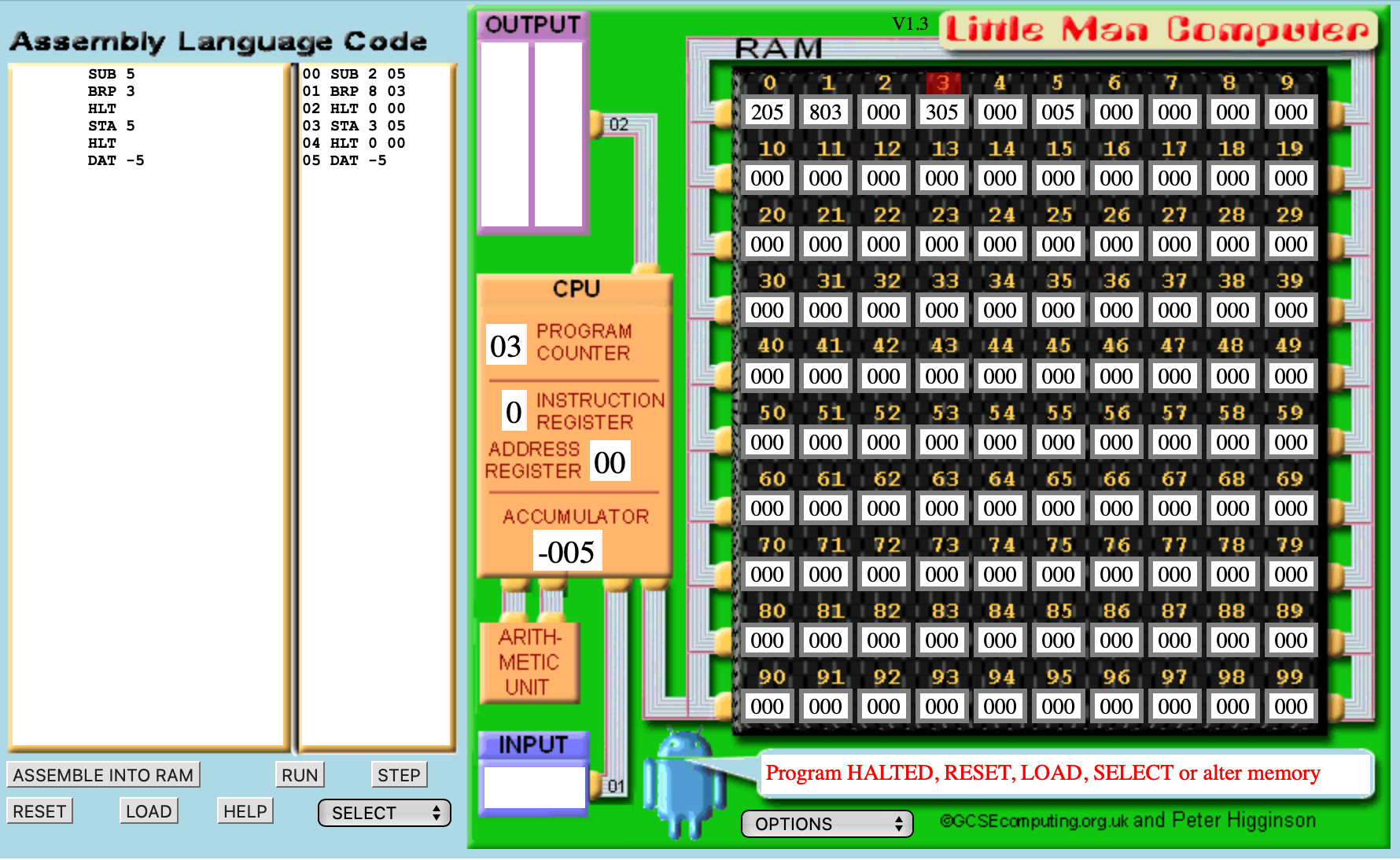 反復処理
計算
条件分岐
yes / no
ループ
終了
"1から10までの和"
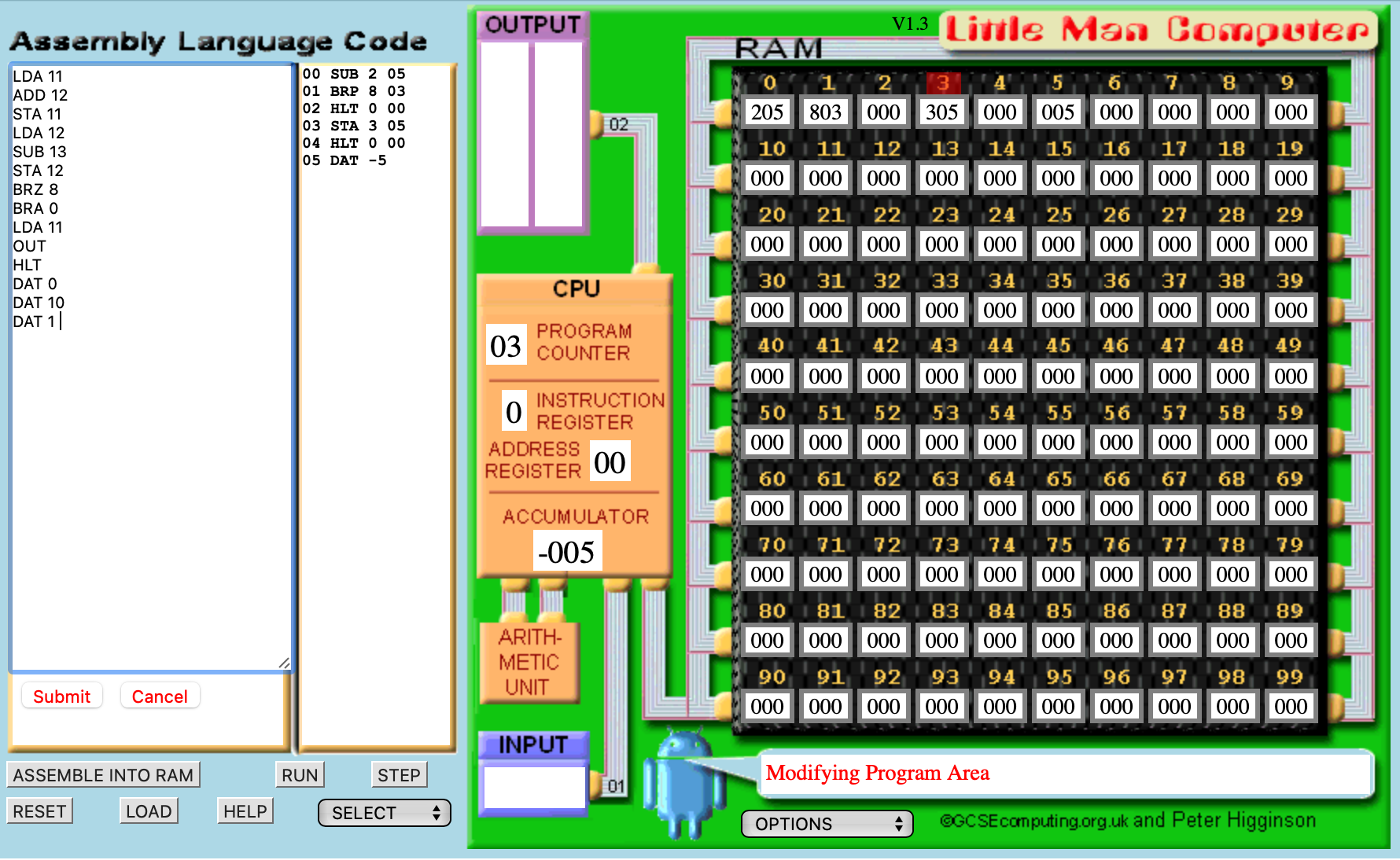 プログラム領域をクリック
変更後に submit ボタンを押下
"1から10までの和"
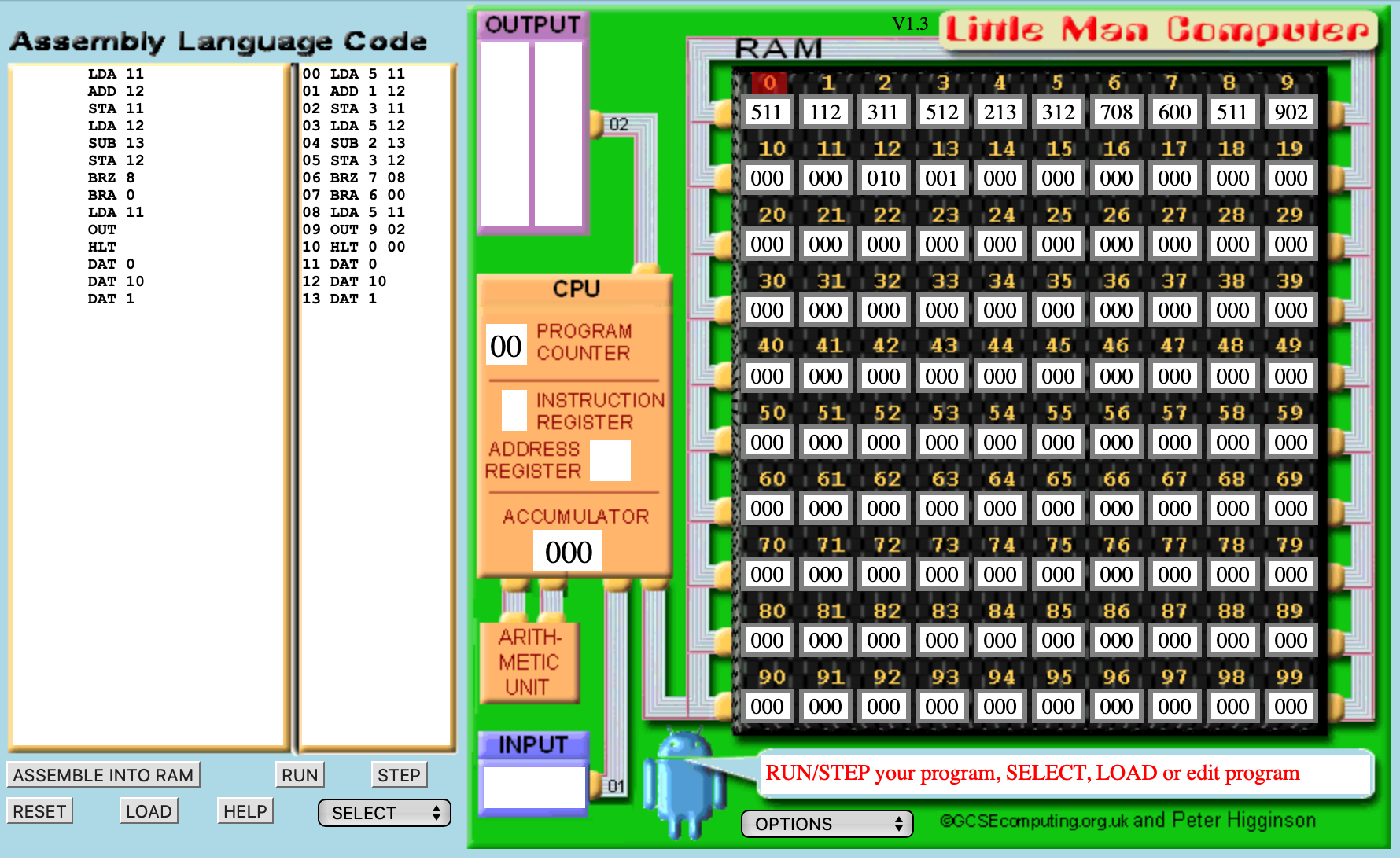 "1から10までの和"
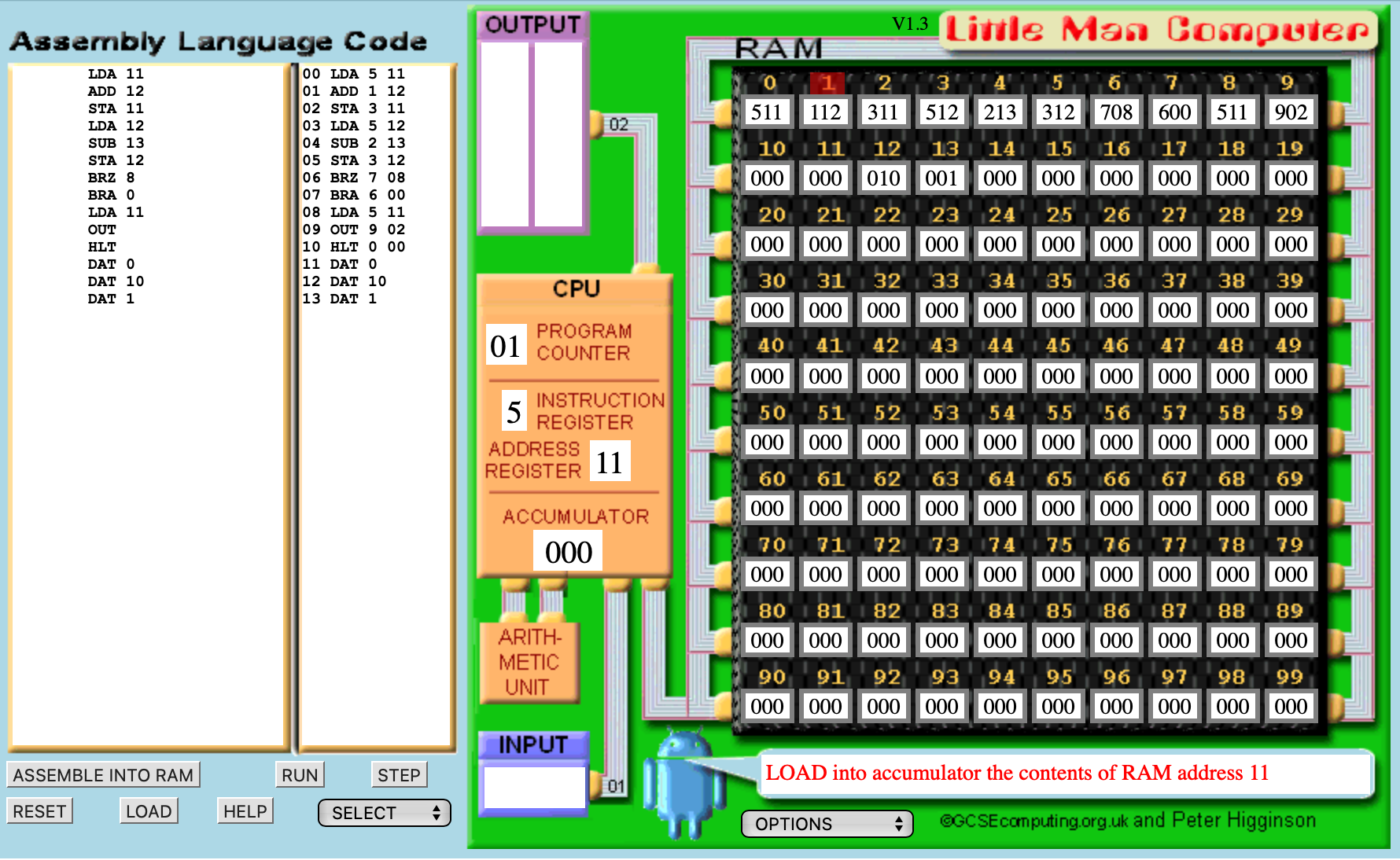 "1から10までの和"
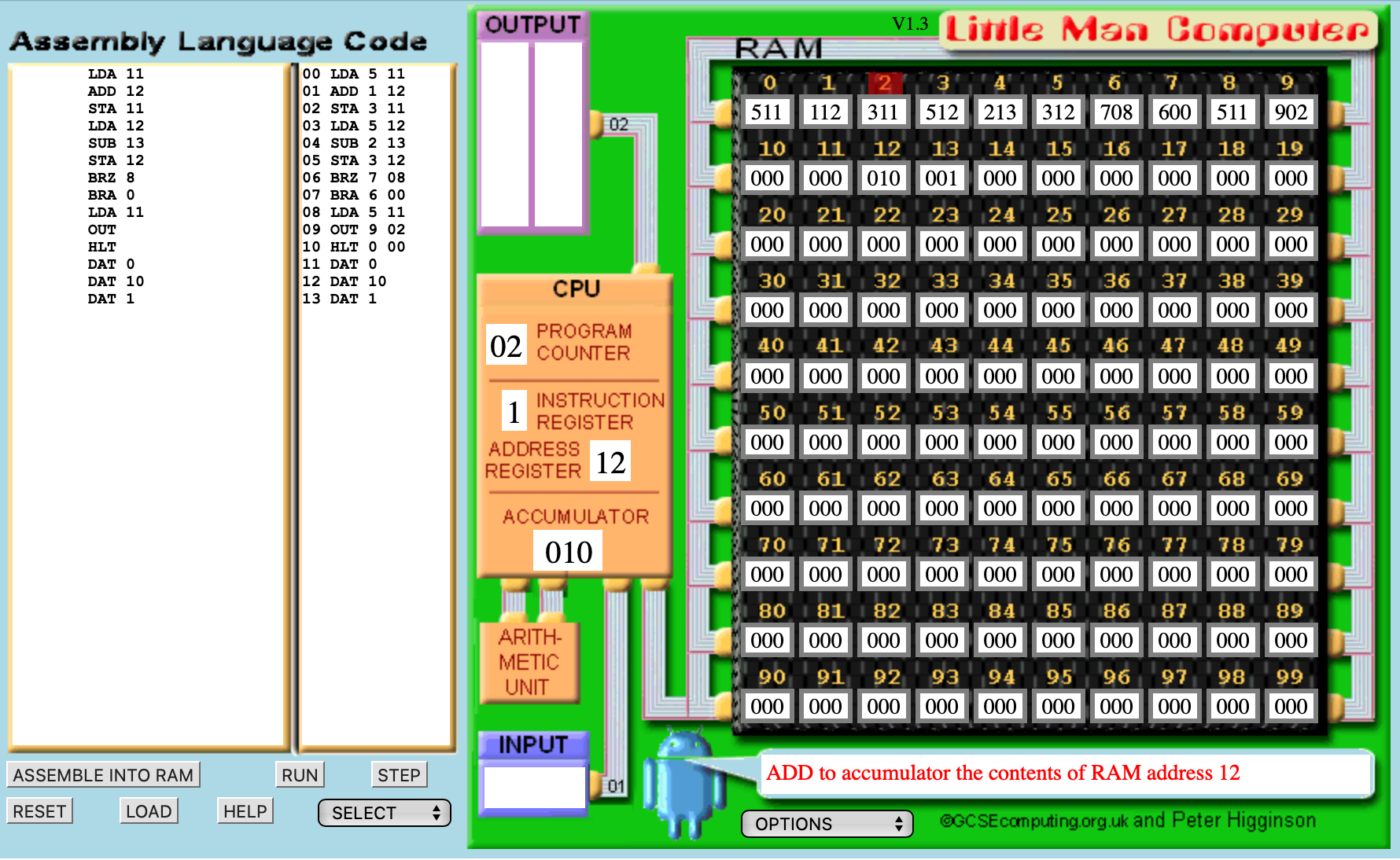 "1から10までの和"
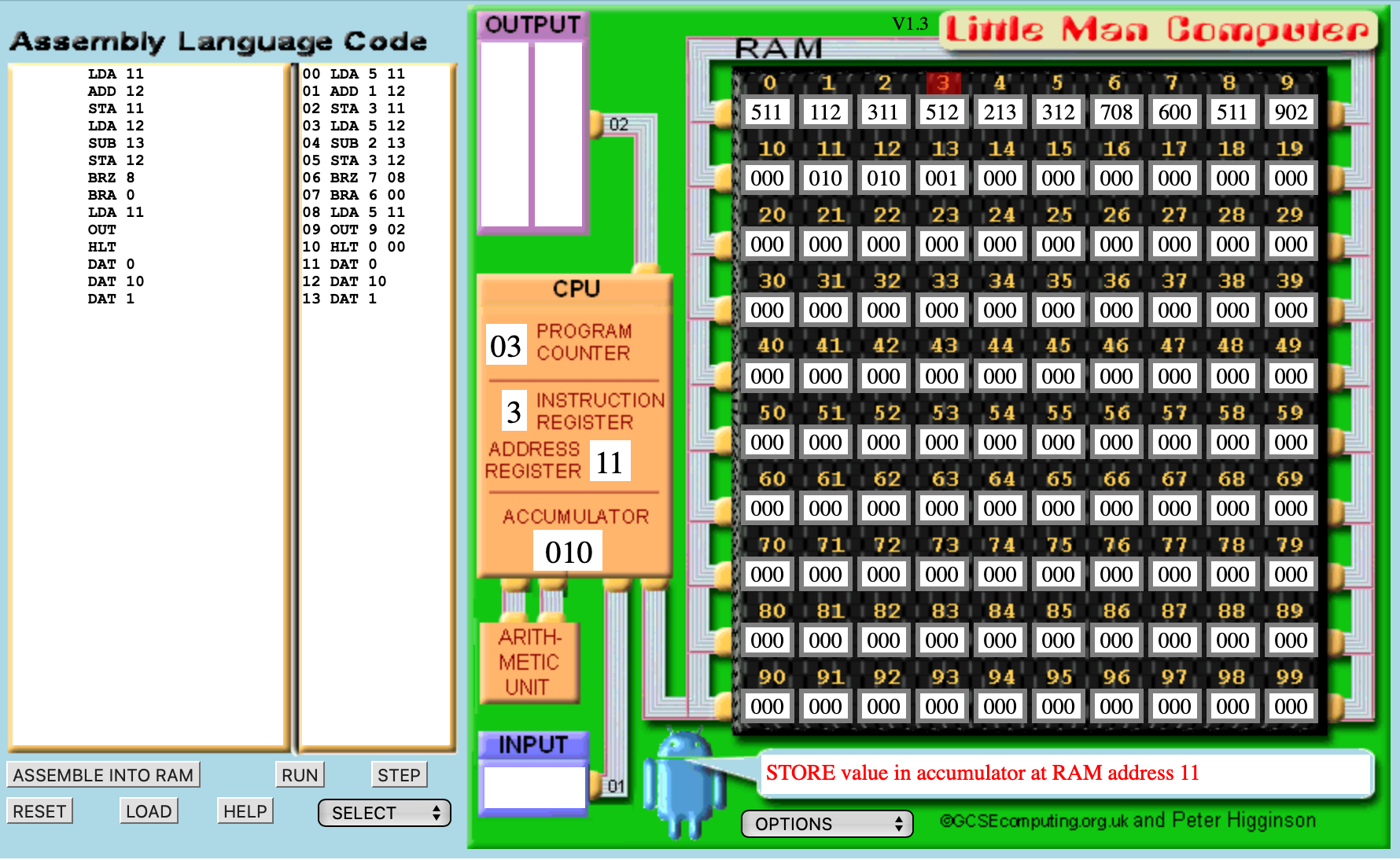 "1から10までの和"
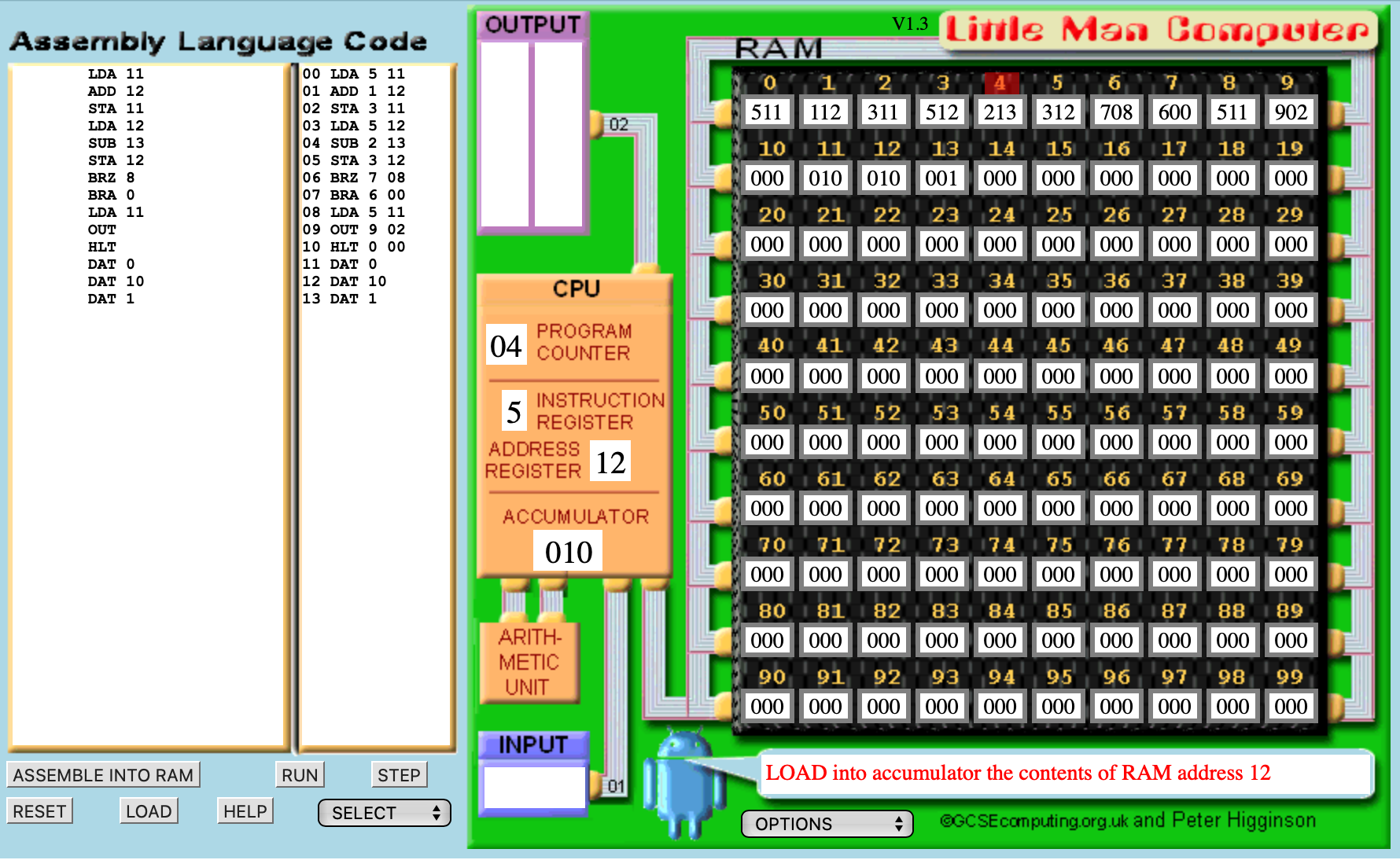 "1から10までの和"
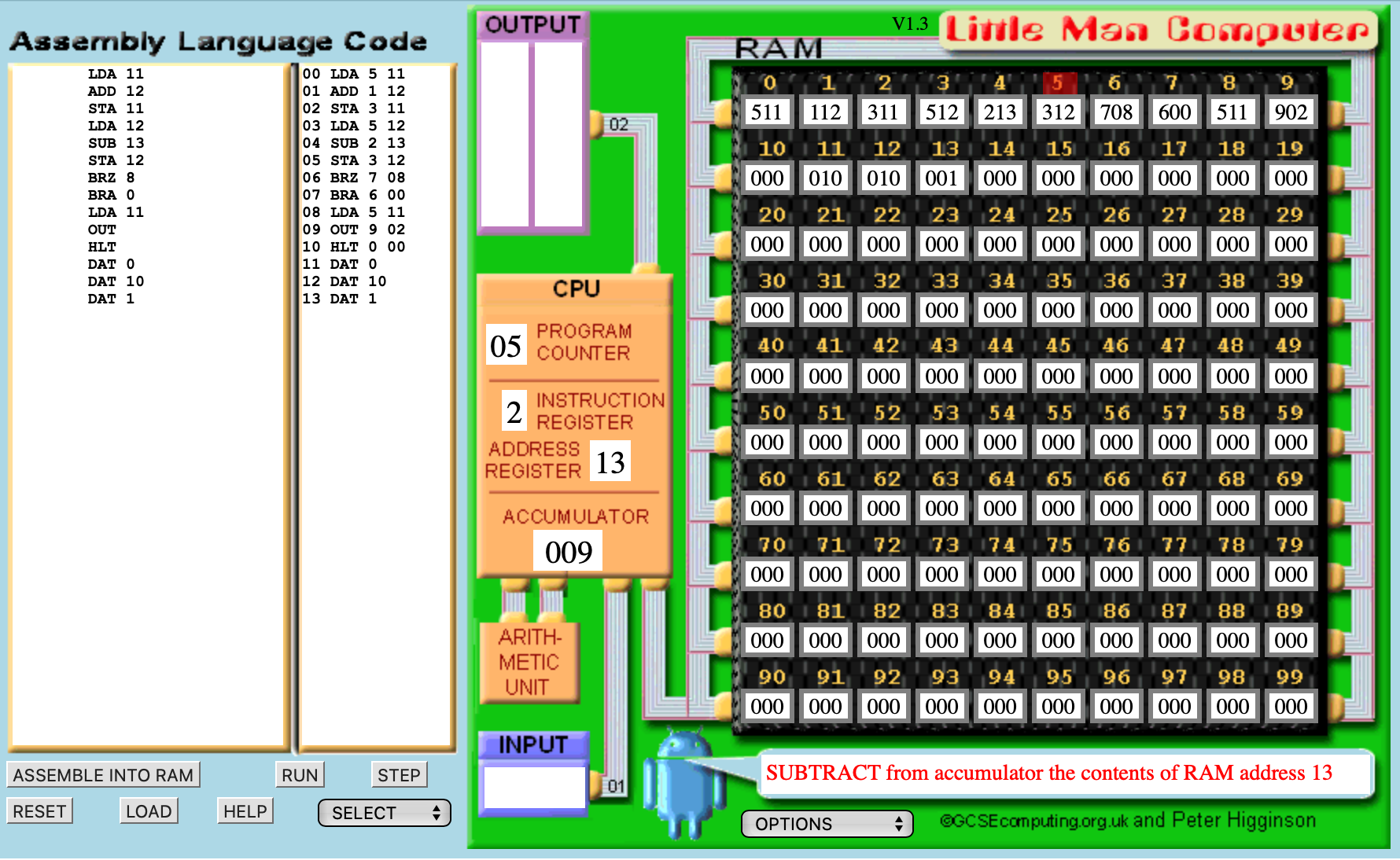 "1から10までの和"
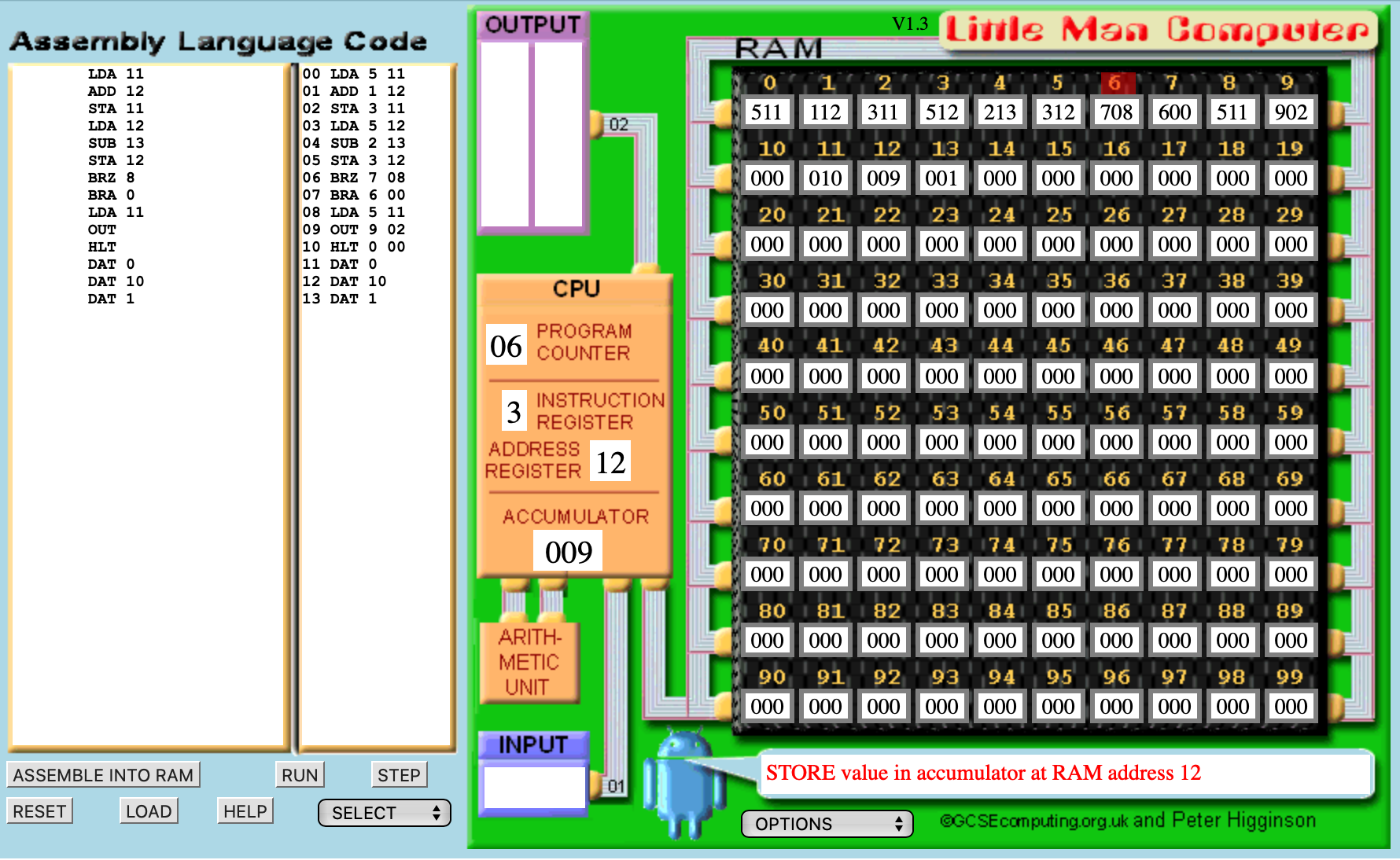 "1から10までの和"
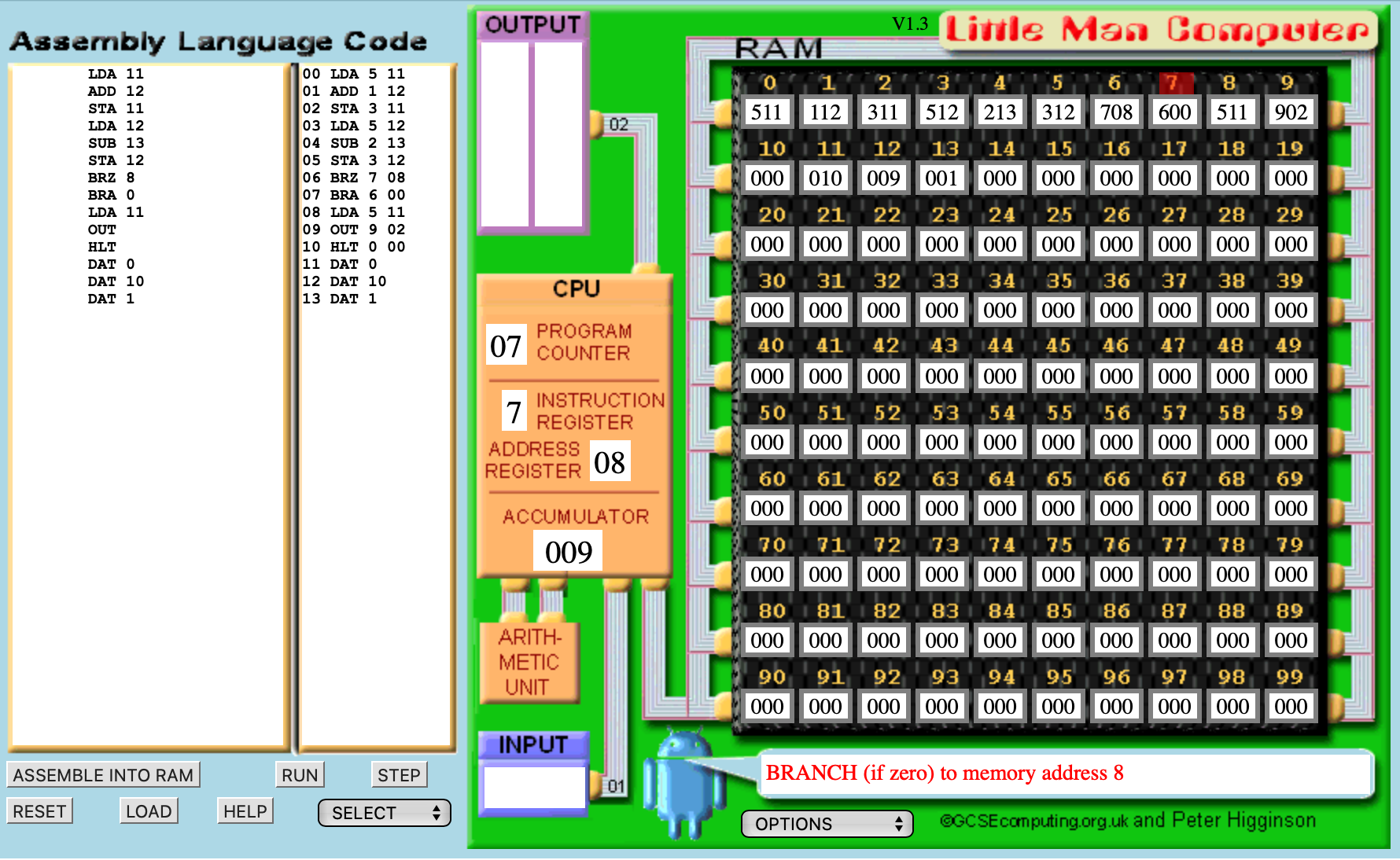 "1から10までの和"
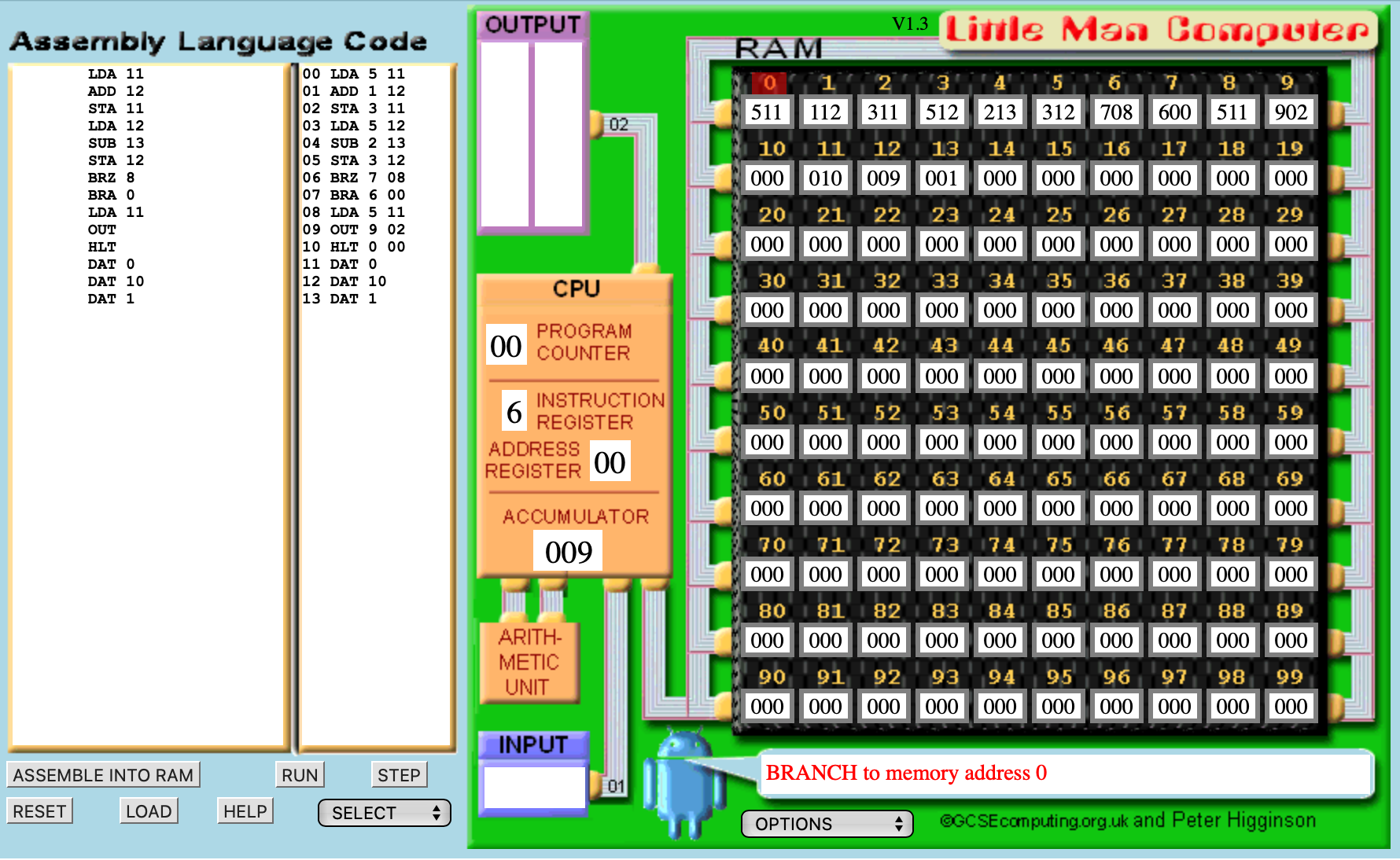 "1から10までの和"
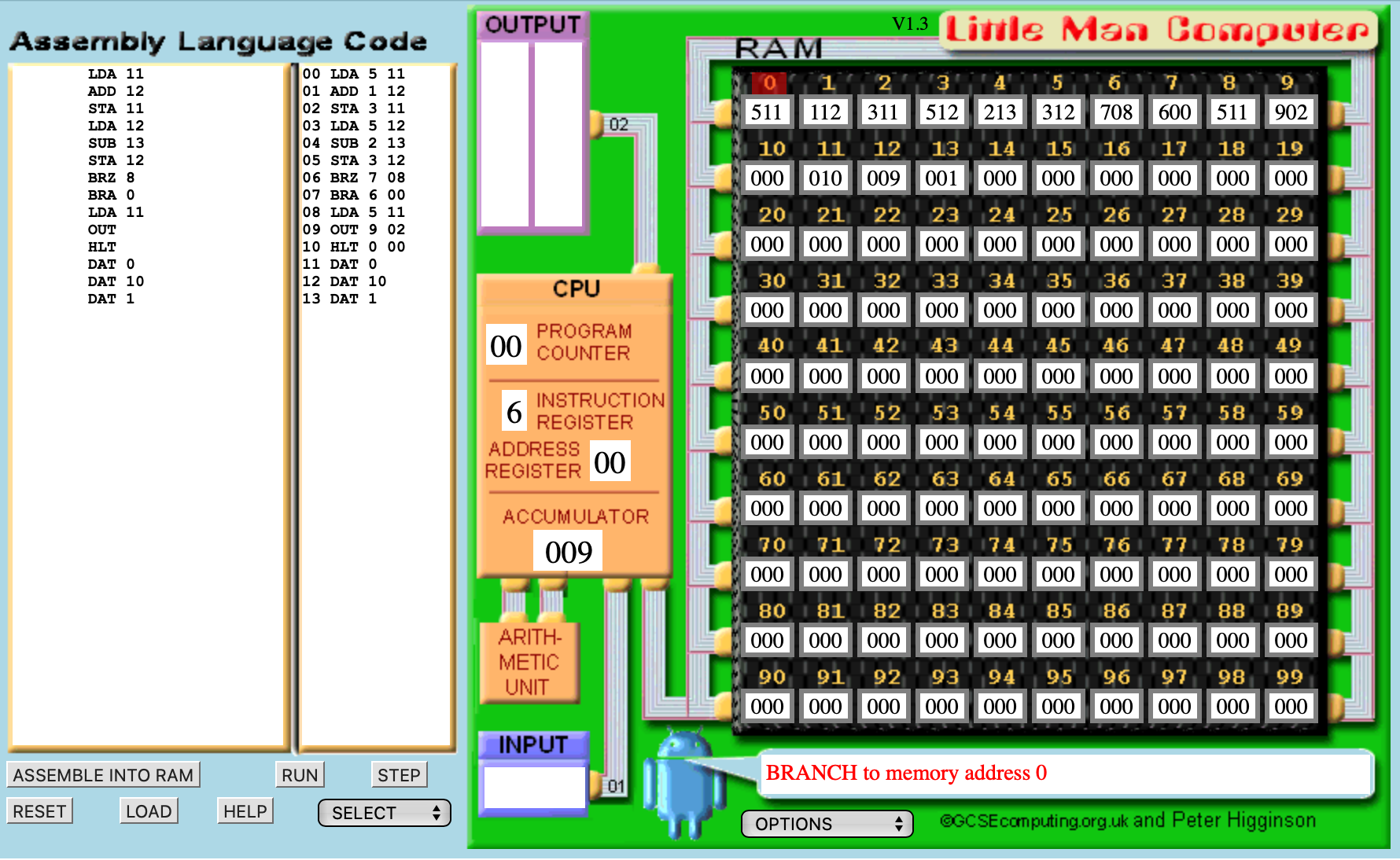 "1から10までの和"
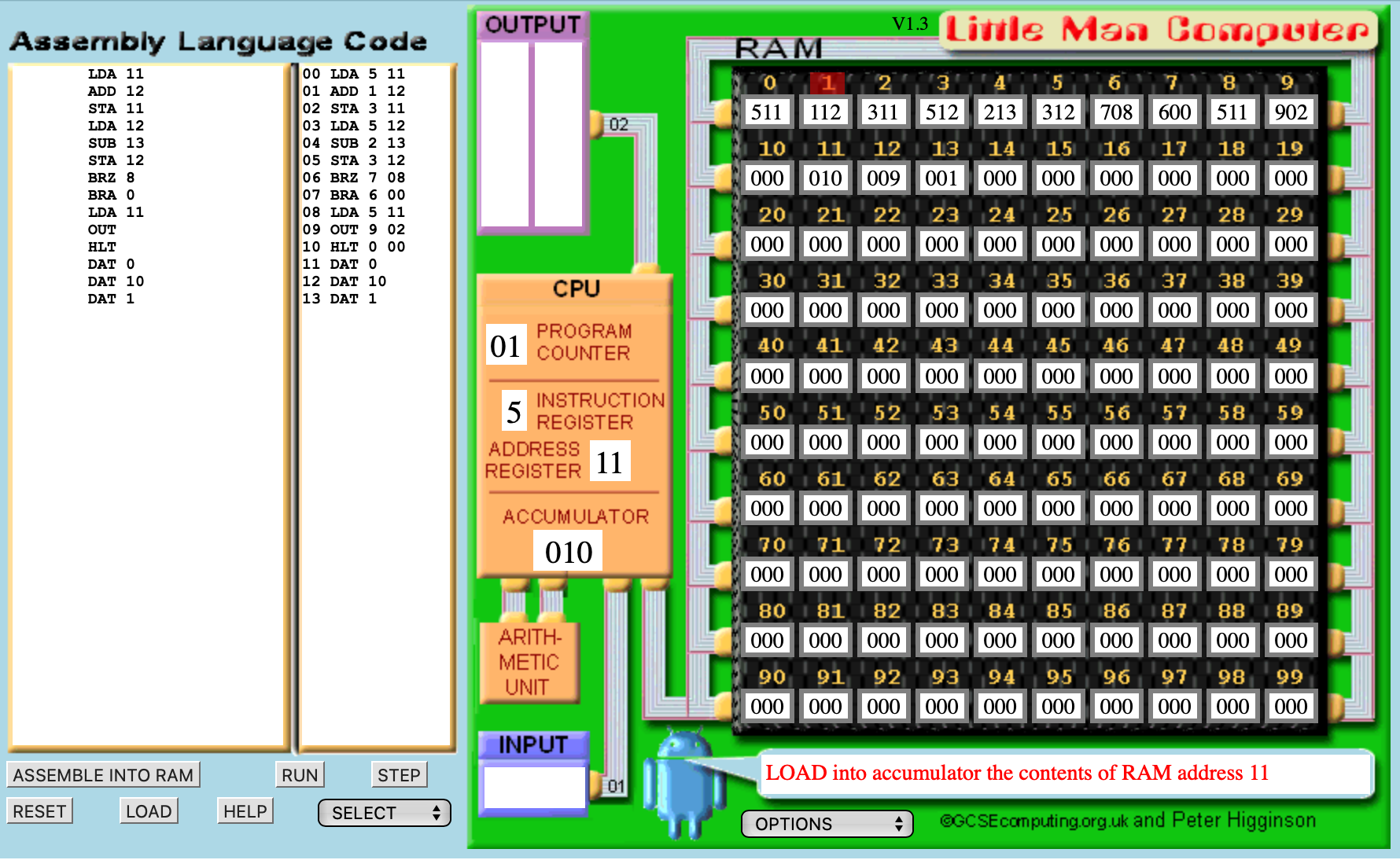 "1から10までの和"
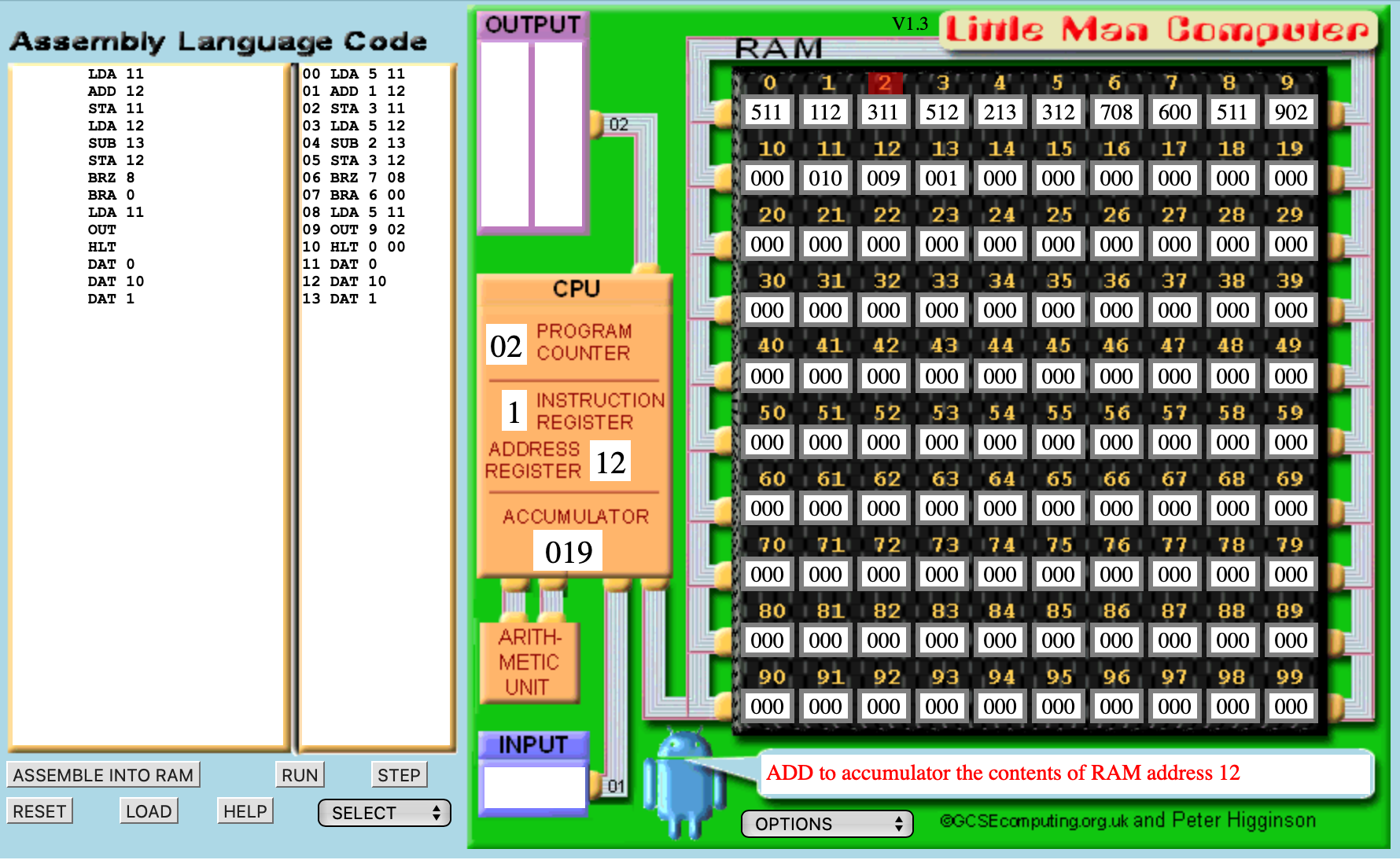 "1から10までの和"
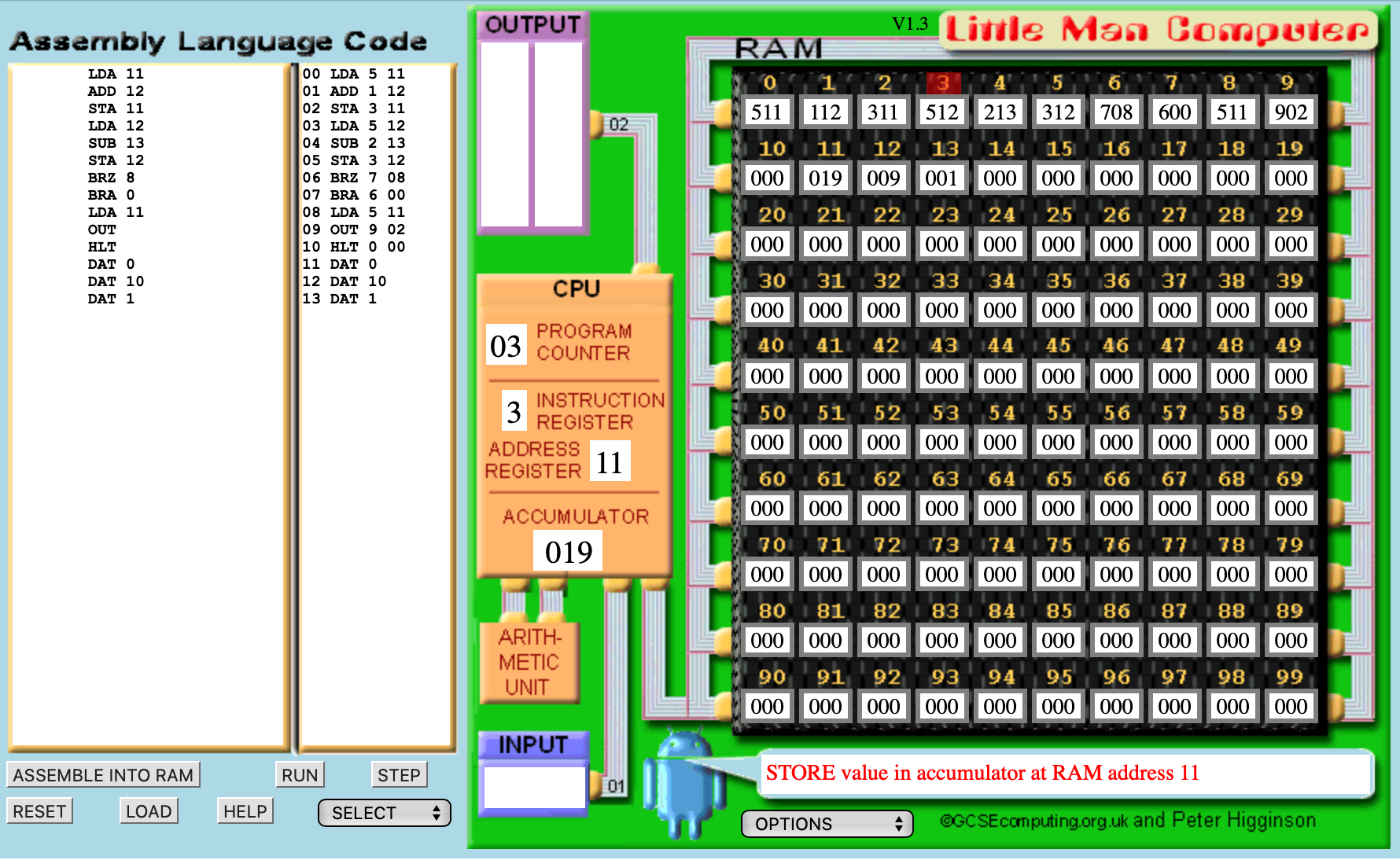 "1から10までの和"
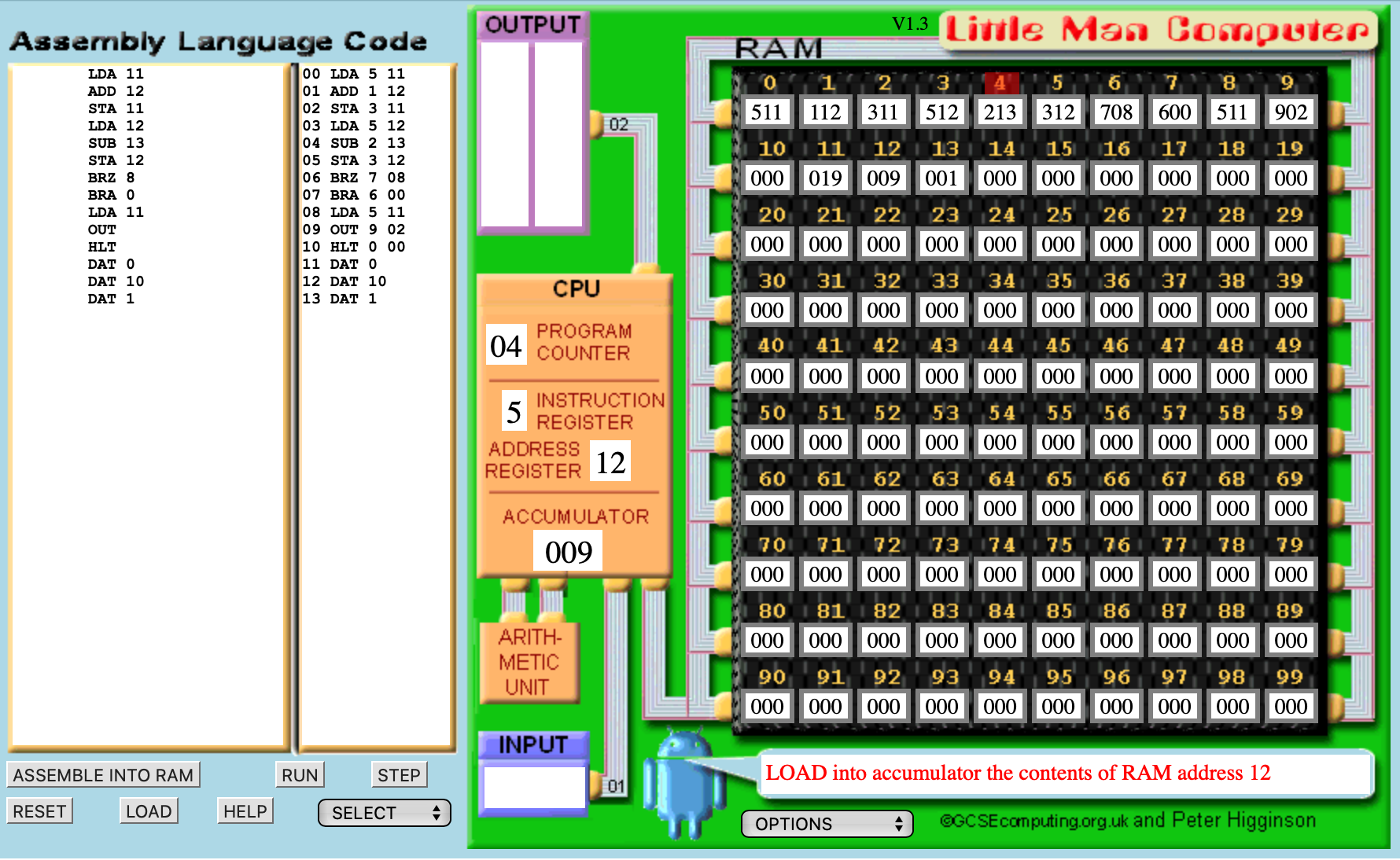 "1から10までの和"
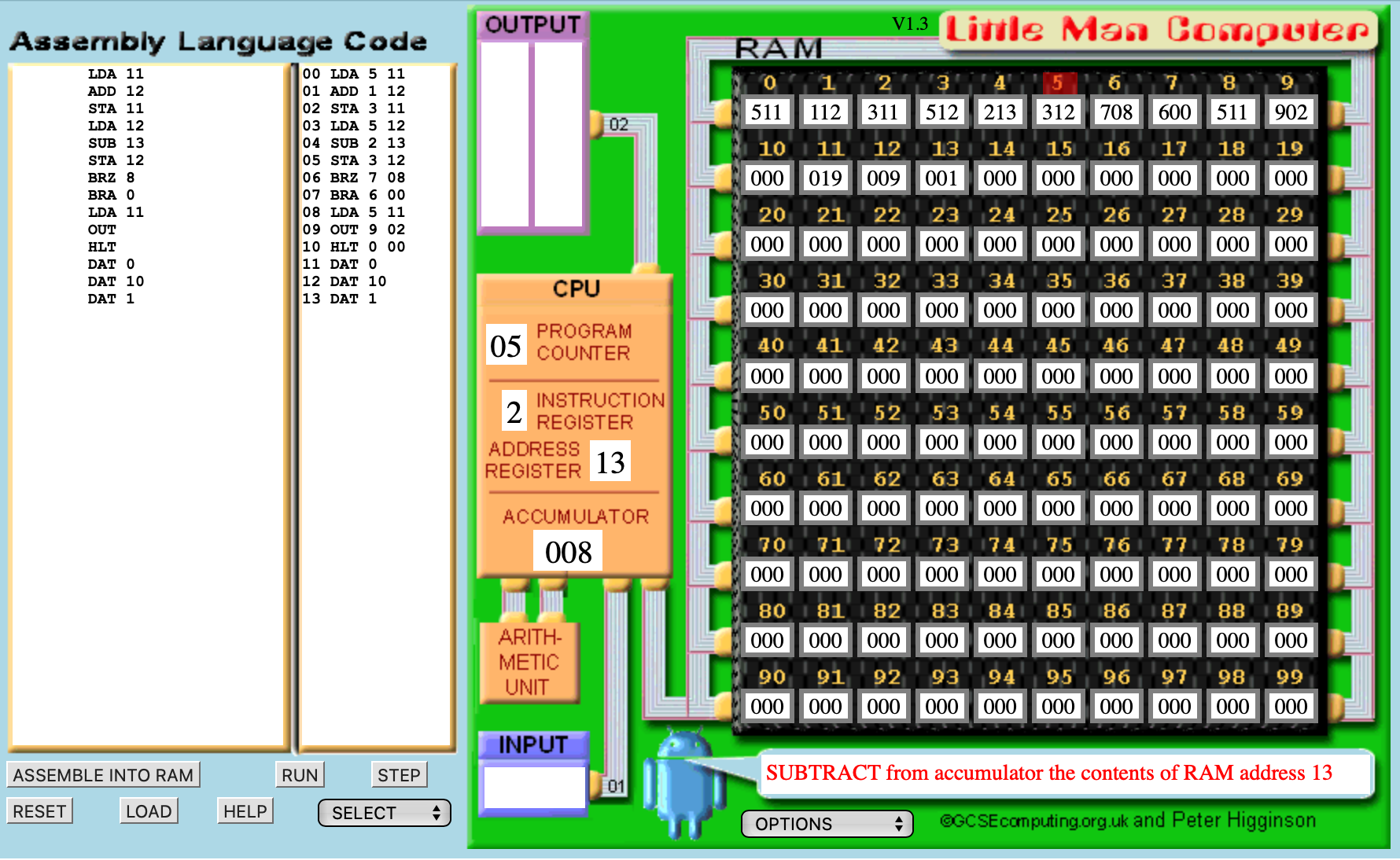 "1から10までの和"
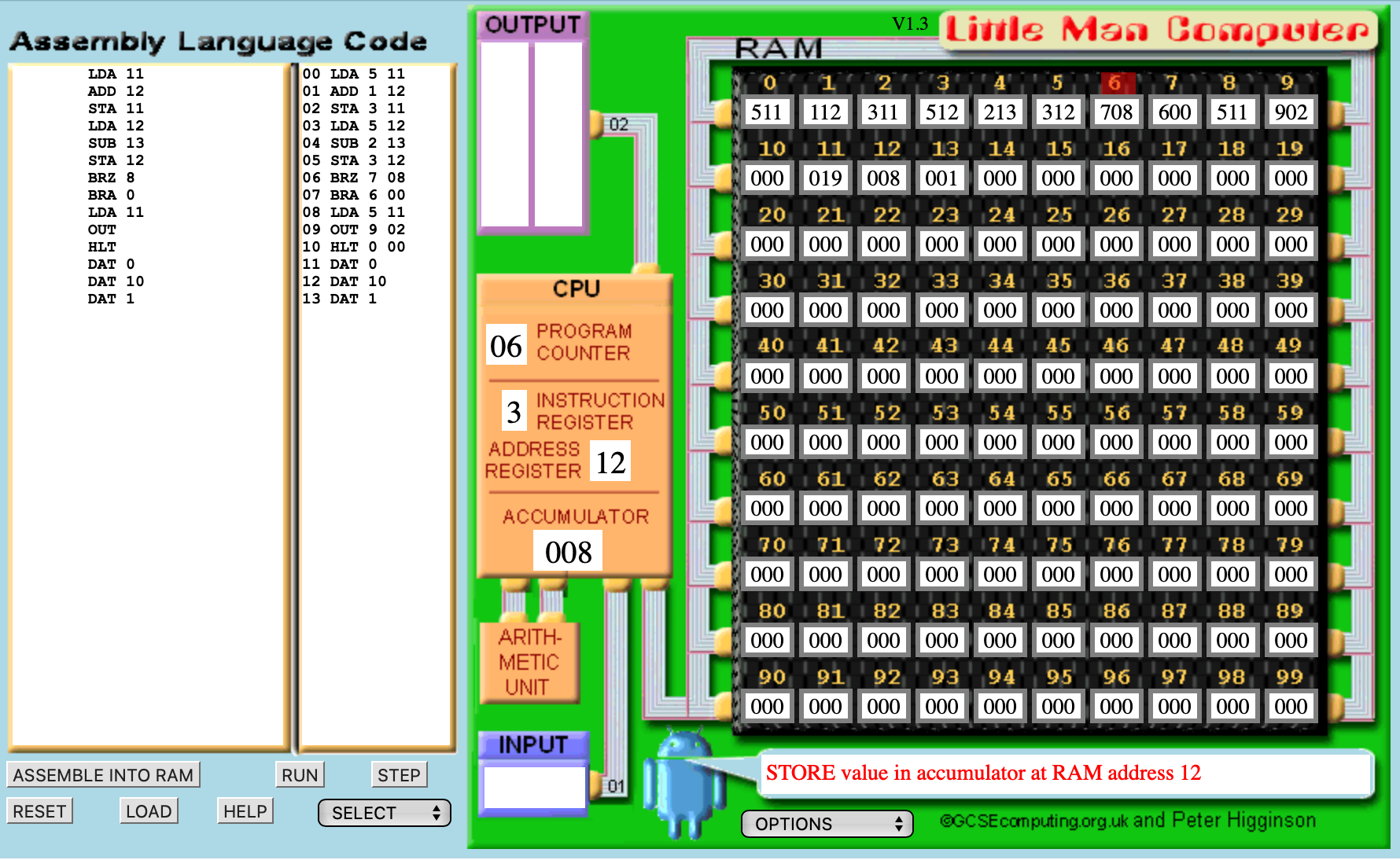 "1から10までの和"
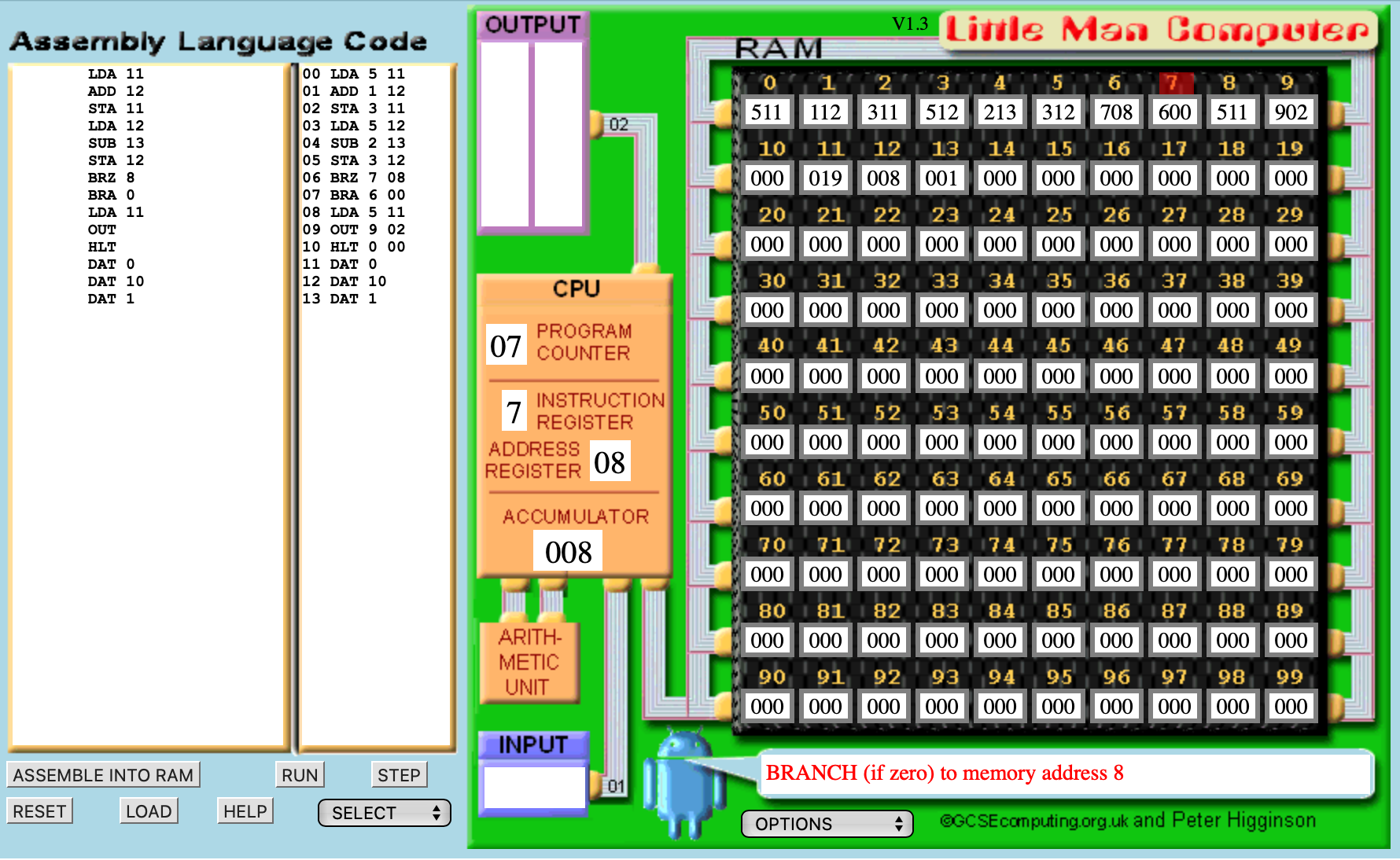 "1から10までの和"
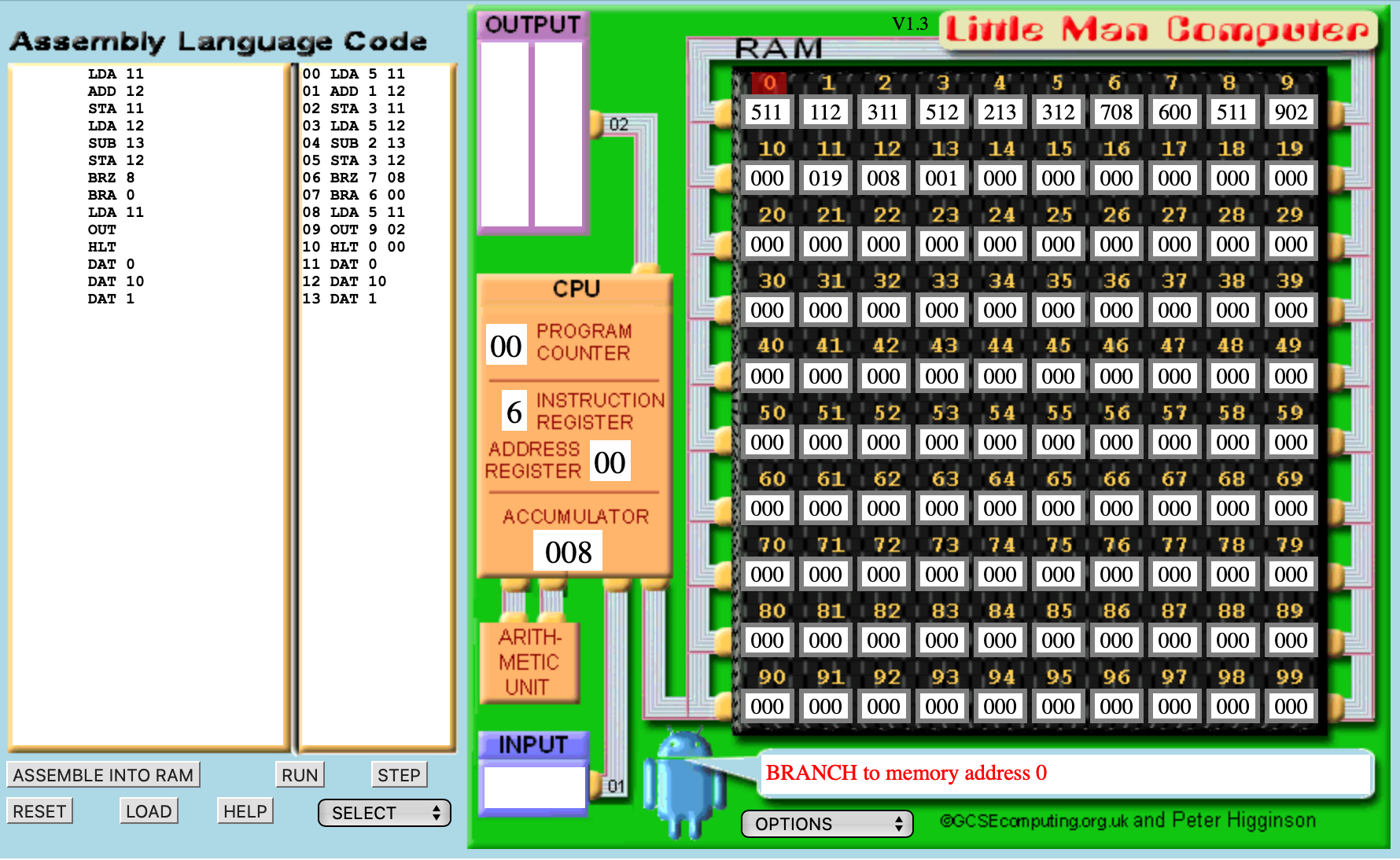 "1から10までの和"
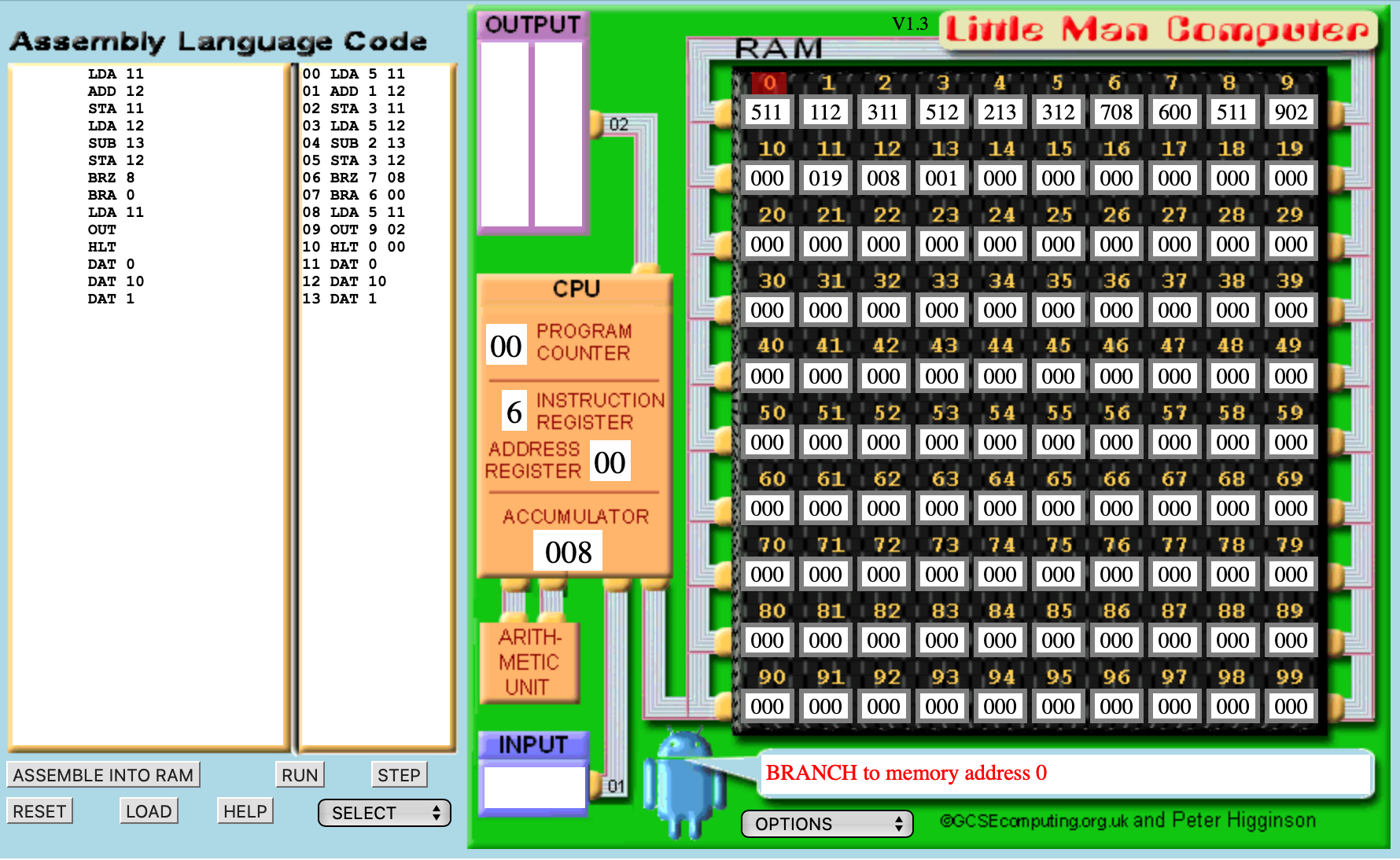 "1から10までの和"
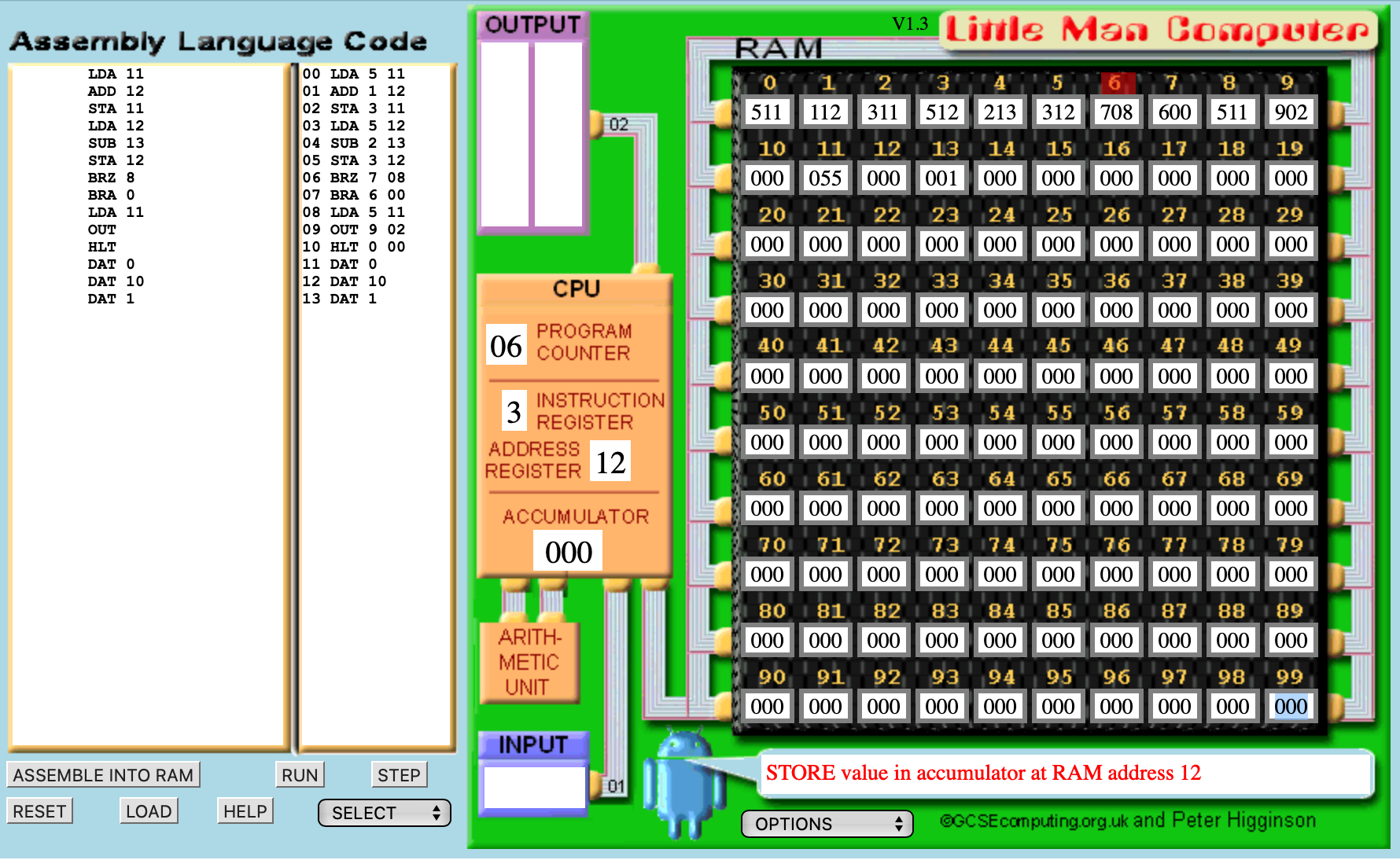 "1から10までの和"
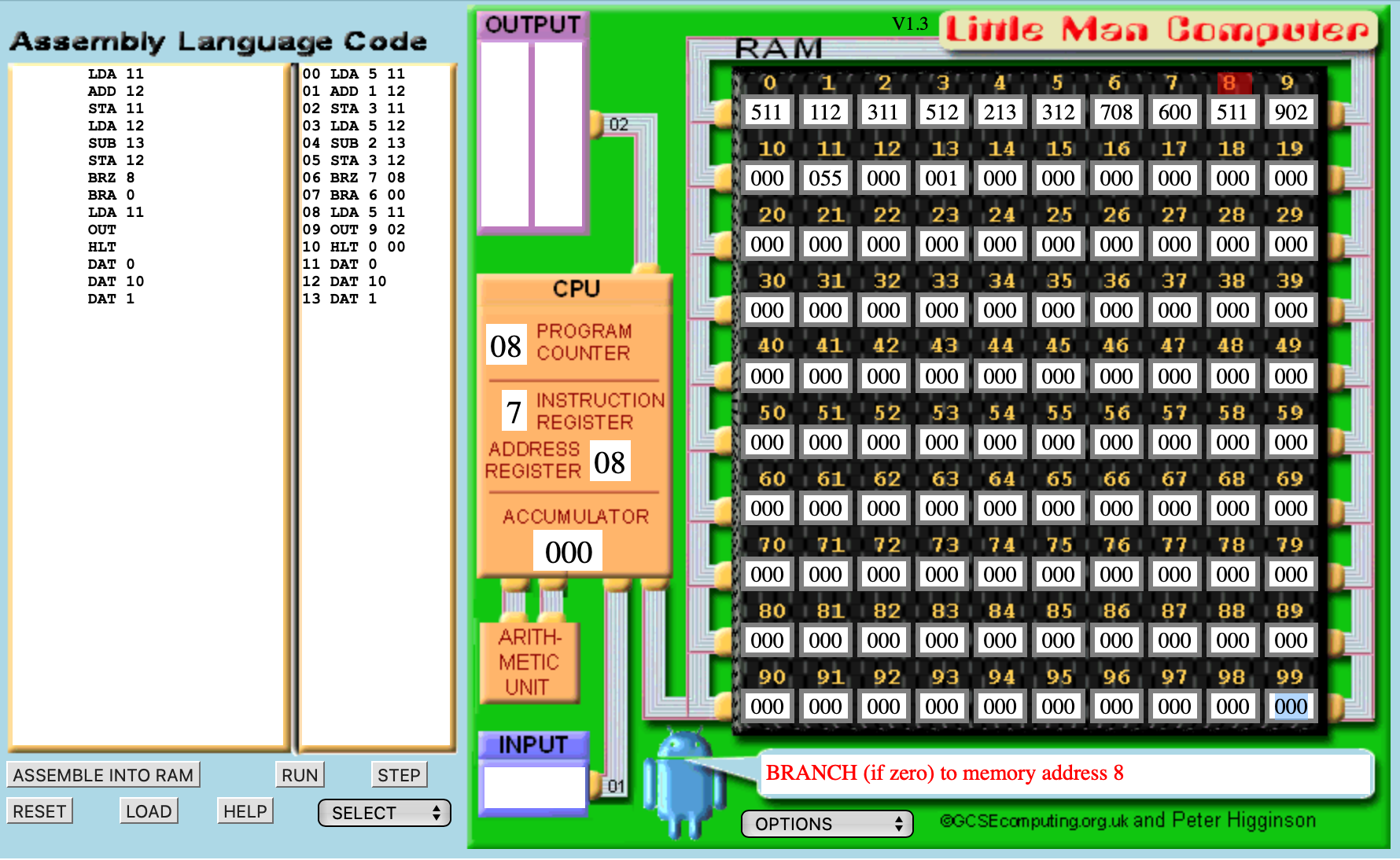 "1から10までの和"
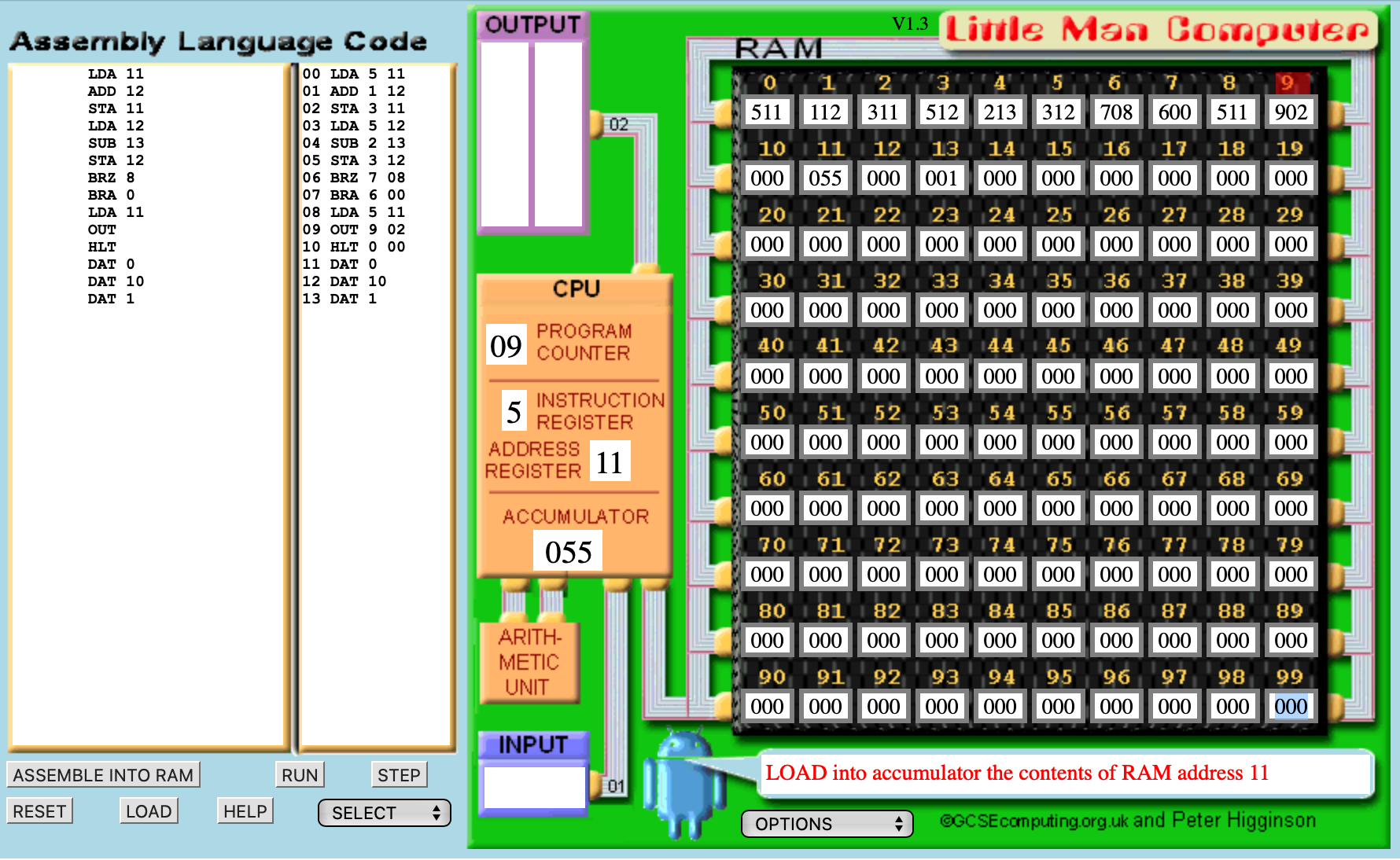 "1から10までの和"
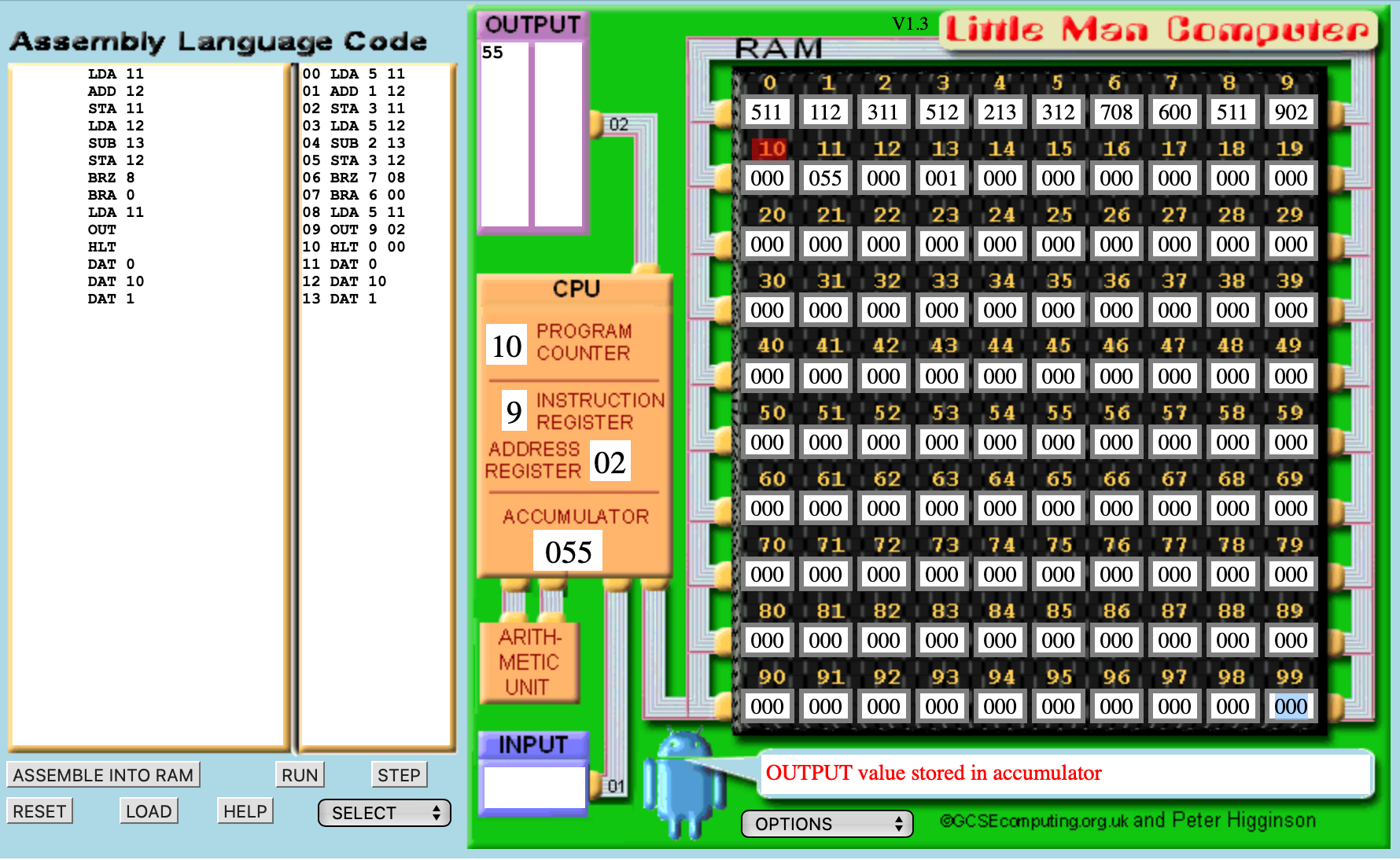 "1から10までの和"
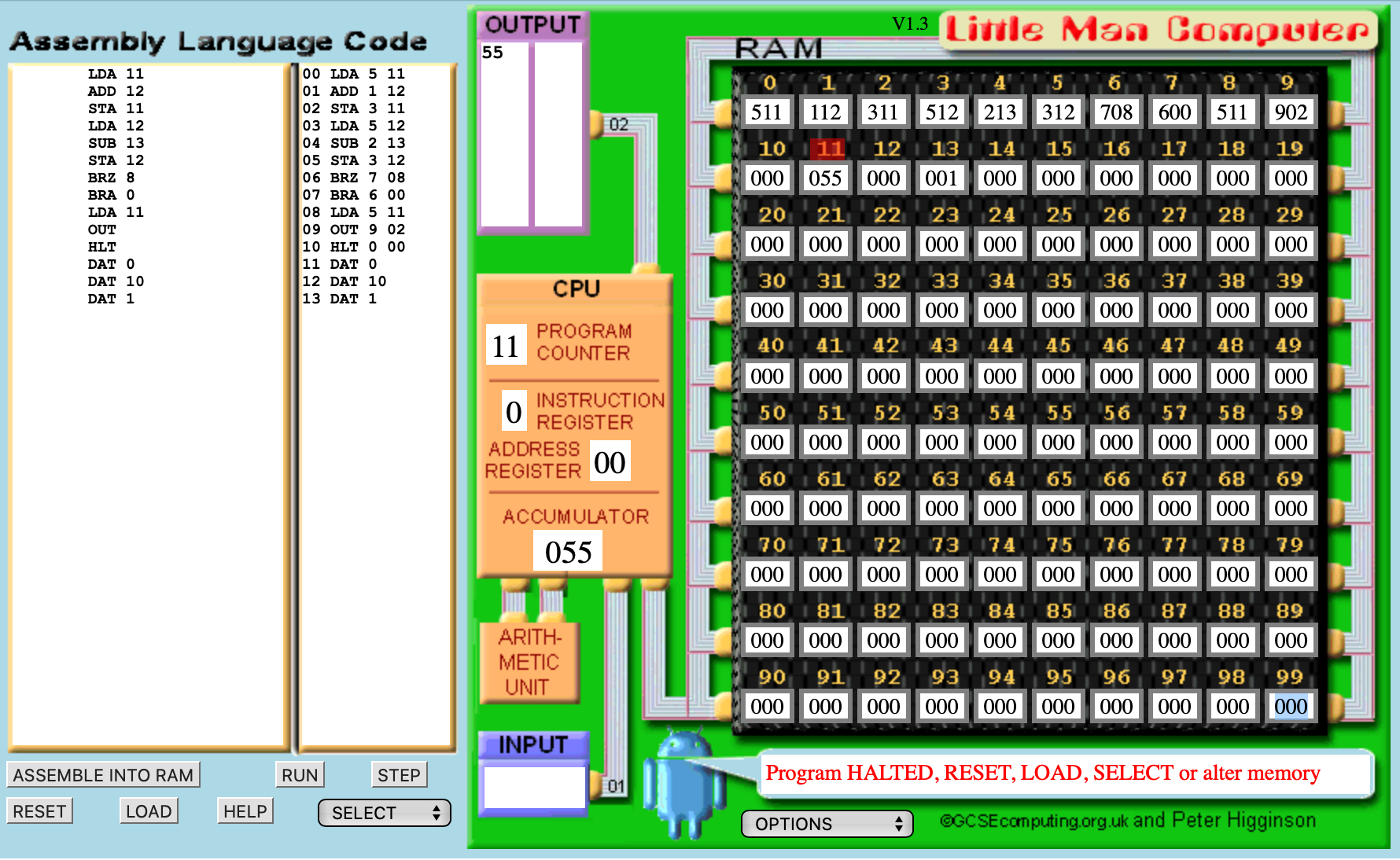 "1から10までの和"
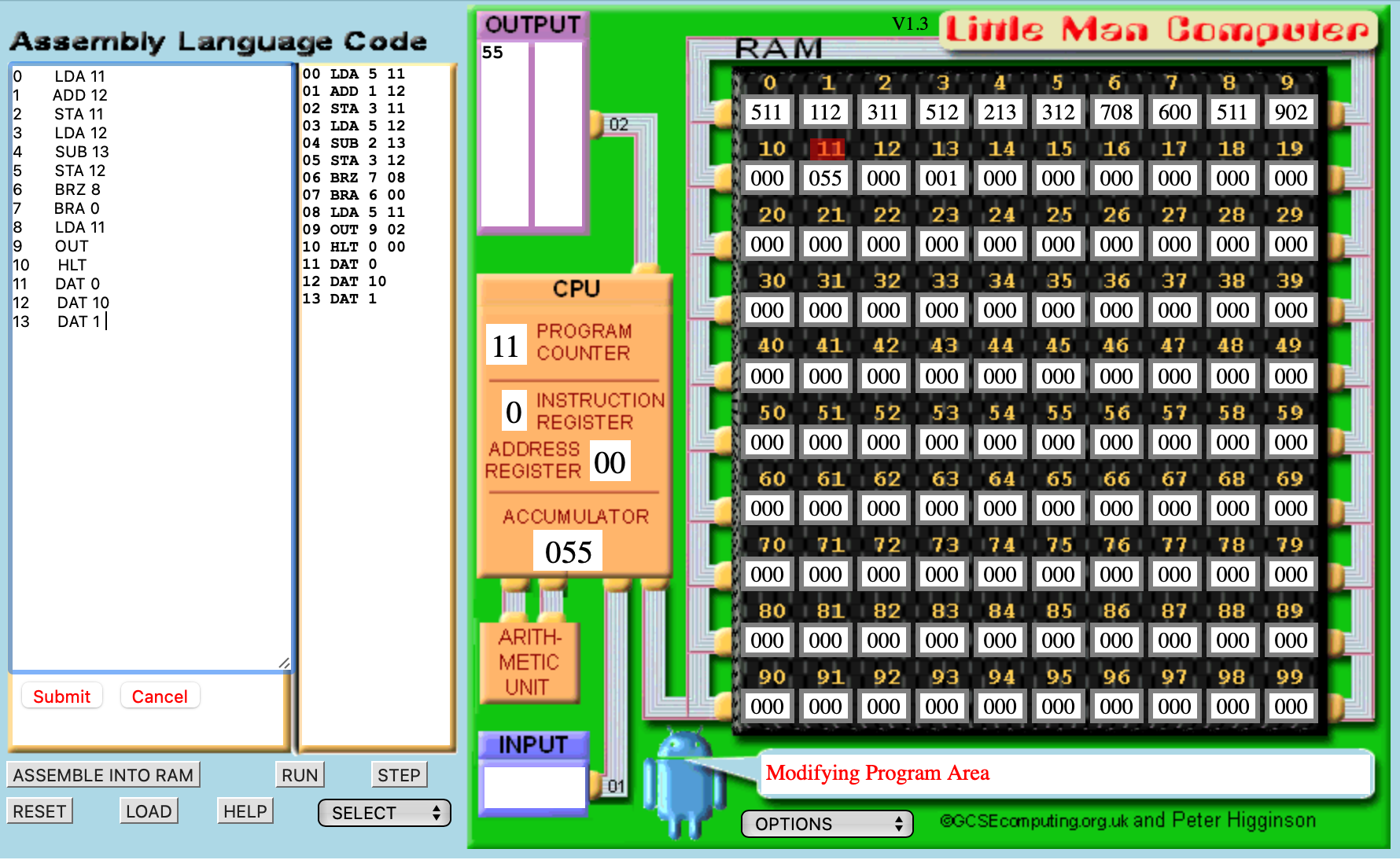 プログラム領域をクリック
変更後に submit ボタンを押下
"1から10までの和"
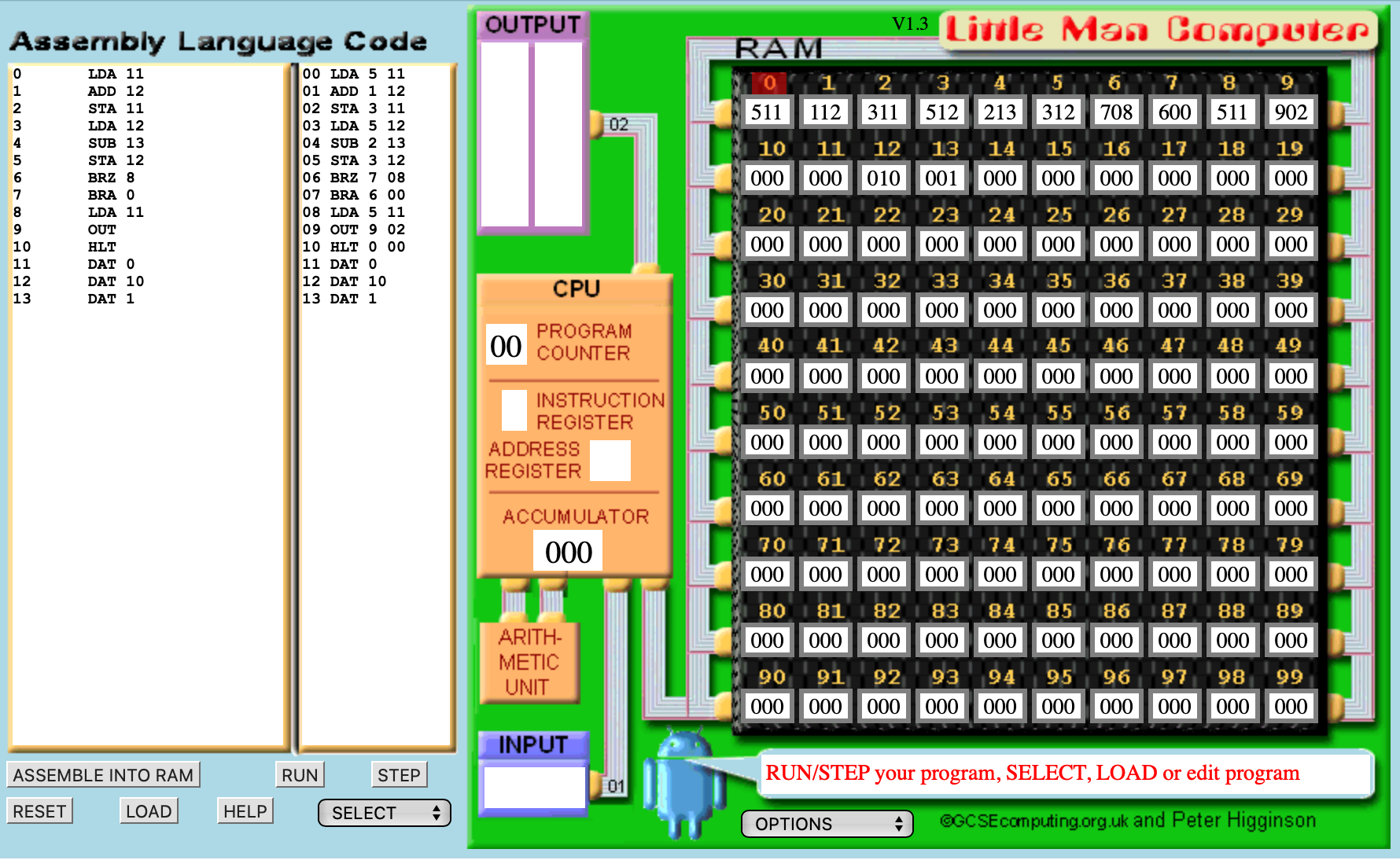 "1から10までの和"
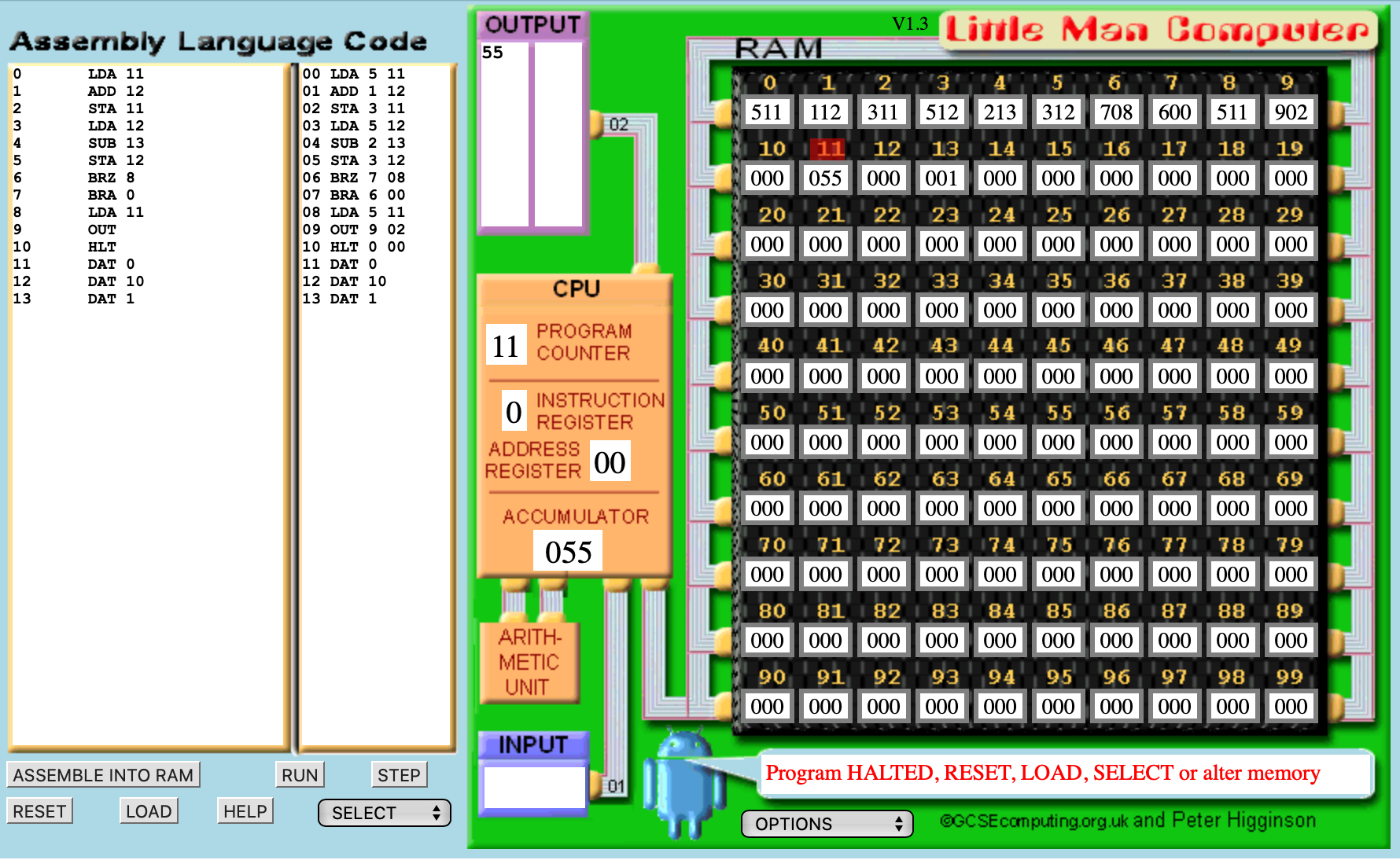 "1から10までの和"
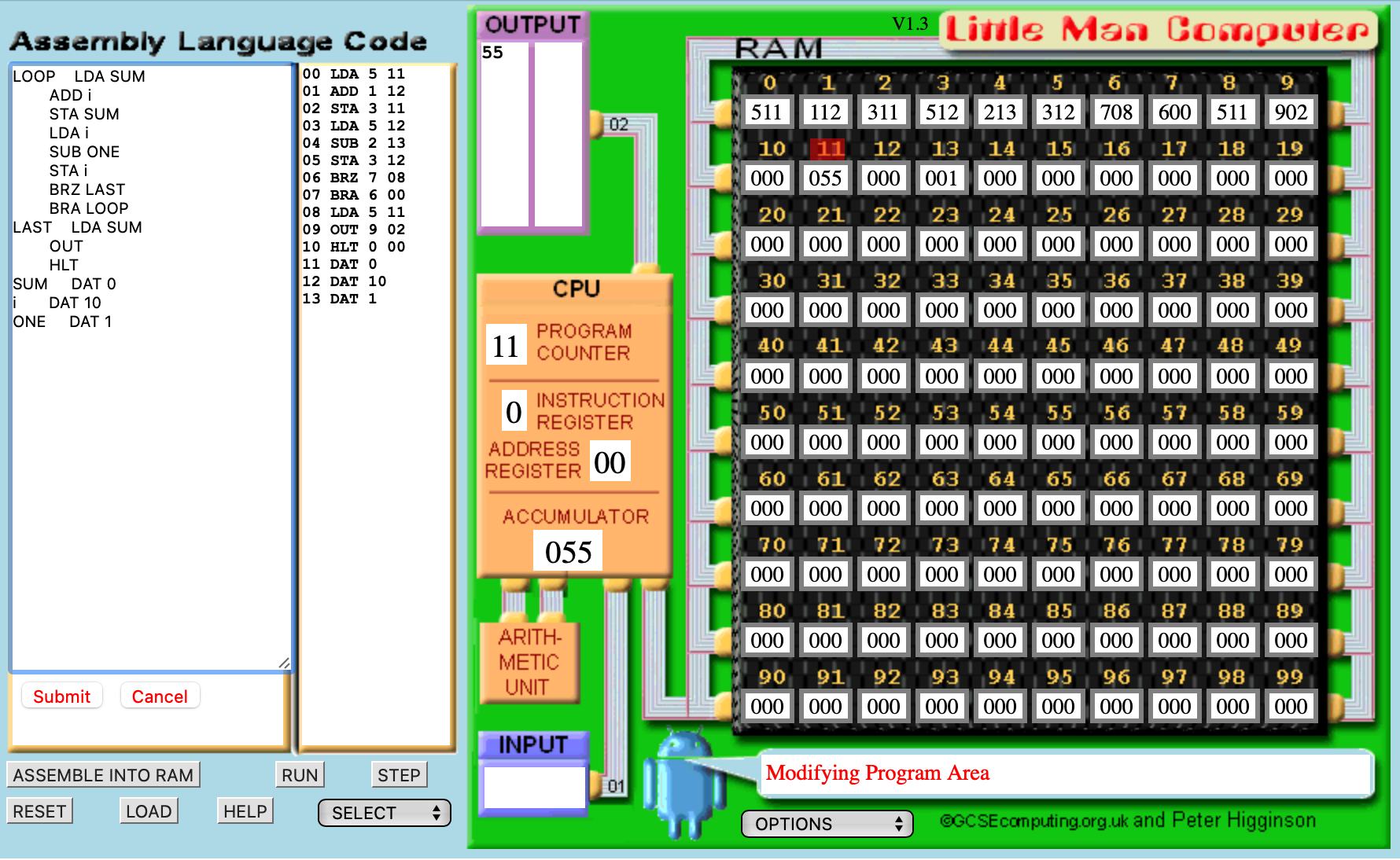 プログラム領域をクリック
変更後に submit ボタンを押下
"1から10までの和"
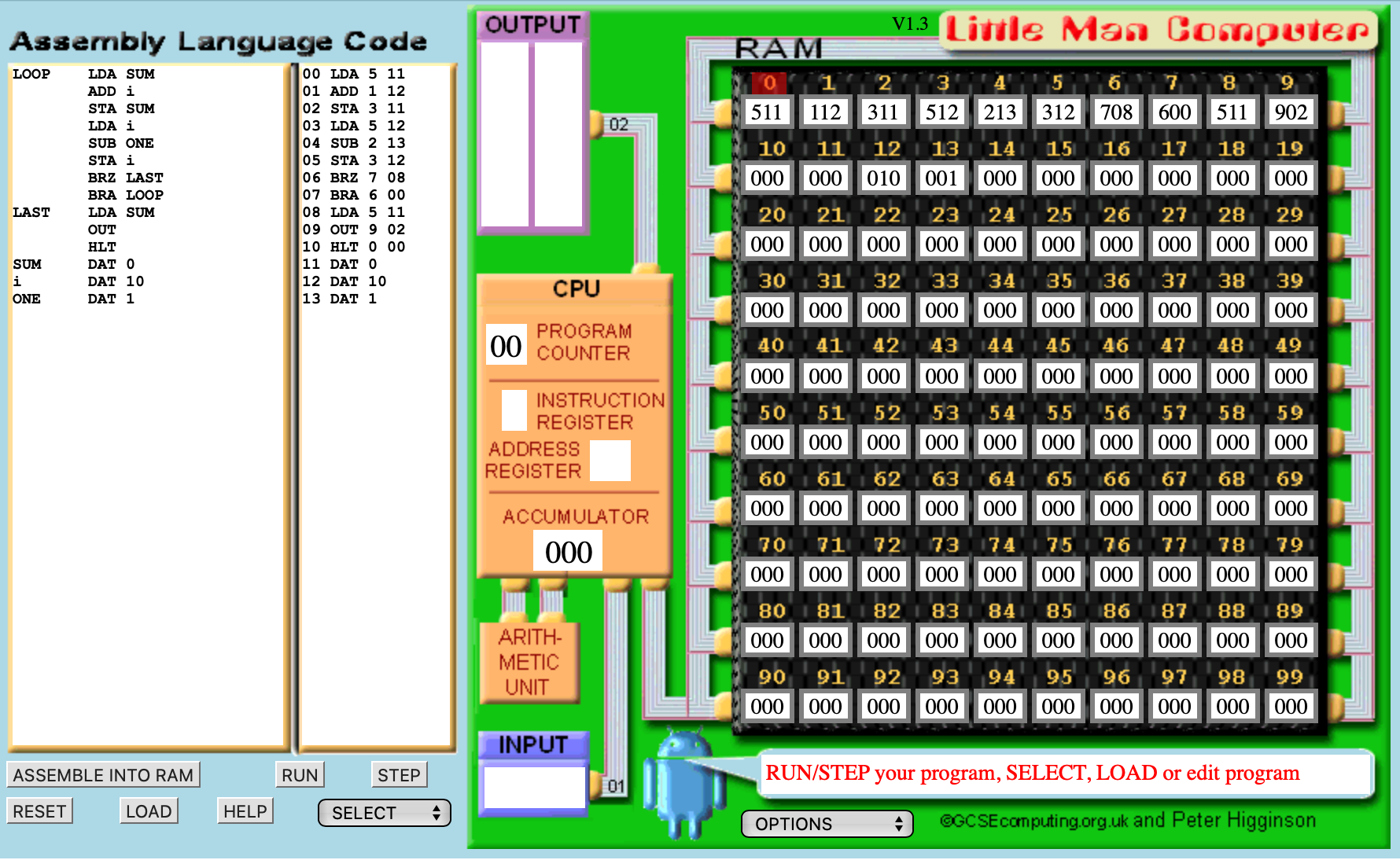 "1から10までの和"
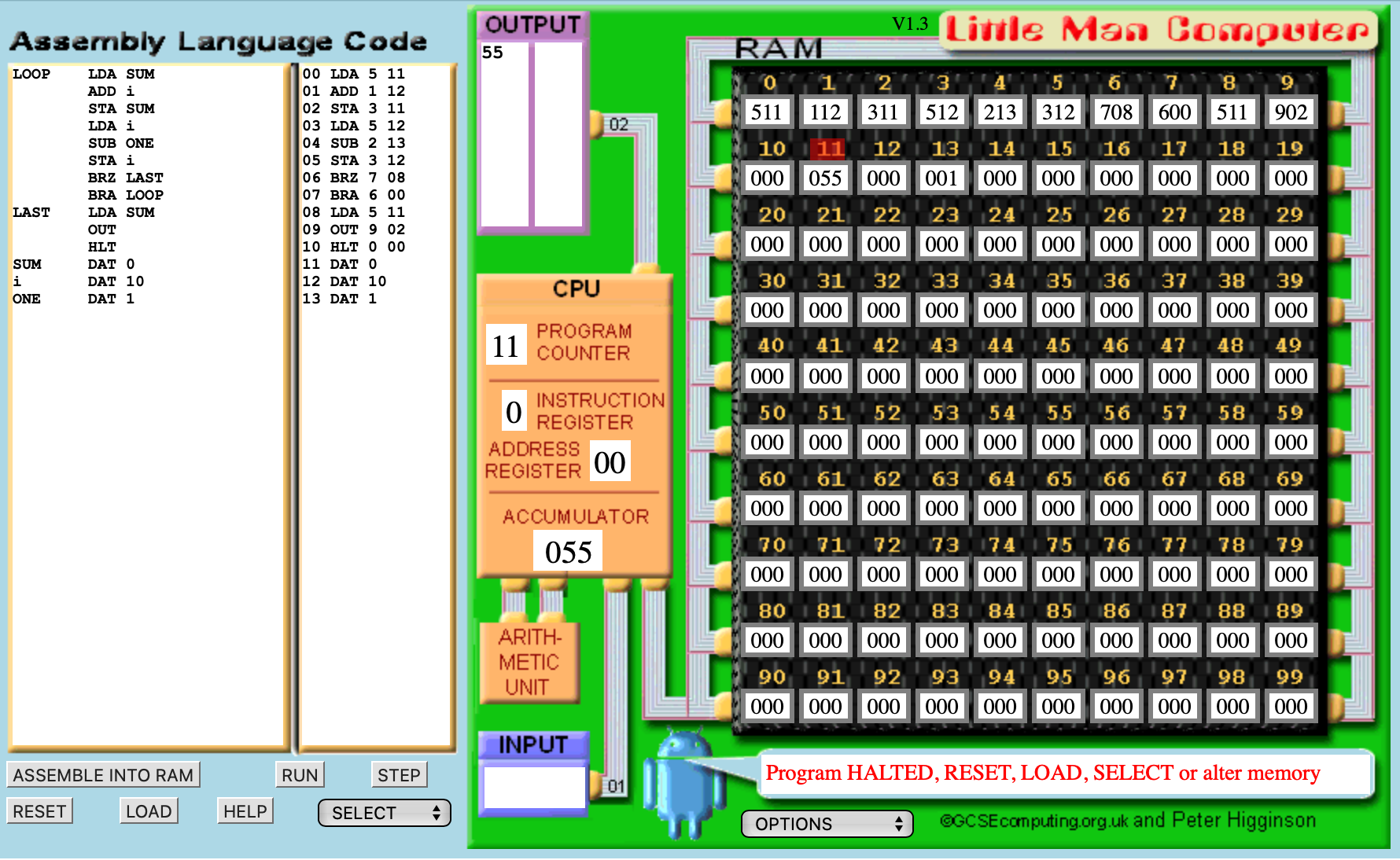